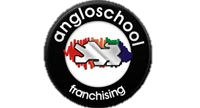 ANGLOSCHOOL SÃO CARLOS
Curso Técnico em Administração
Módulo de Marketing
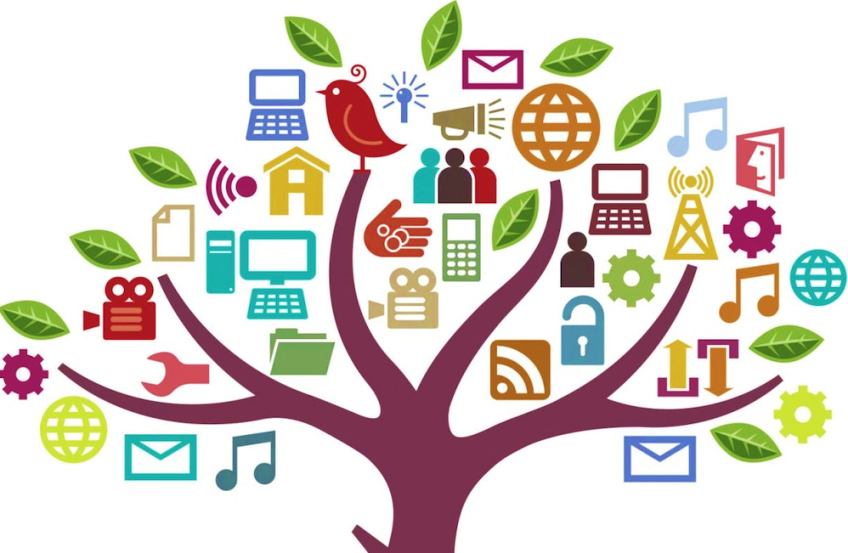 Projeto Experimental
Integrantes: 
Caio Aracati
Franciani Leticia 
Leandro R. Soares
Micheli Vanessa de Paula
Empresa:
Ula Maika
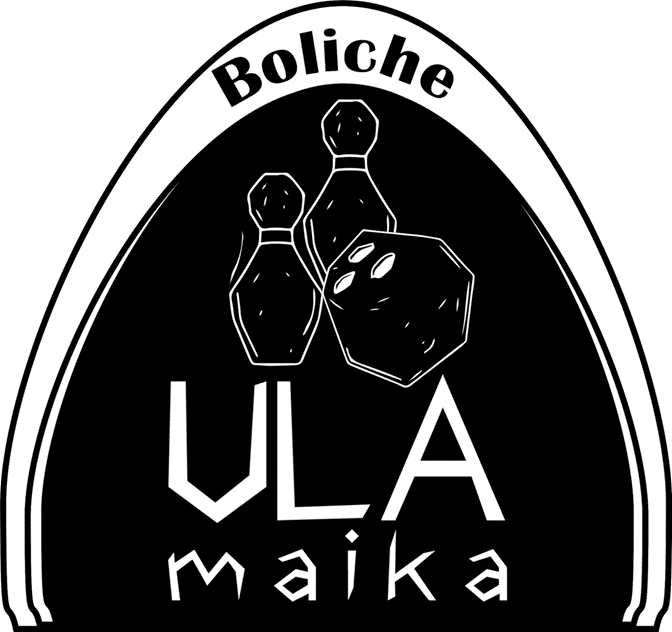 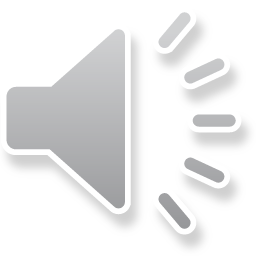 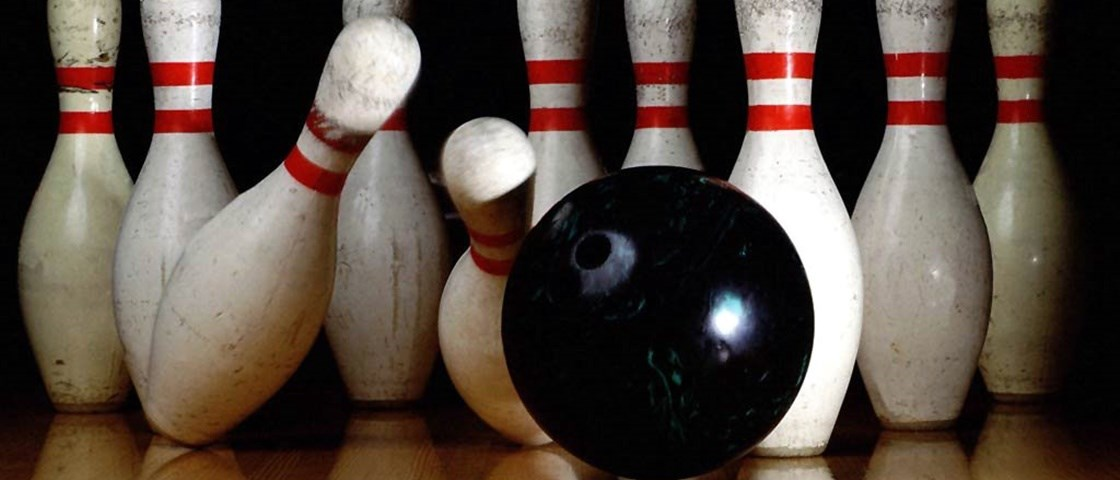 SUMÁRIO
Pesquisa;
Planejamento;
Identidade visual;
Composto de Marketing;
Campanhas de Marketing;
Referências Bibliográficas.
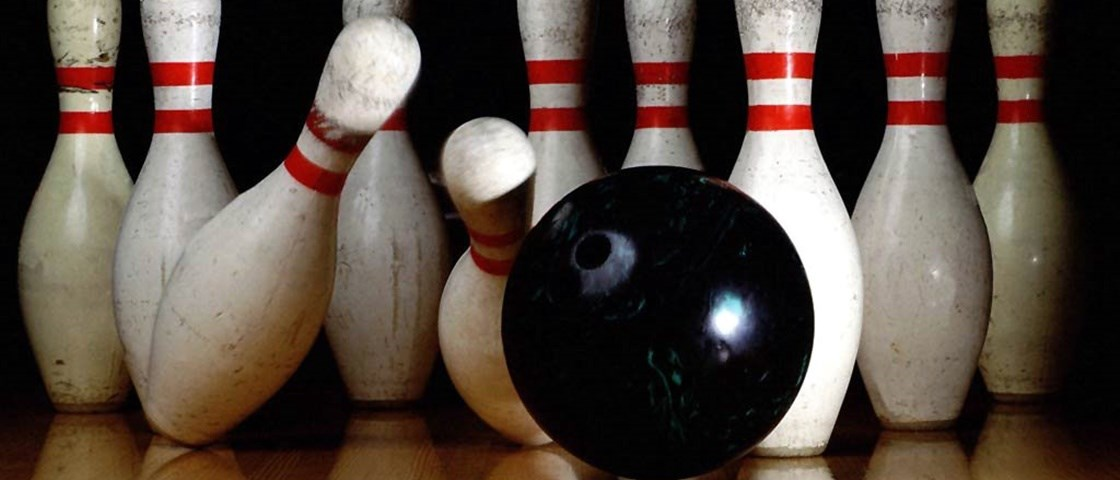 PESQUISA
Metodologia: Pesquisas bibliográficas realizadas na internet.
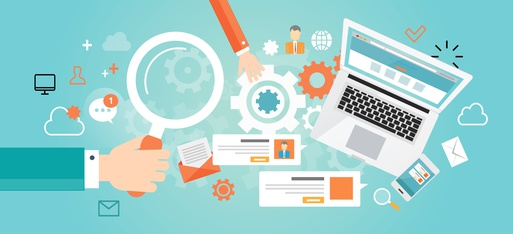 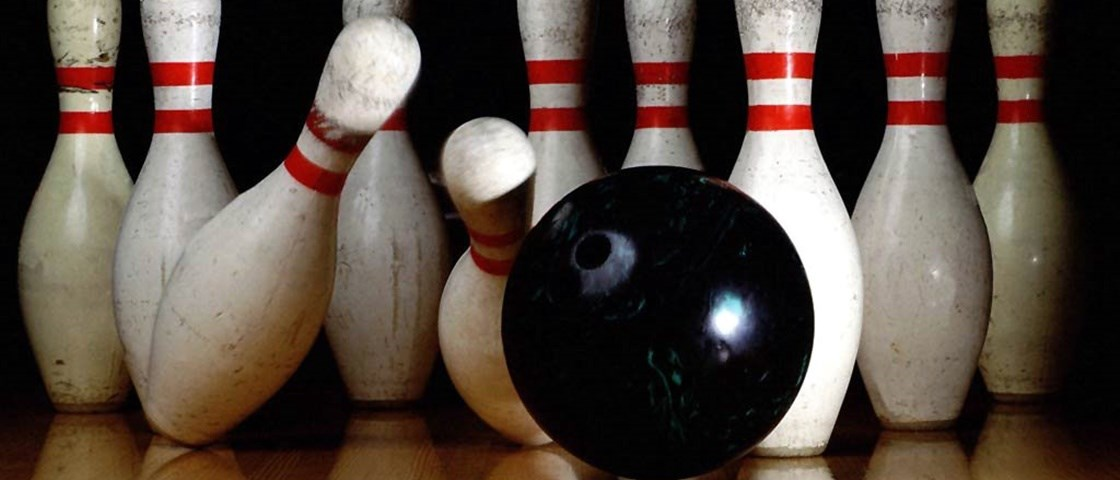 PESQUISA
Análise de mercado
A indústria do entretenimento é o terceiro maior mercado do mundo. Nela se concentram diversos nichos – cinema, teatro, televisão, internet, games, esporte, música – dedicados à satisfação social, momentos de lazer, diversão e bem estar;
O setor de entretenimento é acostumado a gerar resultados positivos. Segundo dados do PwC, em 2014 o setor movimentou US$ 42 bilhões e carrega para os próximos cinco anos uma expectativa de 10,2% de crescimento. A estimativa é que em 2019 esta indústria alcance um faturamento de aproximadamente US$ 69 bilhões;
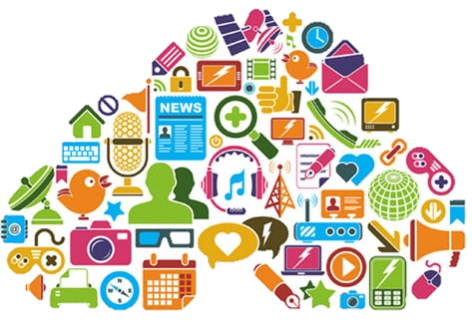 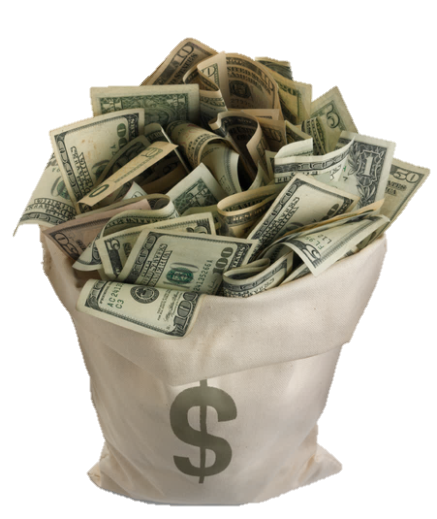 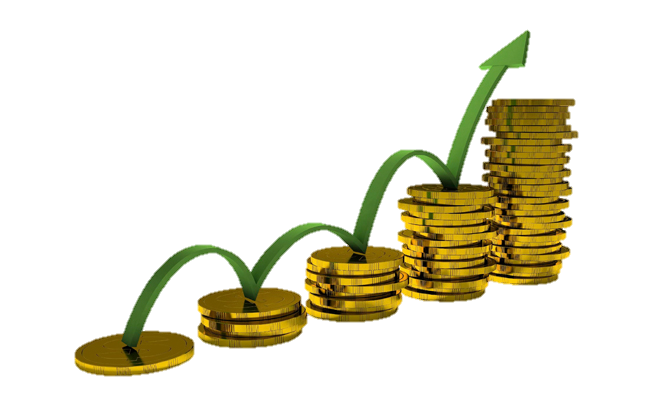 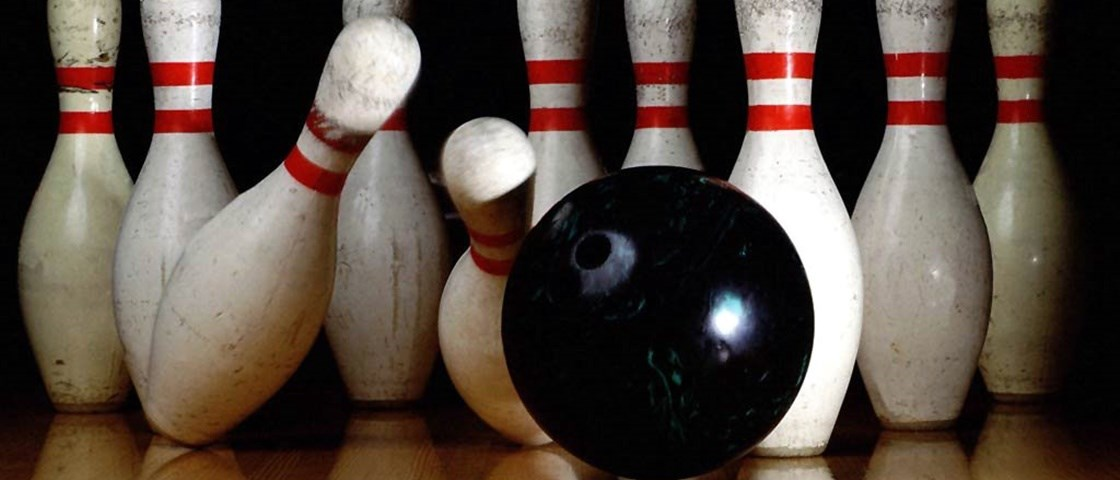 PESQUISA
Atualmente os boliches são considerados grandes centros de lazer, que além do próprio jogo, possuem mesas de bilhar, jogos eletrônicos, jogos de mesa, cybercafé, playground, salão de festas, parede de escalada, lanchonetes e restaurantes. Mais importante, é a diversidade de público em busca de divertimento, contribuindo para o aumento do faturamento e bons lucros;
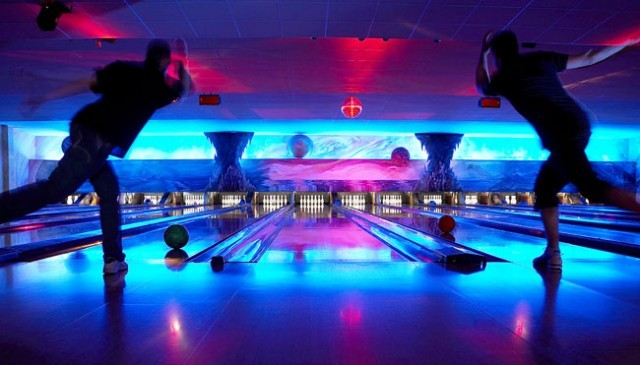 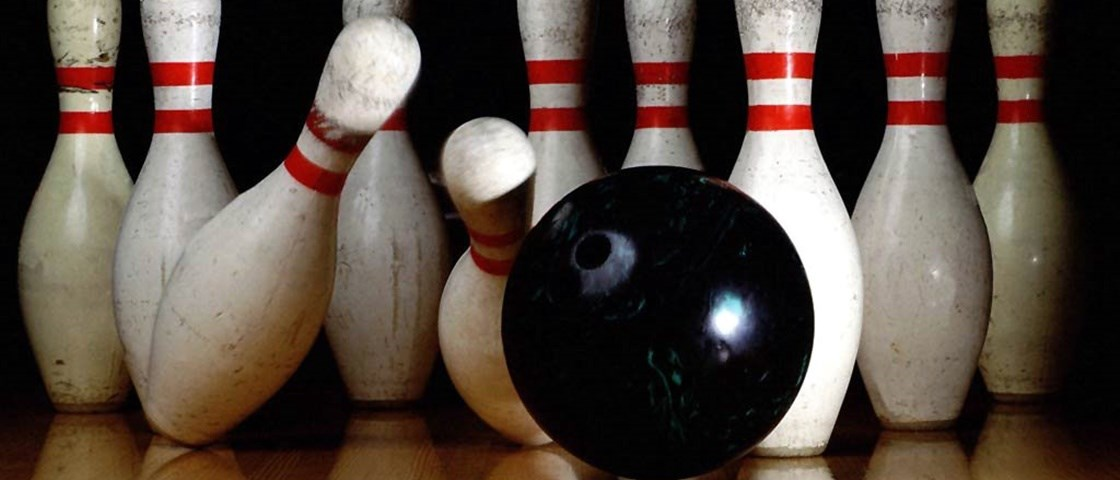 PESQUISA
Pode-se jogar boliche tanto como lazer, entre amigos e familiares, como esporte em importantes competições nacionais e internacionais;

É um tipo de lazer que pode ser jogado durante toda a vida se a pessoa não tiver nenhum tipo de impedimento físico;
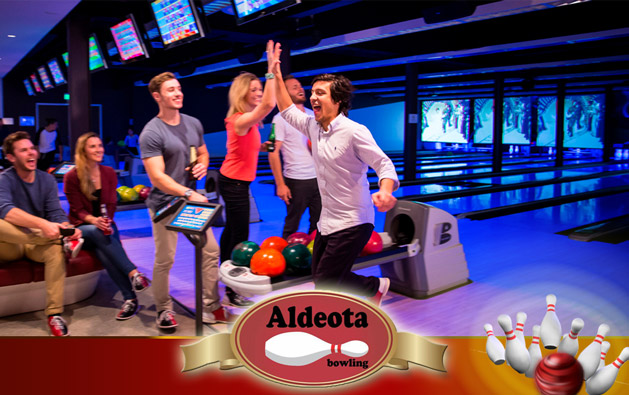 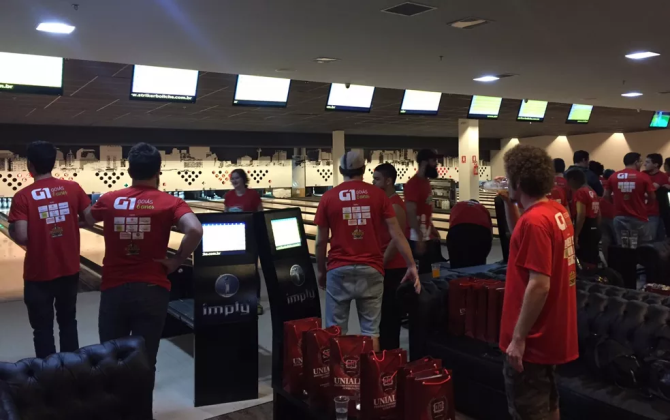 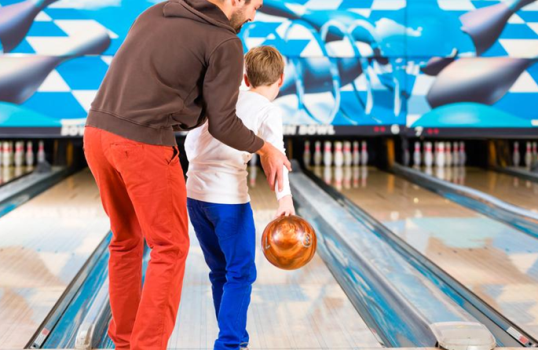 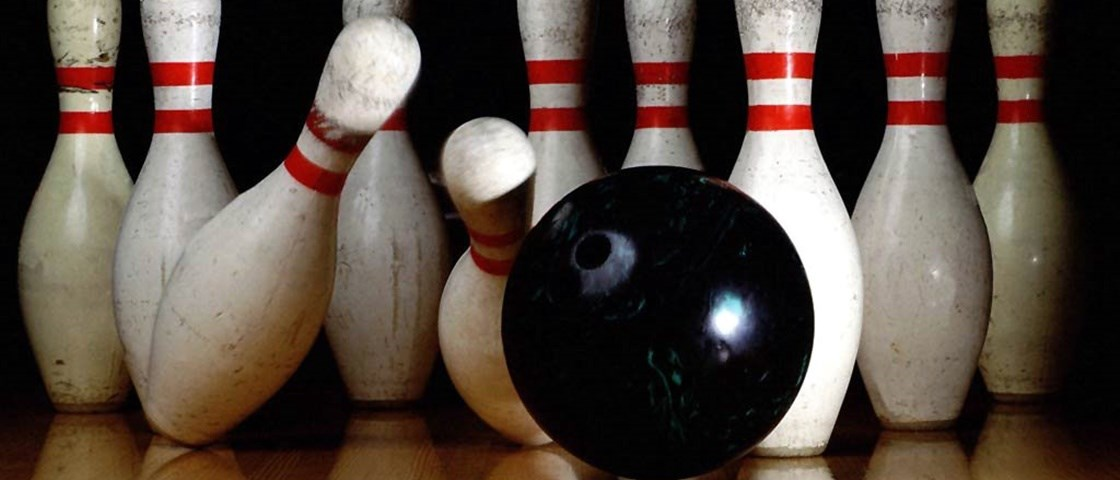 PESQUISA
O Brasil possui quase 2 mil pistas de boliche em 246 centros , sendo o estado de São Paulo líder nesse quesito, como mais de 72 centros e 760 pistas. Respectivamente, o segundo e terceiro lugar fica com o Rio Grande do Sul com 43 centros e  186 pistas ,e o Rio de Janeiro com  23 centros e 193 pistas.
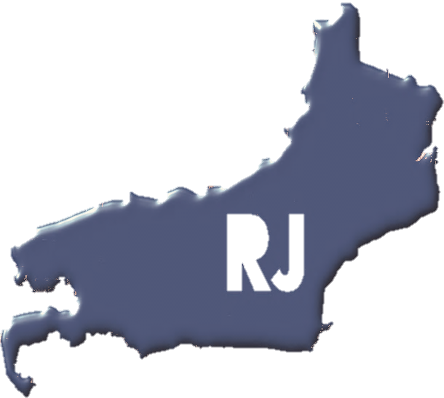 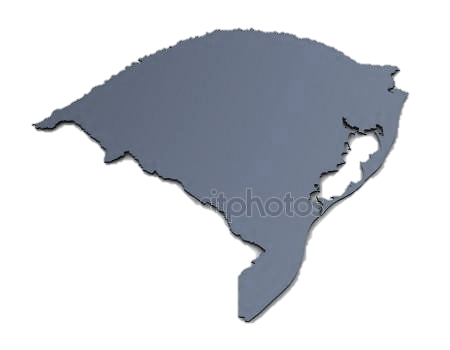 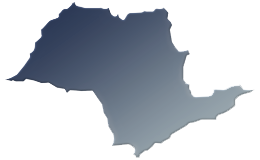 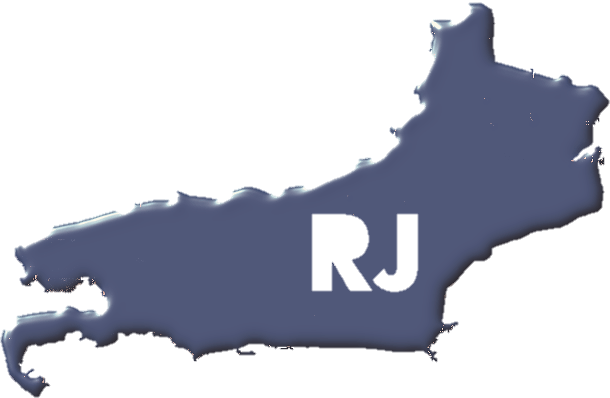 1º São Paulo
3º Rio de Janeiro
2º Rio Grande Do Sul
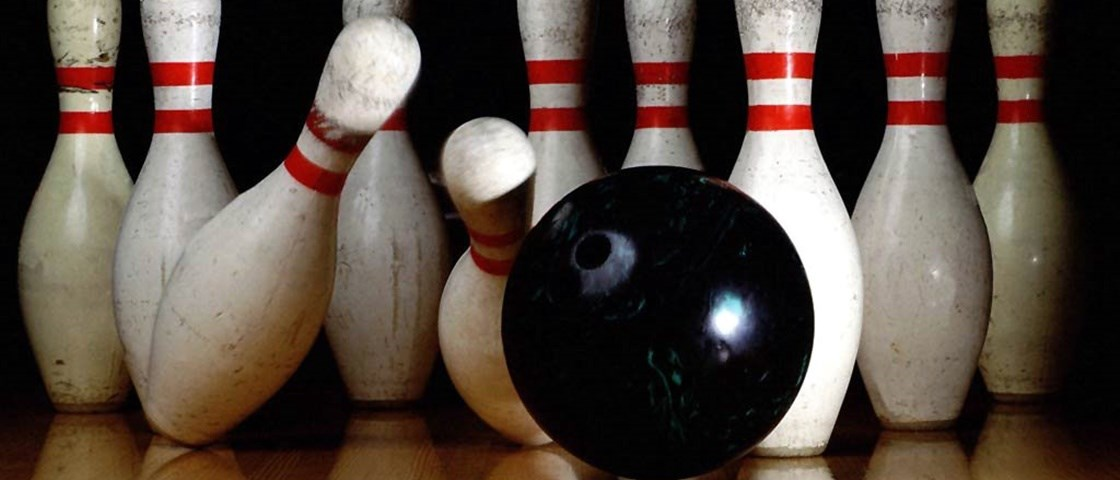 PESQUISA
Segundo a Kopp , estima-se que existam por volta de 56 mil praticantes de Boliche por todo o país;

A Kopp ressalta que o Boliche propriamente representa 50% do faturamento de um centro de entretenimento (junto com o Boliche entram outros divertimentos como mesas de bilhar, jogos eletrônicos, jogos de mesa, Cyber café, playground, salão de festas, parede de escalada, além de lanchonetes e restaurantes);

Aliado ao fato de possuir um mercado de lazer bastante explorado, a prática desportiva de boliche é amplamente difundida pelo Brasil e mundo.
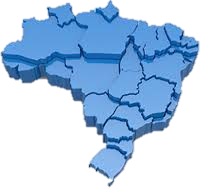 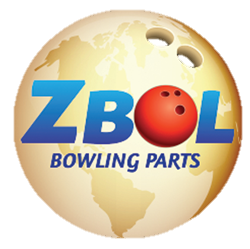 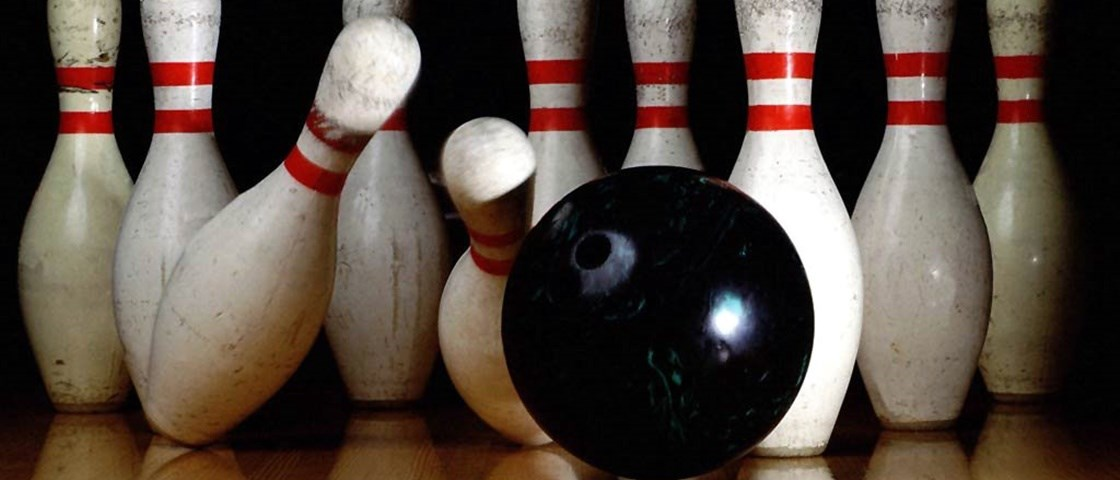 PESQUISA
Análise da concorrência
Concorrentes Diretos:
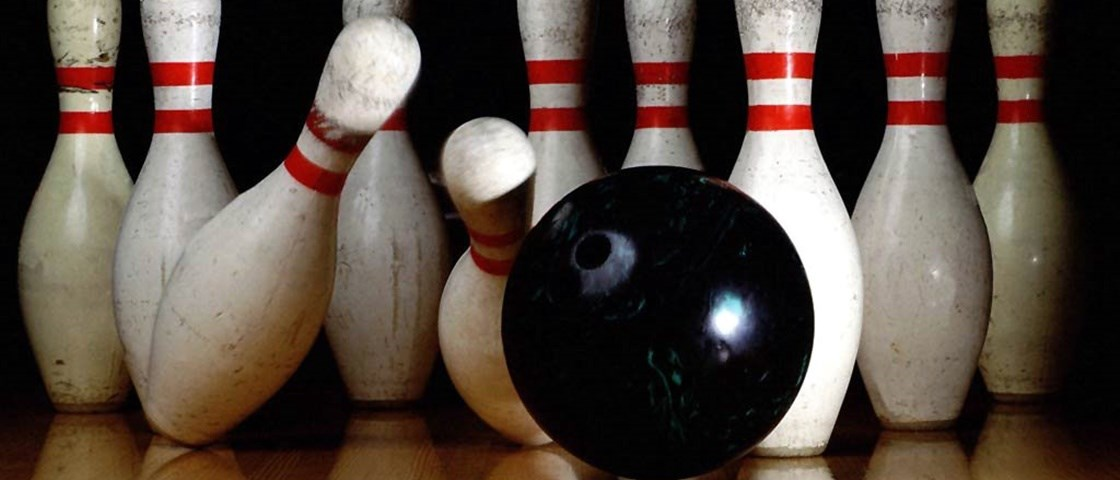 PESQUISA
Análise da concorrência
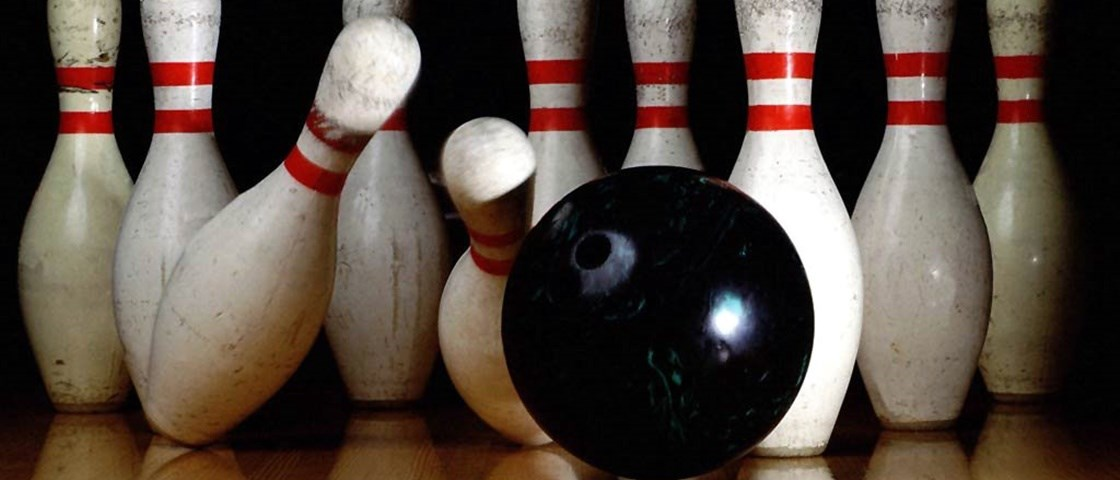 PESQUISA
Nome Fantasia: Ula maika
Sócios Proprietários: Caio Aracati Rigo, Franciane Leticia, Leandro Rodrigues Soares e Micheli Vanessa de Paula.
Localização: Av. Trabalhador São Carlense, 2001 – Parque Arnold Schimidt, São Carlos – SP, 13566-590
Segmento: Entretenimento e Lazer
Mercado de atuação: São Carlos
Investimento estimado: R$1.000.000
Público alvo: Jovens / Estudantes , Classe A/B , pessoas que buscam momentos de diversão e competição entre amigos ou em família.
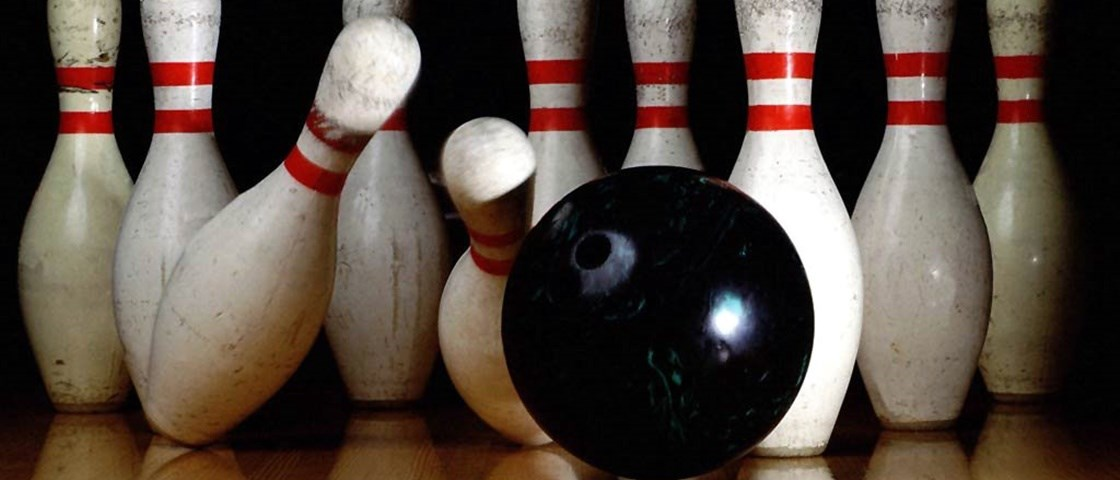 PLANEJAMENTO
Missão
Visão
Valores
Através da qualidade e inovação, garantir a fidelidade de nossos clientes e parceiros, transformando momentos de lazer em felicidade e satisfação.
Tornar-se referência em São Carlos e região na área de entretenimento e lazer.
Satisfação do consumidor;
Qualidade;
Responsabilidade;
Inovação;
Diversão de todos os colaboradores com comprometimento.
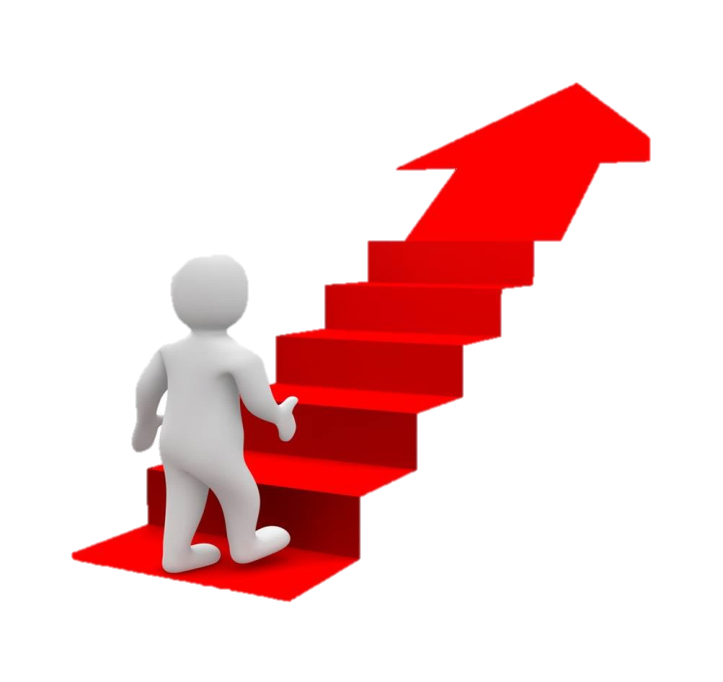 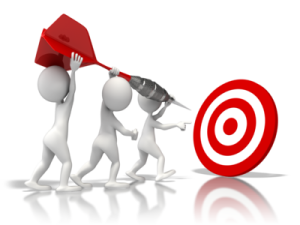 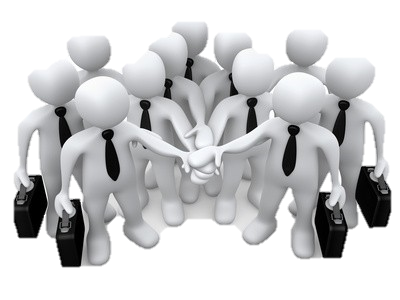 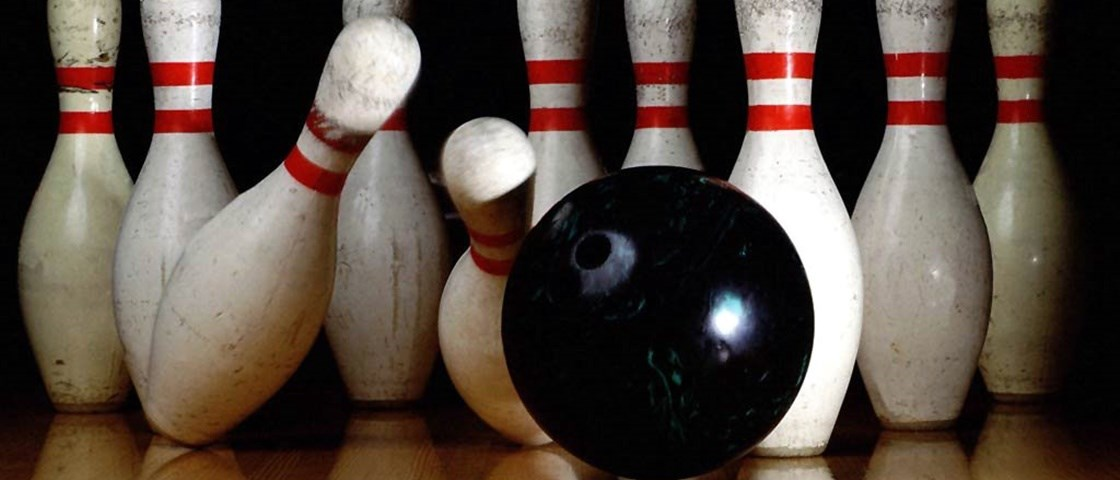 PLANEJAMENTO
Estrutura organizacional
4 sócios;
Estrutura da área 1000 m² ( 40 m de frente por 25 m de fundos);
Colaboradores:

     - Recepcionista
     - Barman      
     - Garçom
     - Chefe de cozinha
     - Auxiliar de cozinha
     - Auxiliar de limpeza
     - Monitor
     - Caixa
     - Segurança
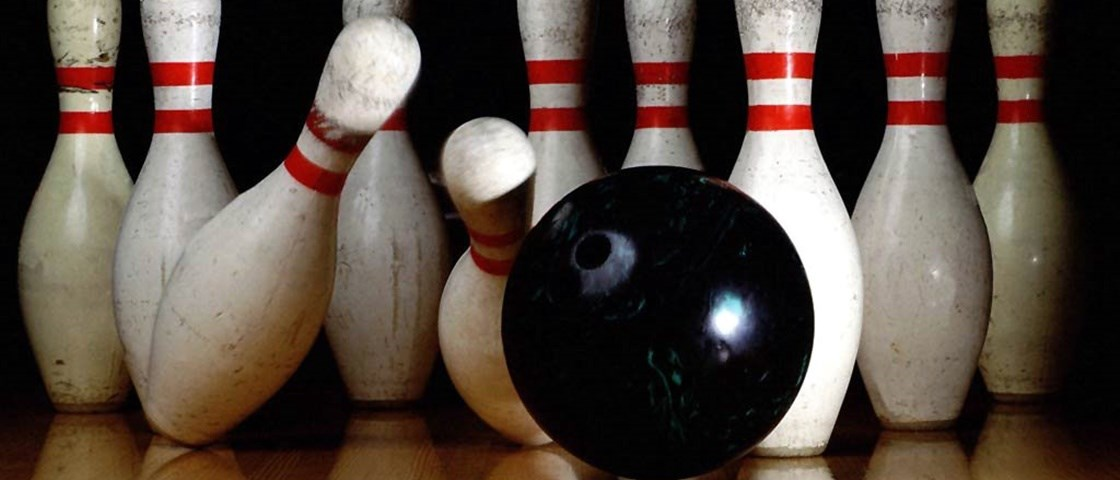 PLANEJAMENTO
Estrutura organizacional
Ambiente externo temático “Idade da Pedra”

- Jardim de pedras
- Deck de entrada
- Bar ao ar livre
- Estacionamento na lateral e fundo
Ambiente interno decoração moderna e inovadora

- Espaço boliche – 10 pistas oficiais, área de acesso para troca de sapatos;
- Espaço kids – 2 pistas de boliche, brinquedos e jogos para as crianças;
- Espaço interativo – jogos eletrônicos e snooker;
- Bar– localizado no rall central, e interagindo com todos os espaços;
- 3 banheiros – masculino, feminino, alternativo;
- Cozinha industrial;
- Banheiro e vestiário para funcionários;
- Deposito e estoque;
- Carro e caminhão.
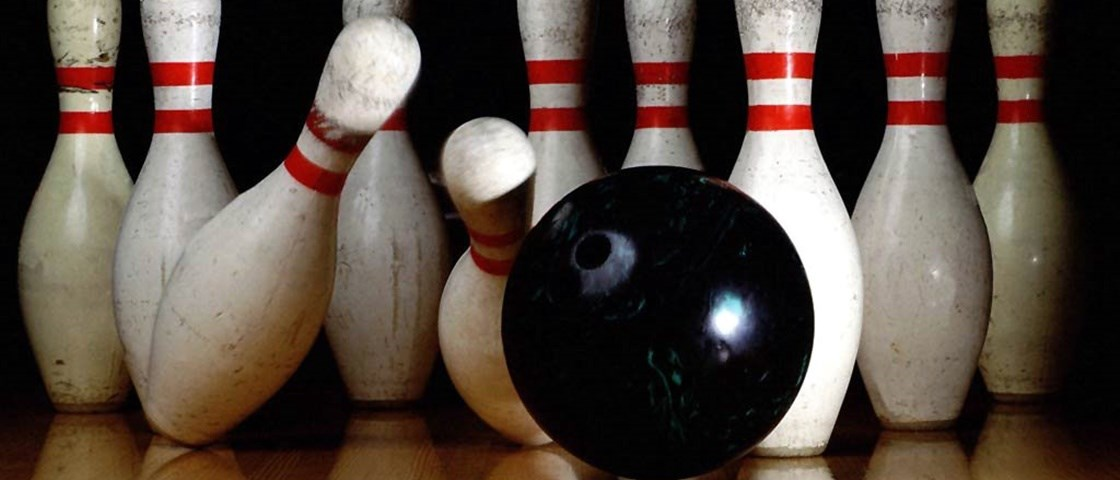 PLANEJAMENTO
Planta Boliche Ula Maika
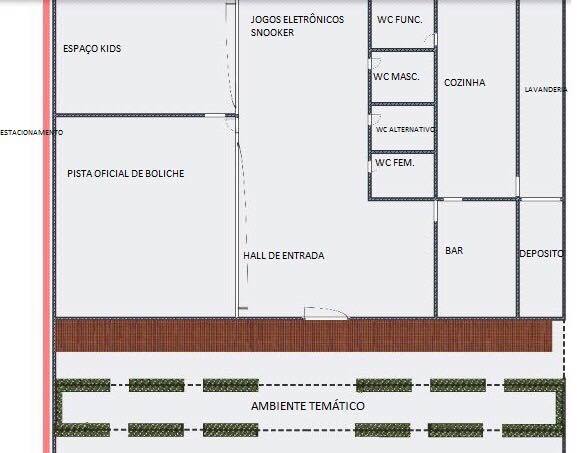 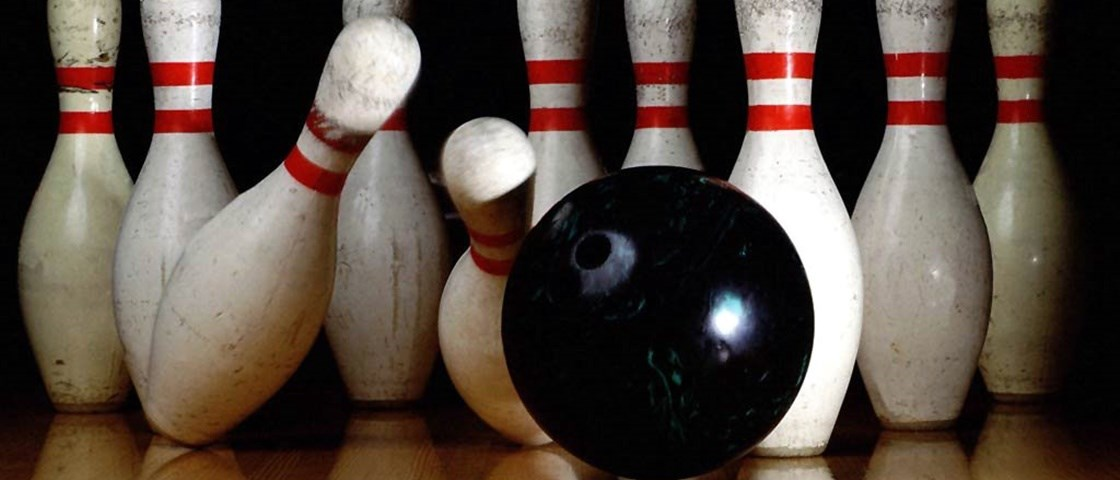 PLANEJAMENTO
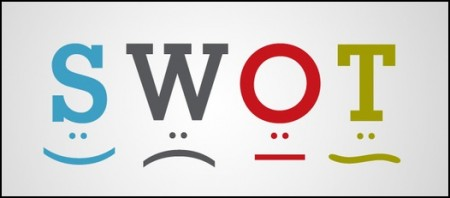 PONTOS FORTES
PONTOS FRACOS
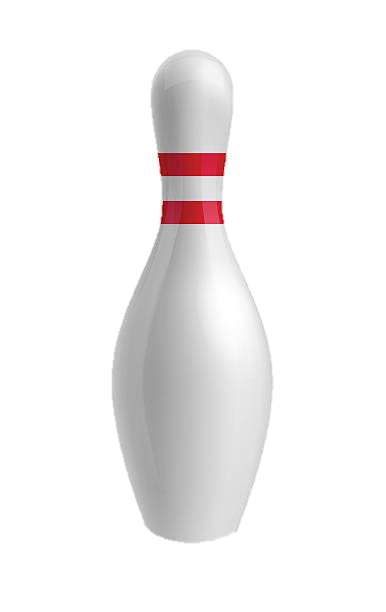 O horário de funcionamento é até as 01h, por conta do alvará da prefeitura.
Experiência nova dos sócios, primeira loja no ramo de entretenimento.
A Assistência técnica nos equipamentos eletrônicos, ficam em outra cidade dificultando reparo imediato do problema.
Fácil acesso com estacionamento próprio e segurança sendo a primeira empresa temática na área de entretenimento em São Carlos.
Diversidade de jogos, cardápio elaborado com a temática.
Espaço exclusivo para crianças, equipamentos modernos e tecnológicos.
S
W
O
T
AMEAÇAS
OPORTUNIDADES
A crise econômica esta afastando cada dia mais as pessoas de atividade de lazer, onde eles necessitam dar prioridade as necessidades básica do dia.
São Carlos é uma cidade onde 15% de sua população segundo dados do IBGE/2014, são estudantes flutuantes, sendo um publico que gira e não se fideliza.
Sazonalidade: o fluxo de cliente pode diminuir em época de férias escolares (Julho, dezembro e janeiro) .
Falta de lugares que ofereçam lazer e entretenimento para jovens e adolescentes na cidade de São Carlos.
O ramo de entretenimento é o 3º maior no mundo.
O retorno financeiro é rápido pelo fato de que os boliches são considerado grandes centro de lazer que englobam como bar, alimentação e jogos.
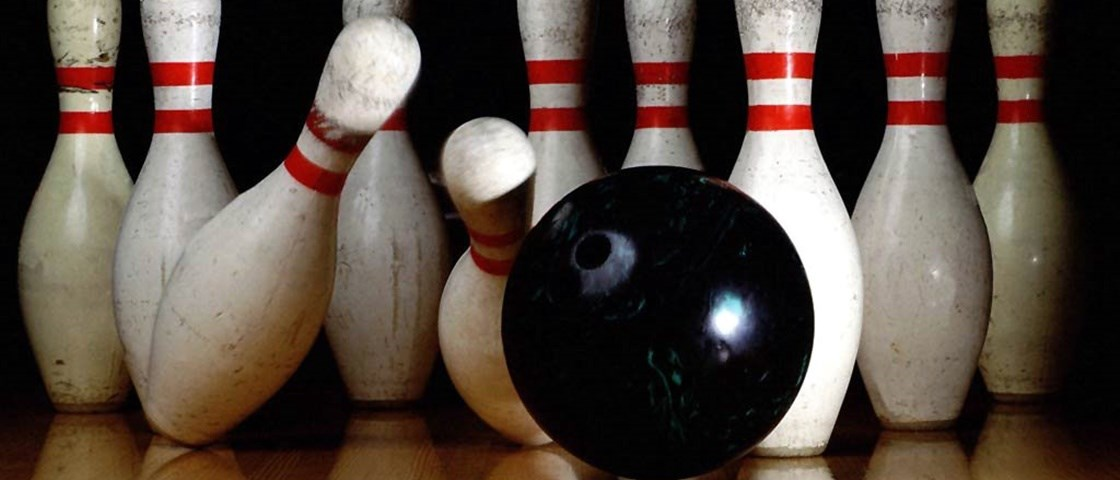 MIX DE PRODUTOS E SERVIÇOS
Pistas de boliche
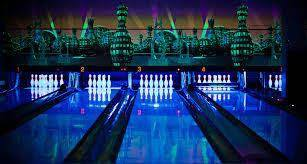 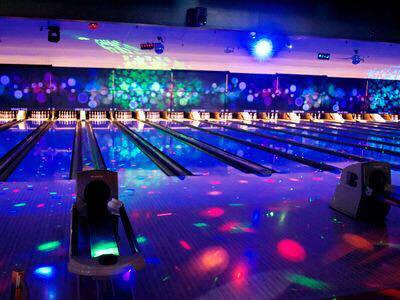 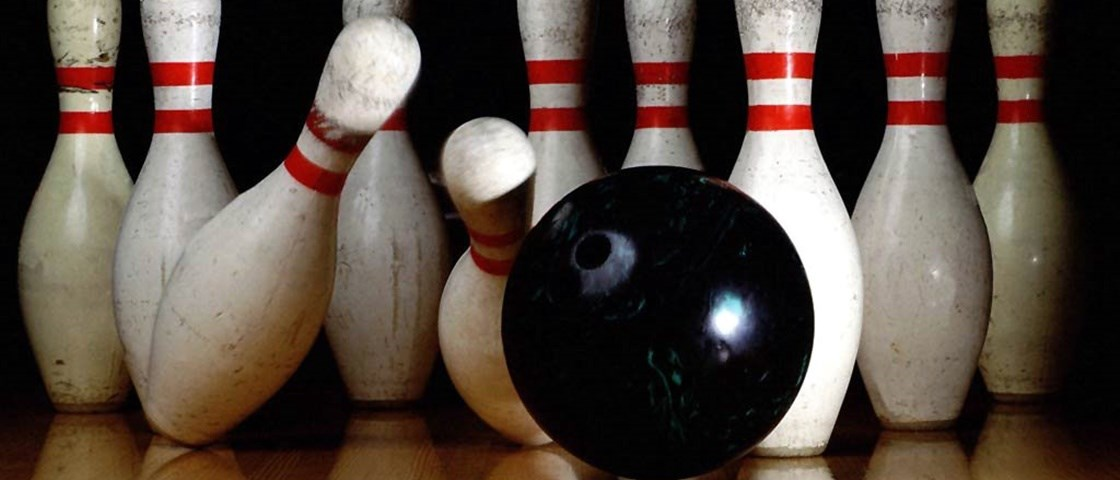 MIX DE PRODUTOS E SERVIÇOS
Bilhar e fliperama
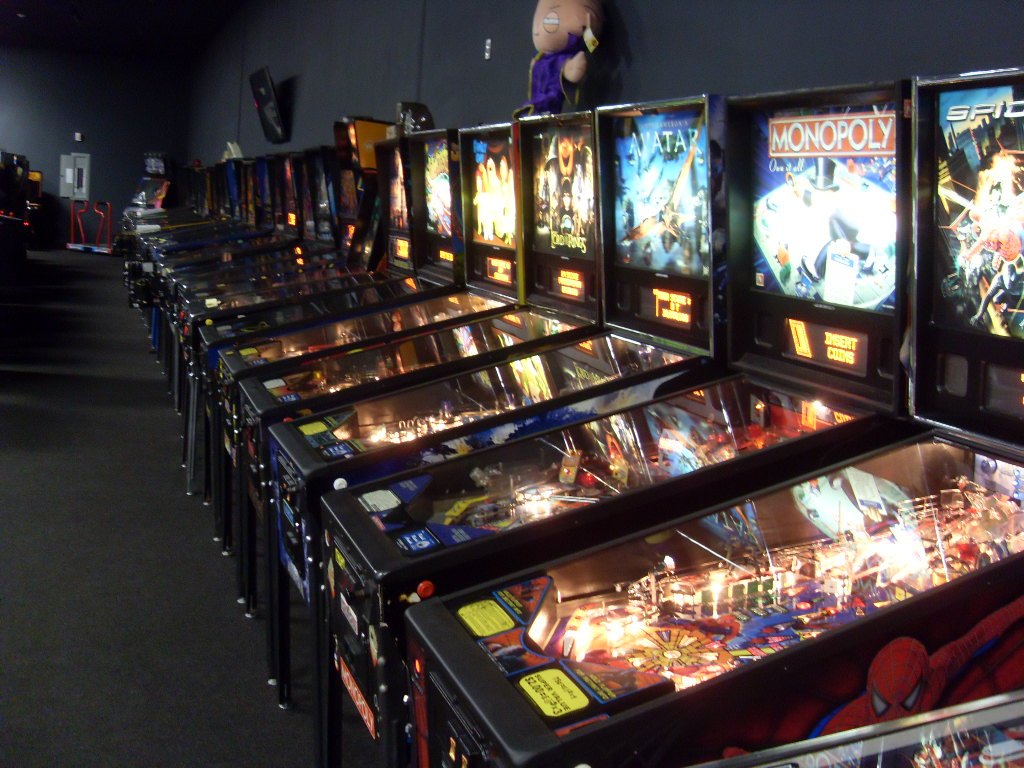 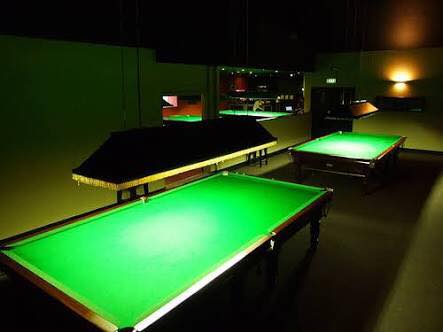 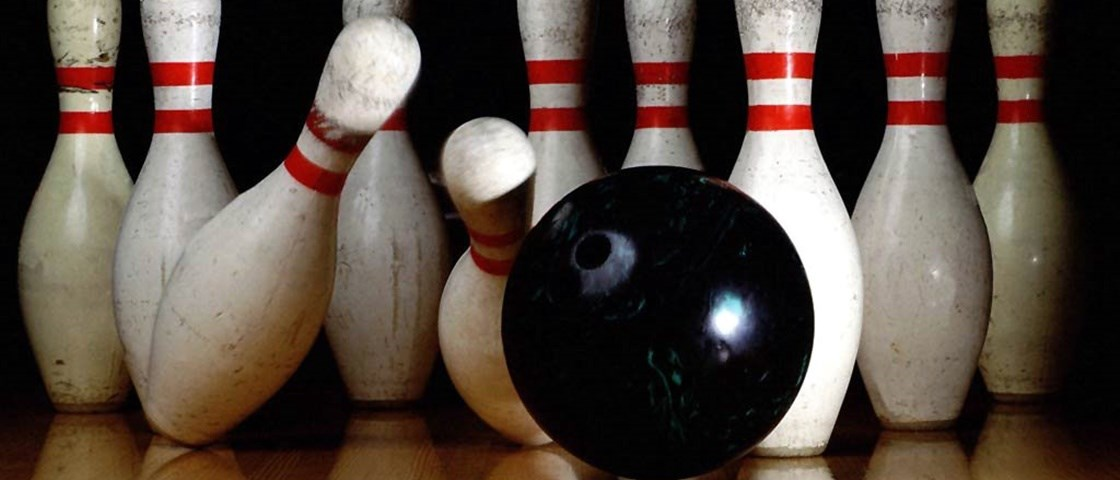 MIX DE PRODUTOS E SERVIÇOS
Área kids
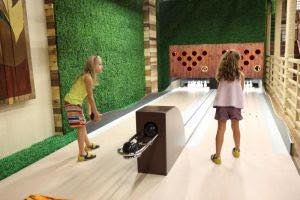 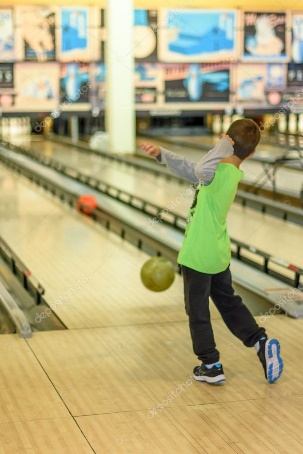 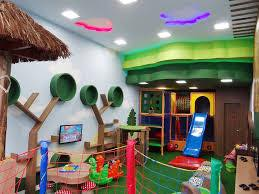 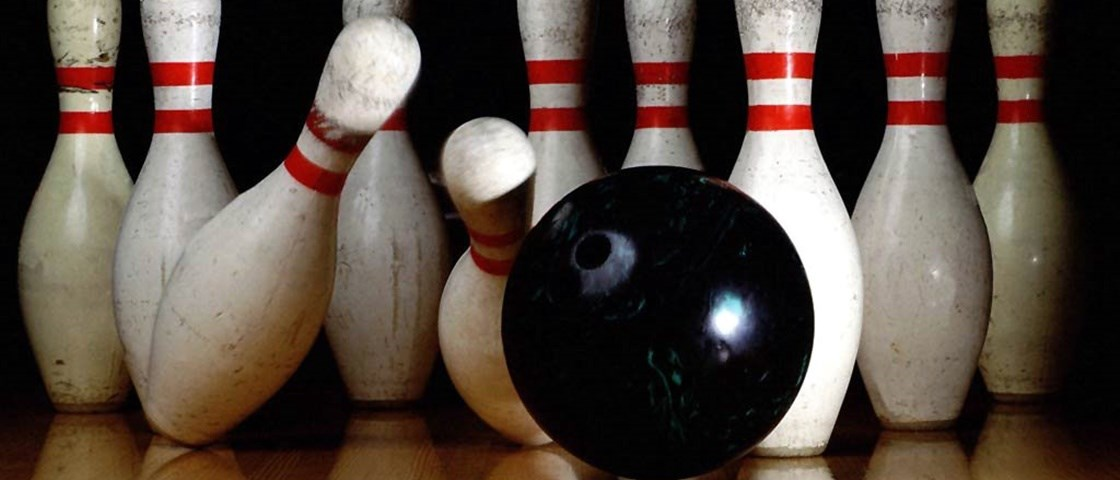 MIX DE PRODUTOS E SERVIÇOS
Cardápio I
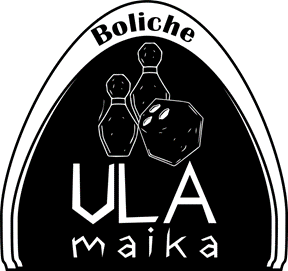 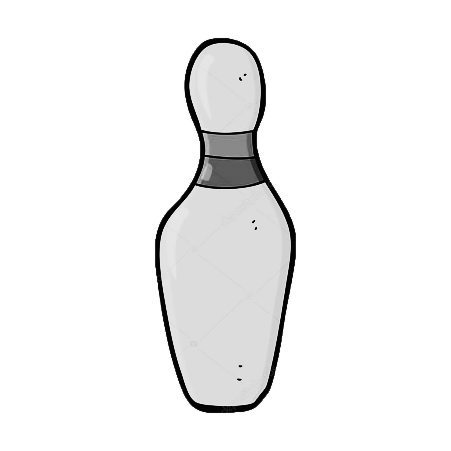 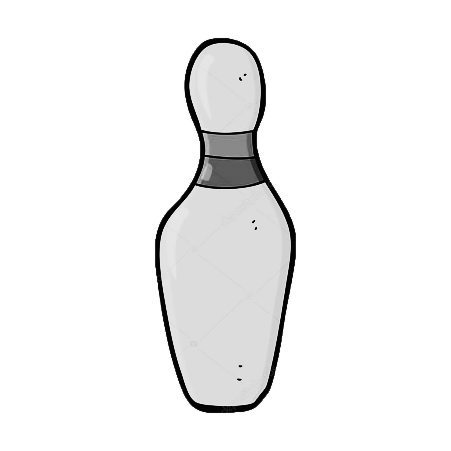 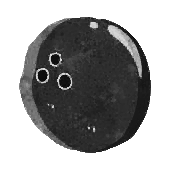 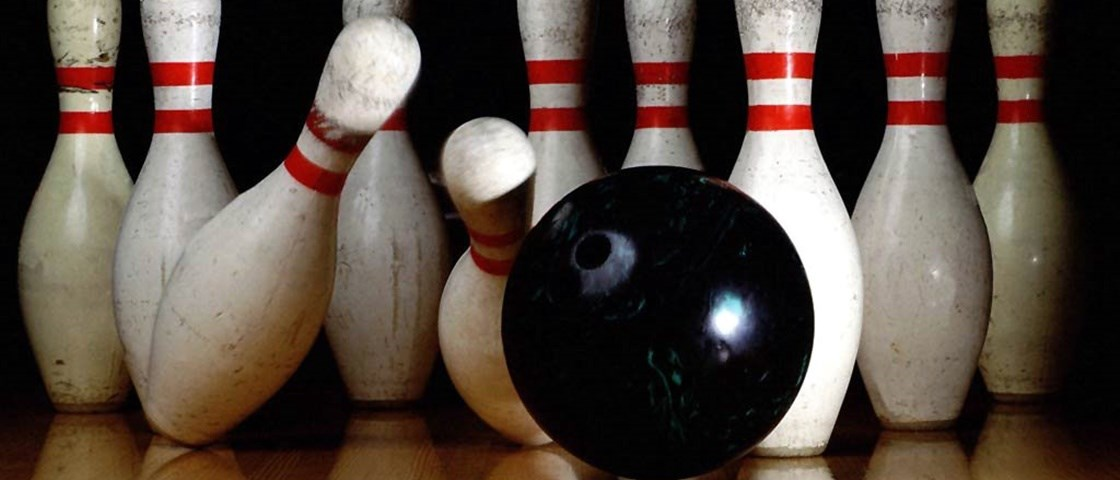 MIX DE PRODUTOS E SERVIÇOS
Cardápio II
Comidas
Bebidas
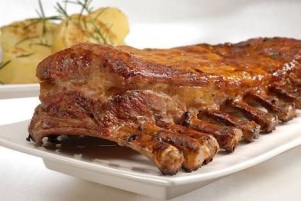 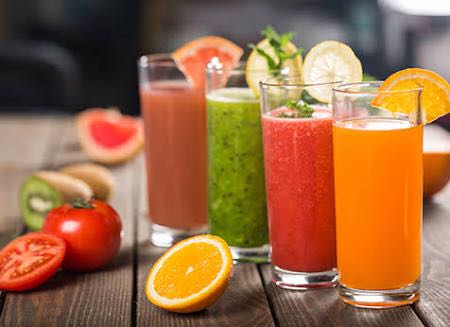 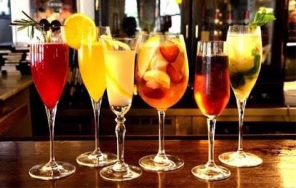 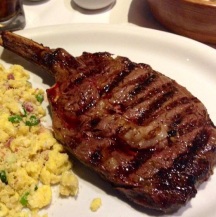 Costedino
Drinks
Sucos
Bistecasauro
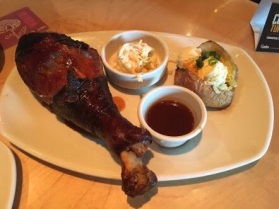 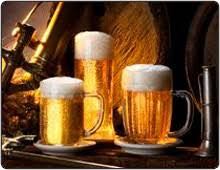 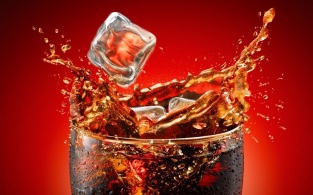 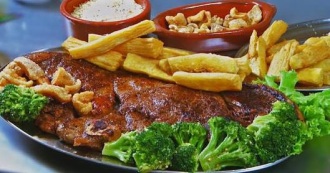 Brontocoxa
Refrigerante
Chopp
Tiranobife
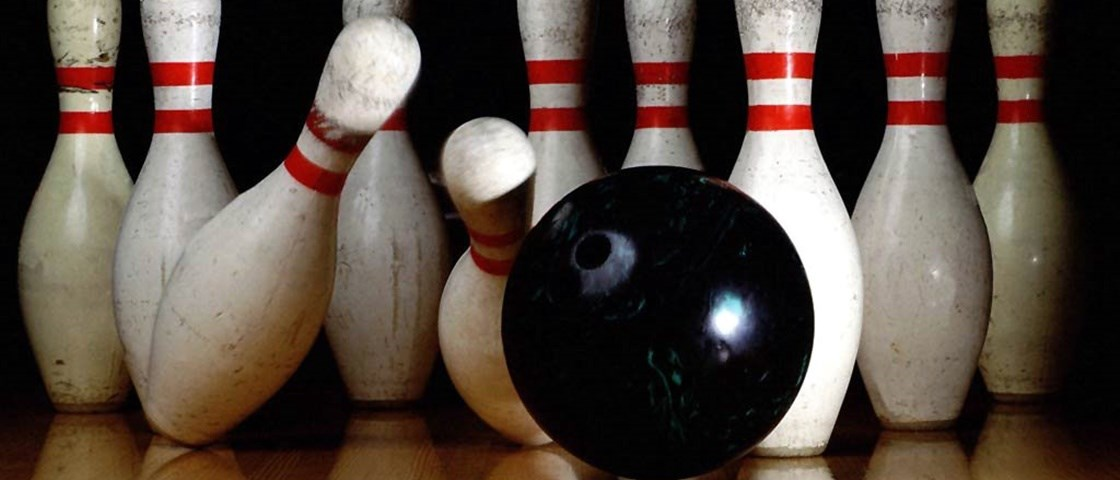 MIX DE PRODUTOS E SERVIÇOS
Cardápio III
Porções
Sobremesas
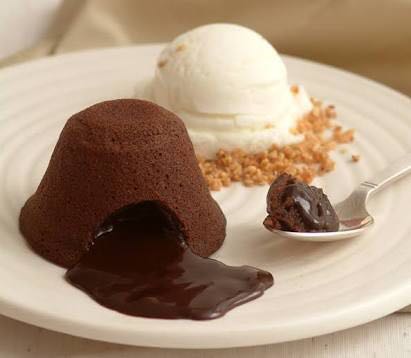 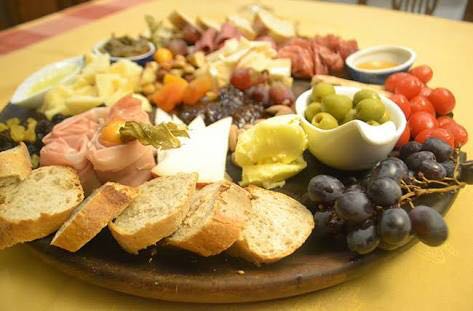 Petit Caverna
Amargossauro
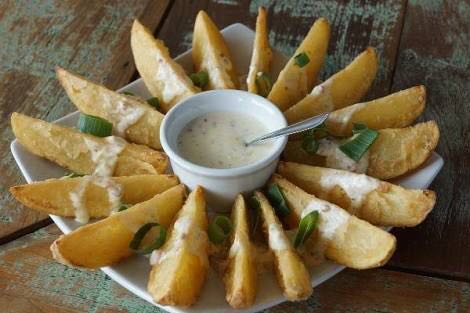 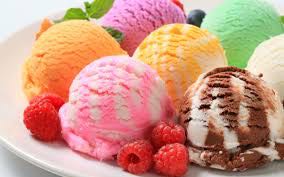 Sorvete
Piterotata
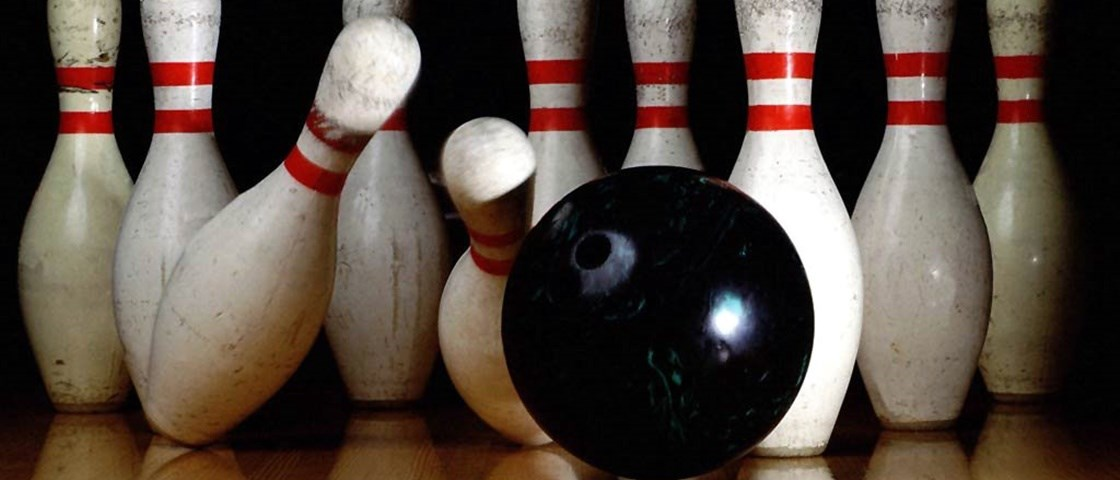 MIX DE PRODUTOS E SERVIÇOS
Bar
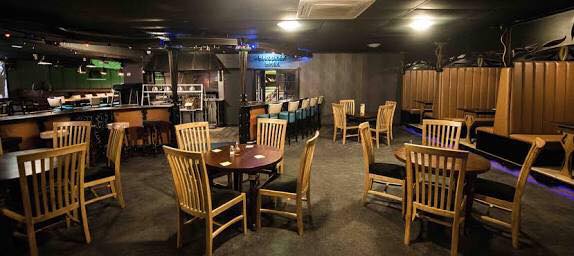 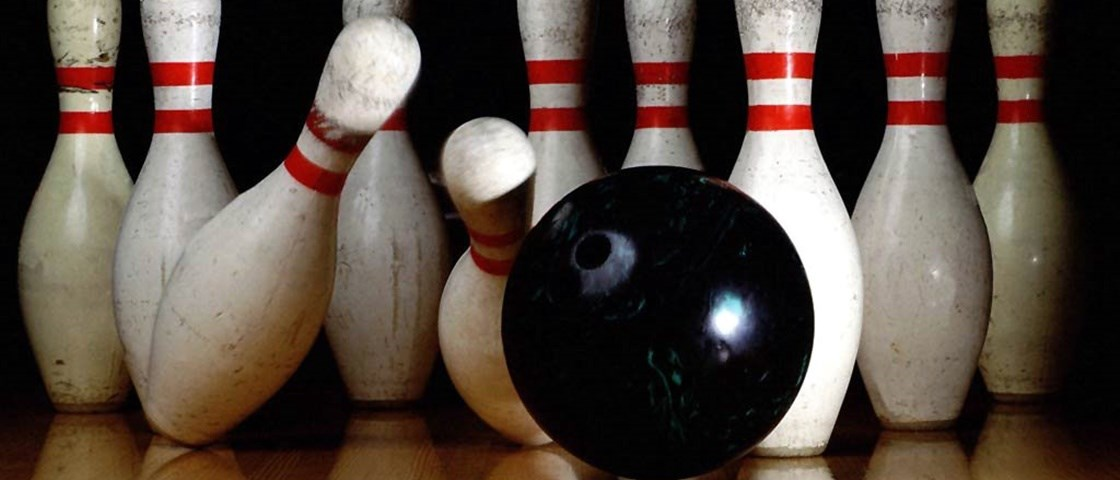 IDENTIDADE VISUAL
Defesa do nome:
- Há estudos que mencionam um jogo, na Polinésia , chamado de “Ula Maika”, tido como a origem do boliche.

- Segundo historiadores, trata-se de um dos mais antigos esportes de bolas arremessadas, sendo considerado como irmão do bocha.
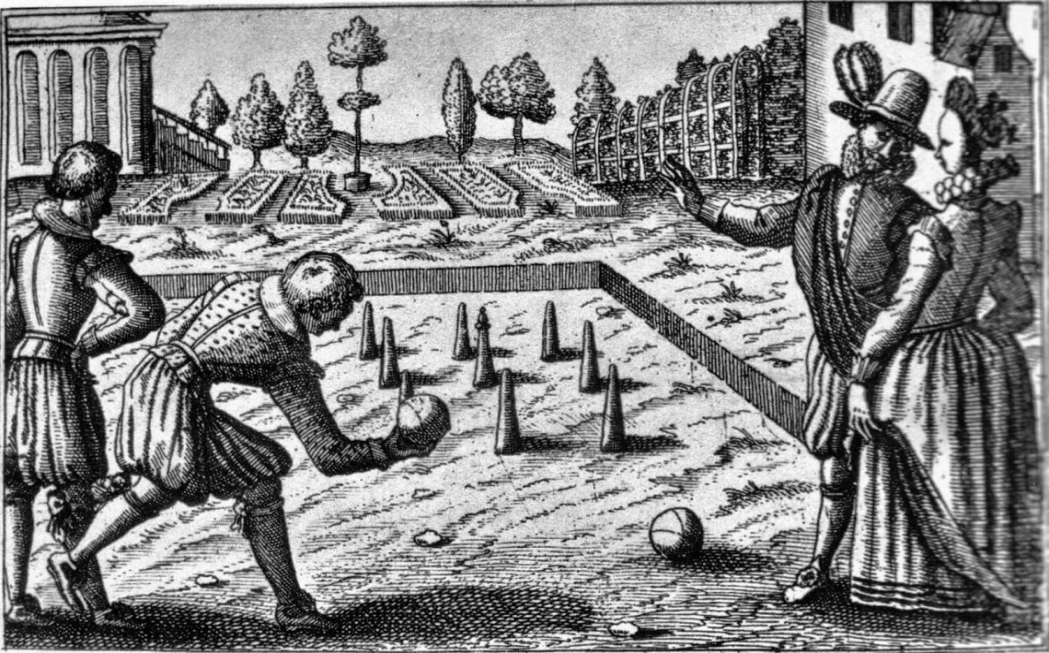 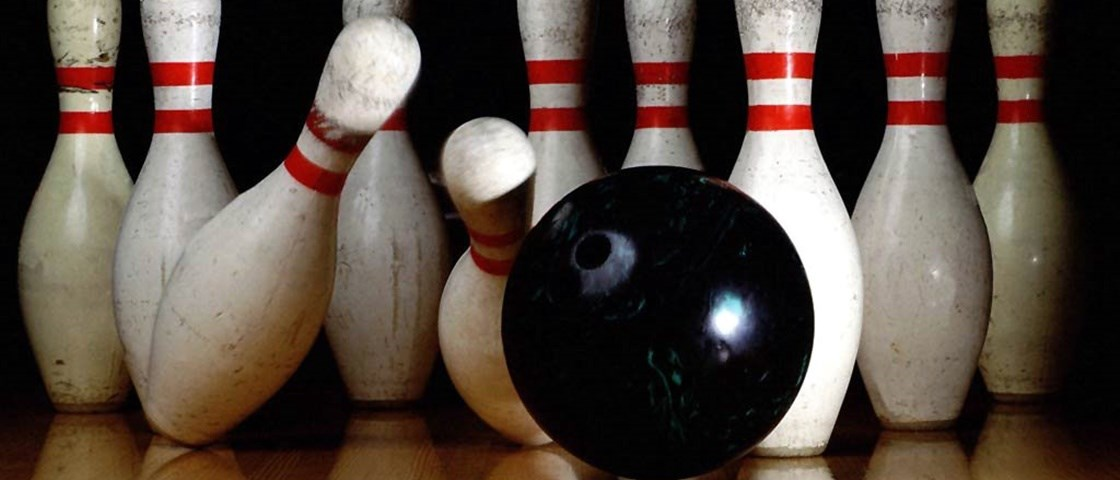 IDENTIDADE VISUAL
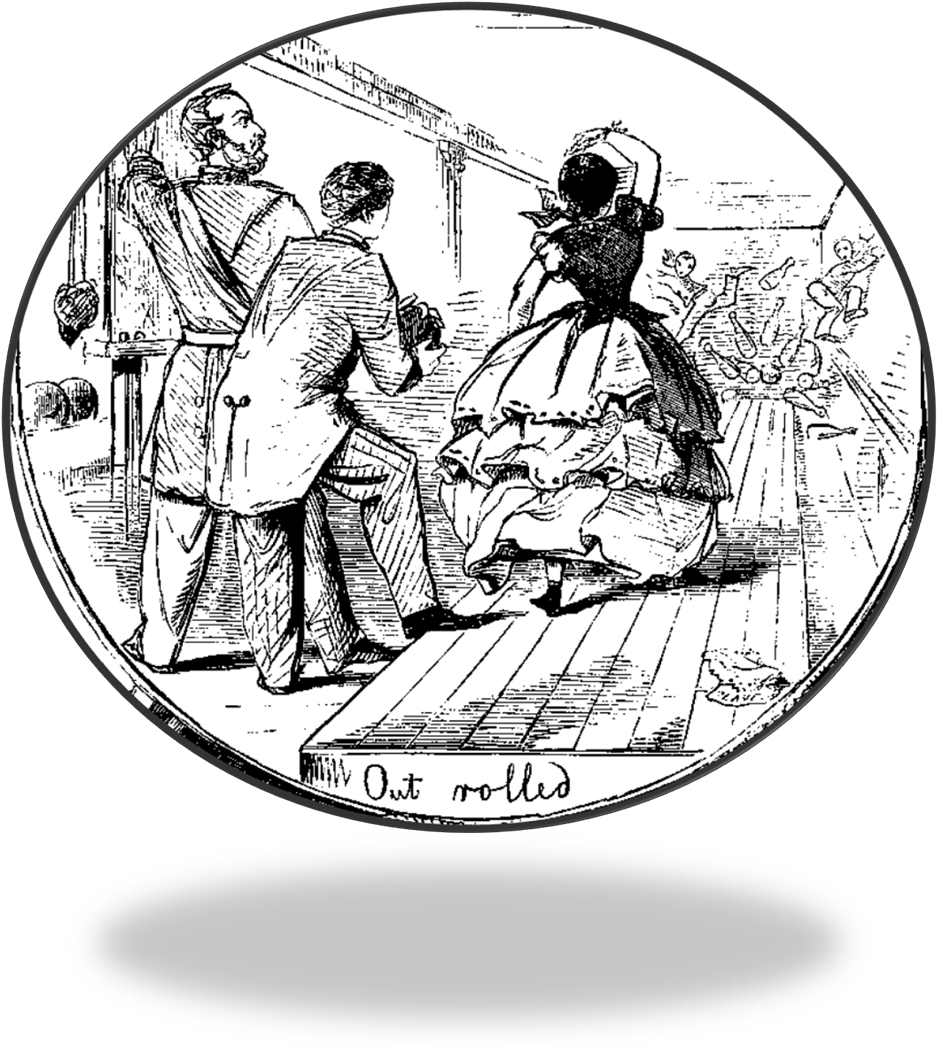 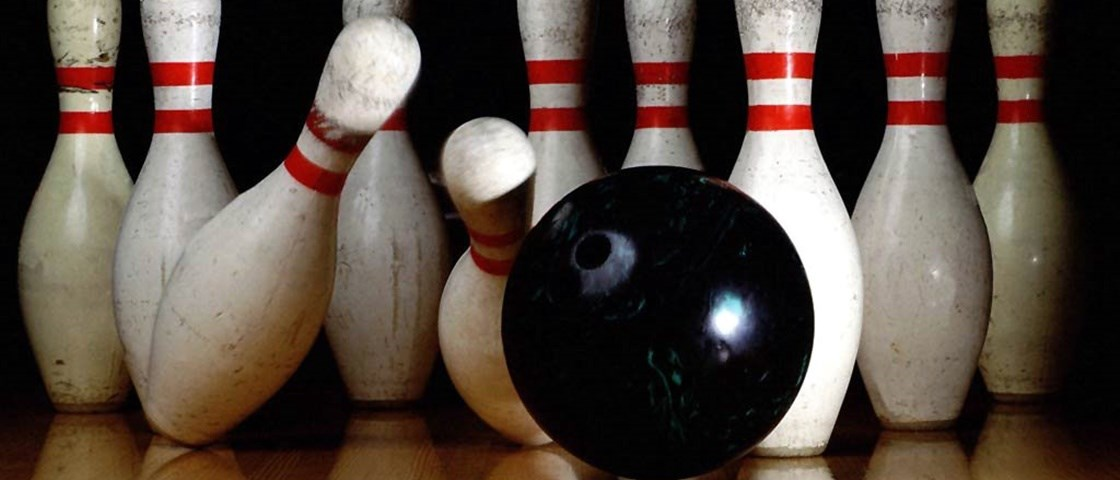 IDENTIDADE VISUAL
- A escolha do nome surgiu pelo fato da palavra “ula maika” representar um dos primeiros nomes dado ao boliche, remetendo assim ao passado, e por ser tratar de uma empresa onde a principal atividade é o boliche, o diferencial se destaca através do ambiente temático cuja o próprio nome enfatiza (algo antigo, bruto).
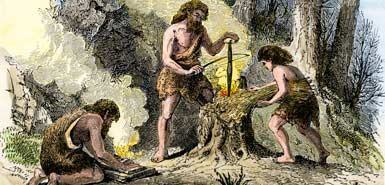 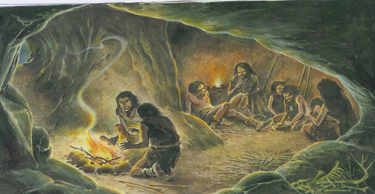 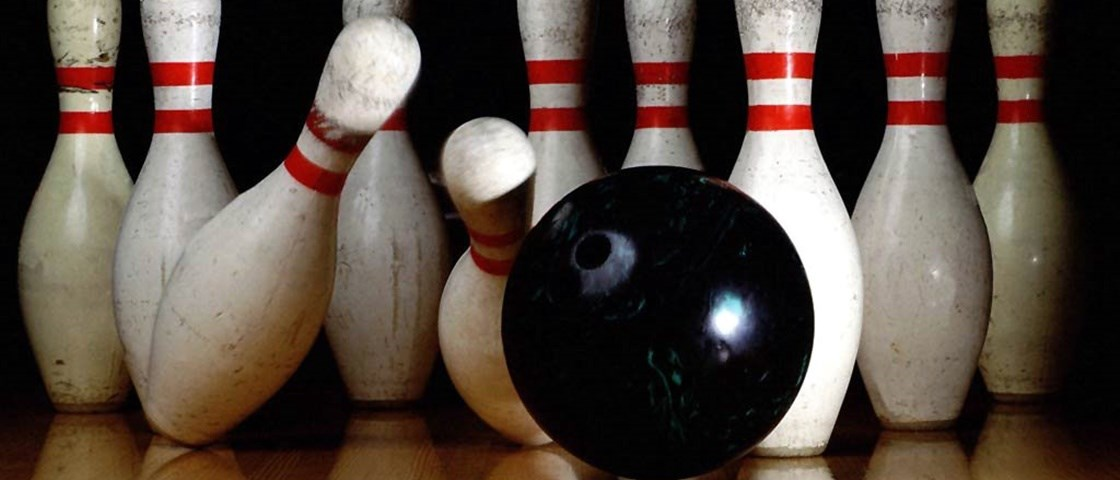 IDENTIDADE VISUAL
Padronização de Cores:
O branco revela pureza, inocência, sinceridade e limpeza; transmite ideia de frescor e calma. Combinado com outras cores proporciona harmonia.
Branco
RGB (255º – 255º– 255º)
A mais poderosa e neutra das cores, o preto é associado à força. Uma cor versátil, sugere mistério e curiosidade. Mas sua neutralidade permite que a combinação com outras cores reflitam em diferentes simbologias.
Preto
RGB (0º – 0º – 0º)
A soma do branco e do preto resultam em outra cor neutra, o cinza. Sua principal utilização é para ressaltar outras cores, mas é associado à tecnologia e universo corporativo. Conservador, moderno, formal, sólido, o cinza é flexível e agradável.
Cinza
RGB (190º - 190º - 190º)
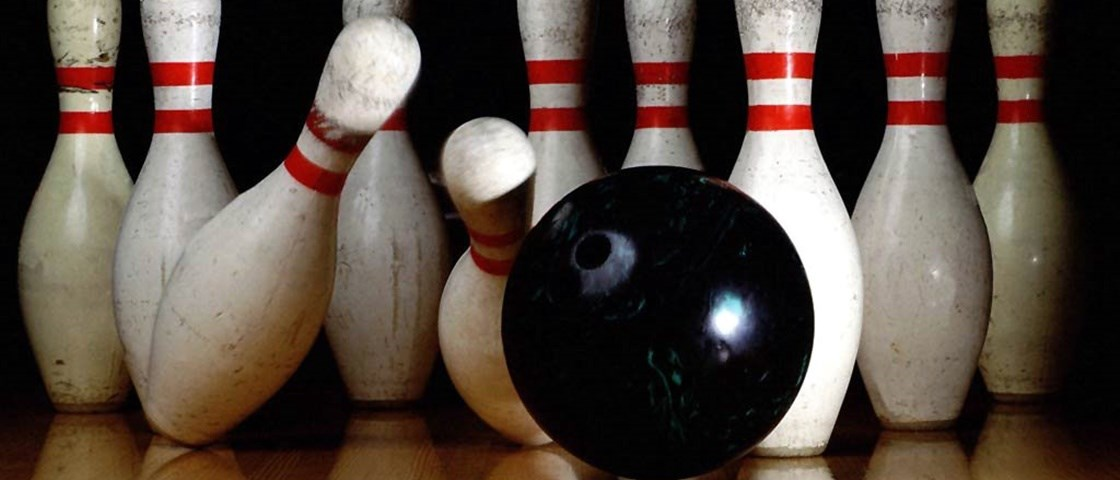 IDENTIDADE VISUAL
Tipografia
Fonte primária: artística
Fonte secundária:
Prehistoric
0 1 2 3 4 5 6 7 8 9
a b c d e f g h i j k l m n o p q r s t u v x w y z

A B C D E F G H I J K L M N O P Q R S T U V X W Y Z
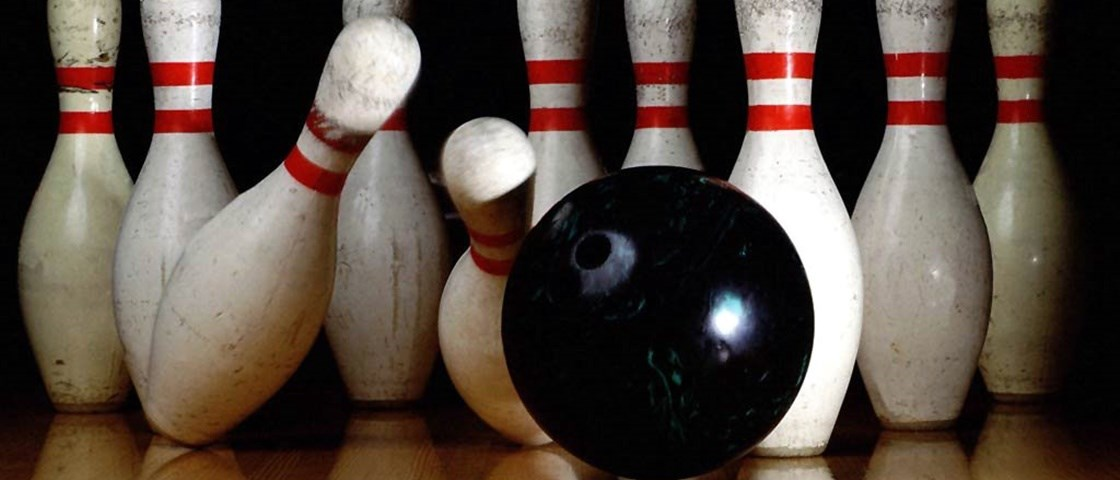 IDENTIDADE VISUAL
Posicionamento da marca:
Diversão e coisa séria para nós ! Buscamos proporcionar momento de lazer e diversão para todos os público, oferecendo um espaço moderno e criativo com total infraestrutura para jogar e competir.
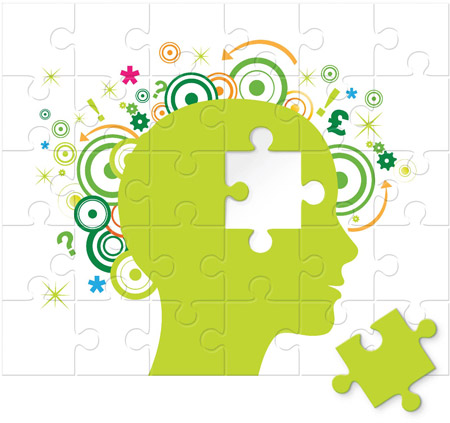 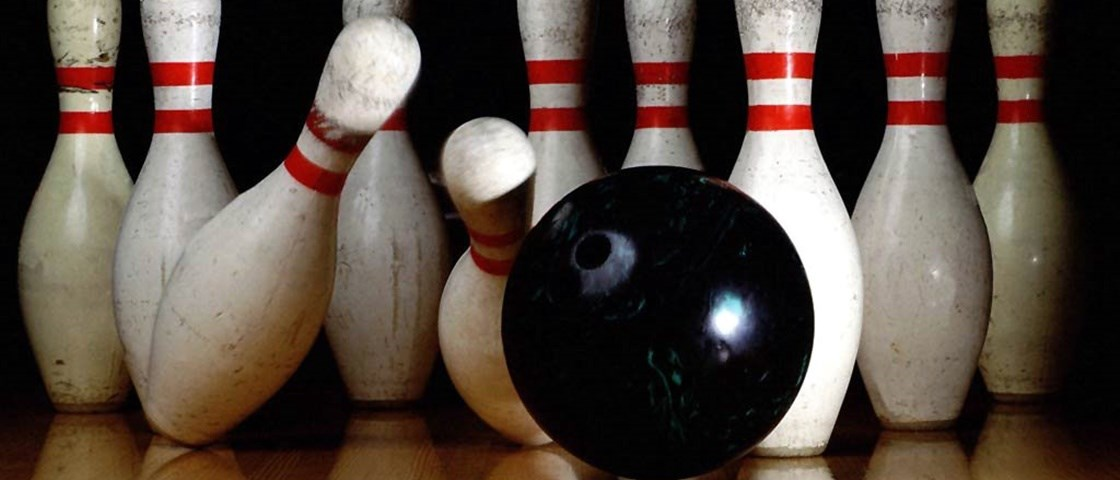 IDENTIDADE VISUAL
Defesa do logotipo:
A forma oval implícita na logo se dá devido a imagem ser referente ao formato da entrada de uma caverna, e diante da escolha do nome, juntamente com a do ambiente temático, estarem relacionados á algo antigo, bruto. 
 - O pino e a bola enfatizam a ideia de um local onde há boliche.
 As cores preto e branco predominantes na logo, ressaltam, outra vez, a ideia de algo arcaico, sendo que o preto recorda ao carvão, um dos material utilizado nos primórdios da humanidade para registrar ideogramas nas paredes das cavernas.
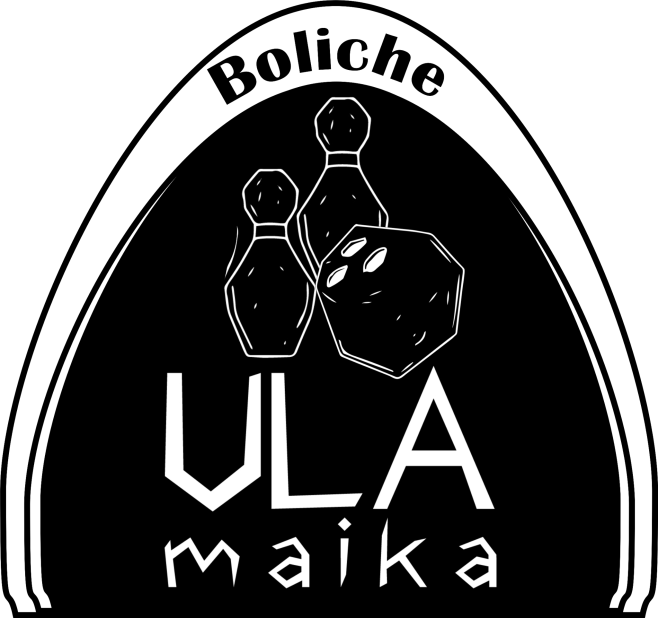 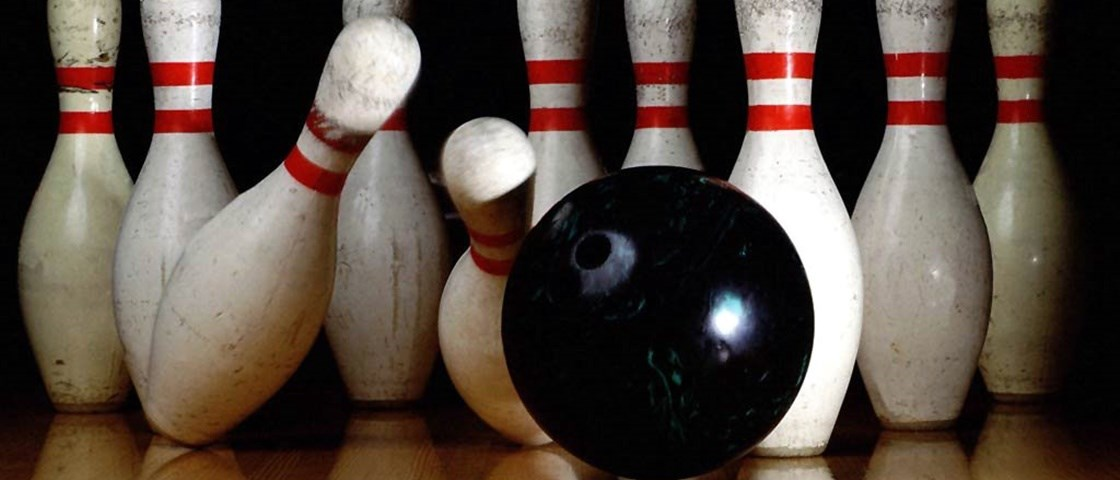 IDENTIDADE VISUAL
Logotipo
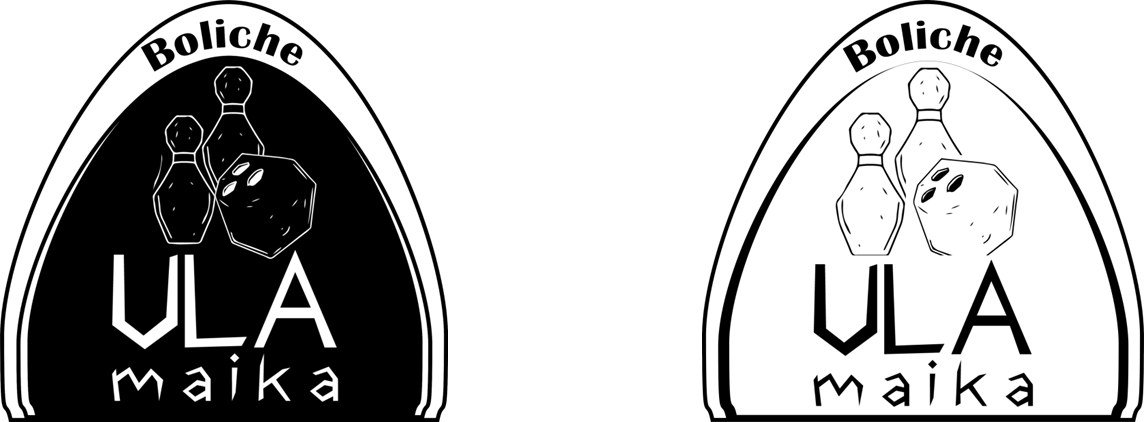 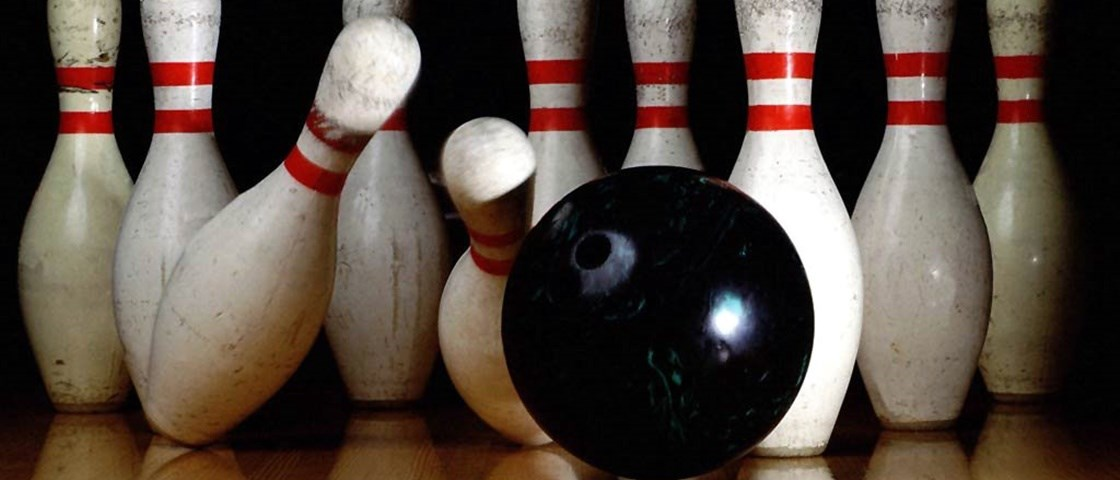 IDENTIDADE VISUAL
Uniformes:
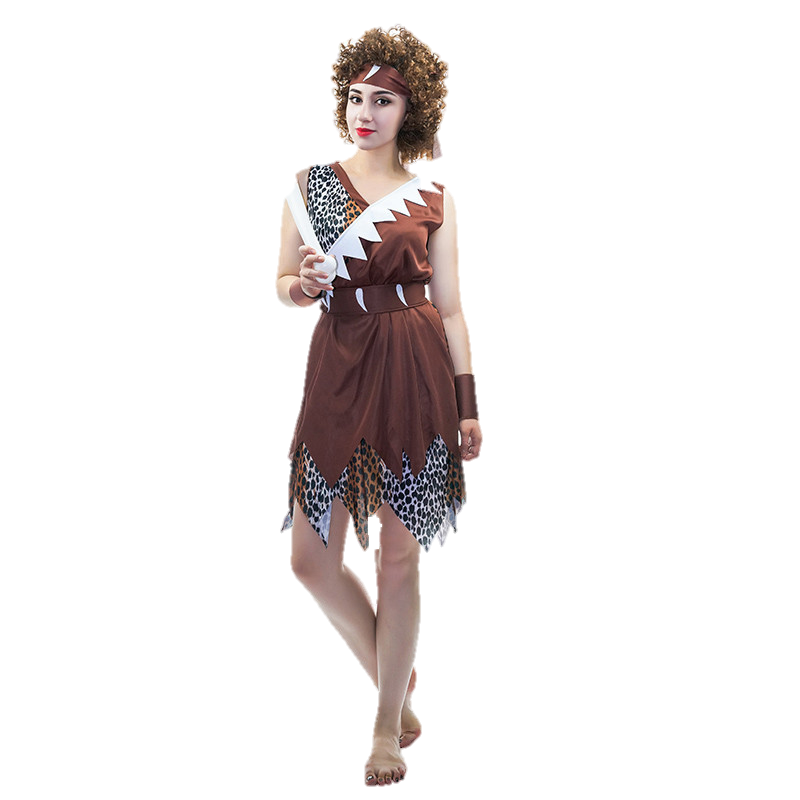 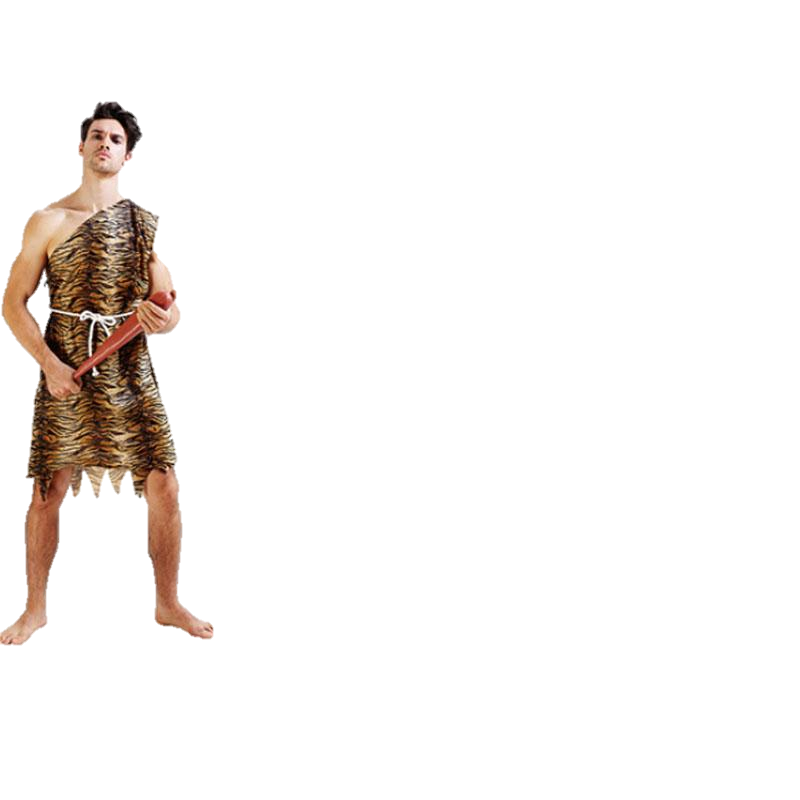 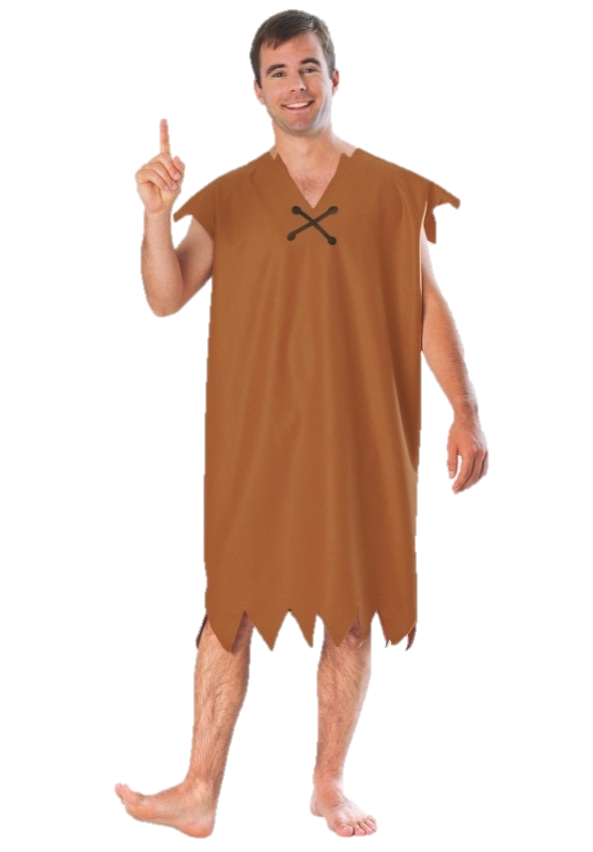 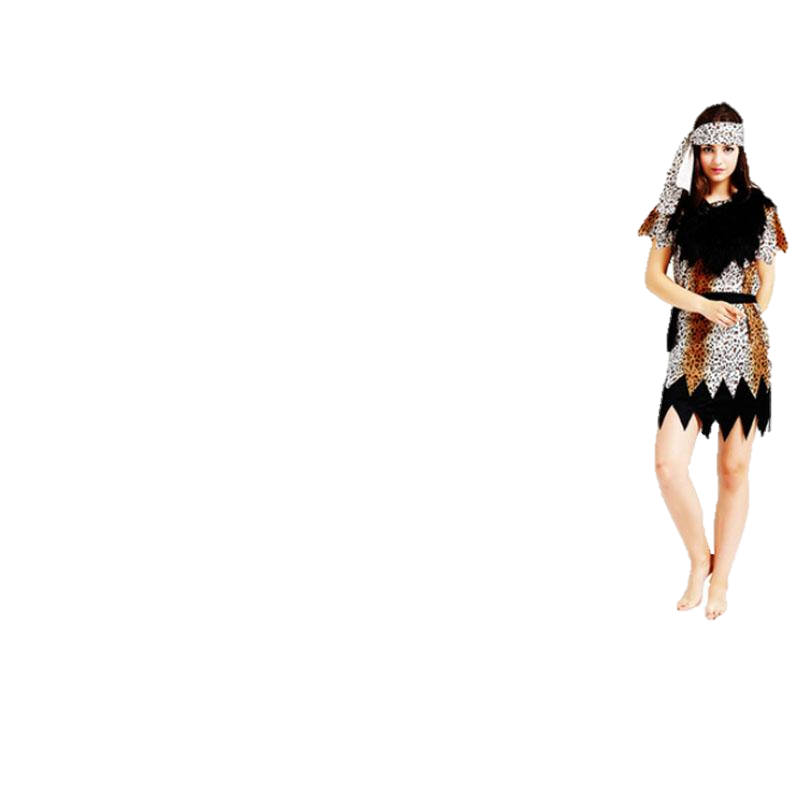 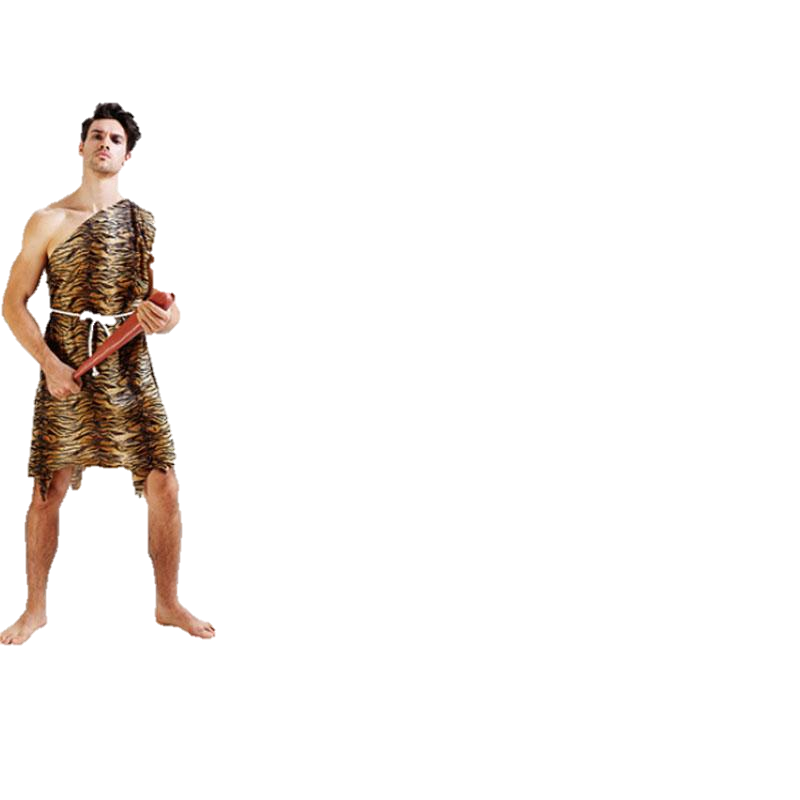 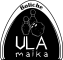 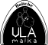 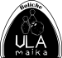 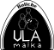 Garçonete
Garçom
Barman
Recepcionista
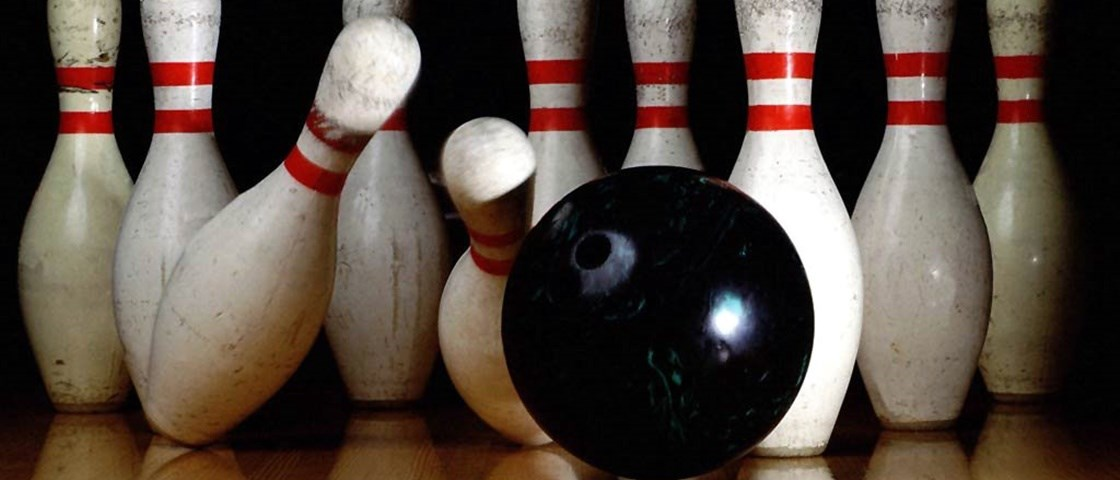 IDENTIDADE VISUAL
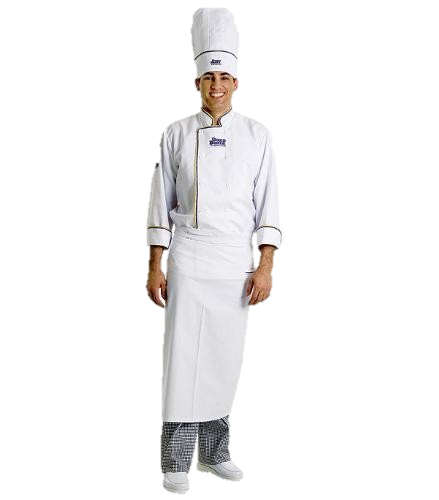 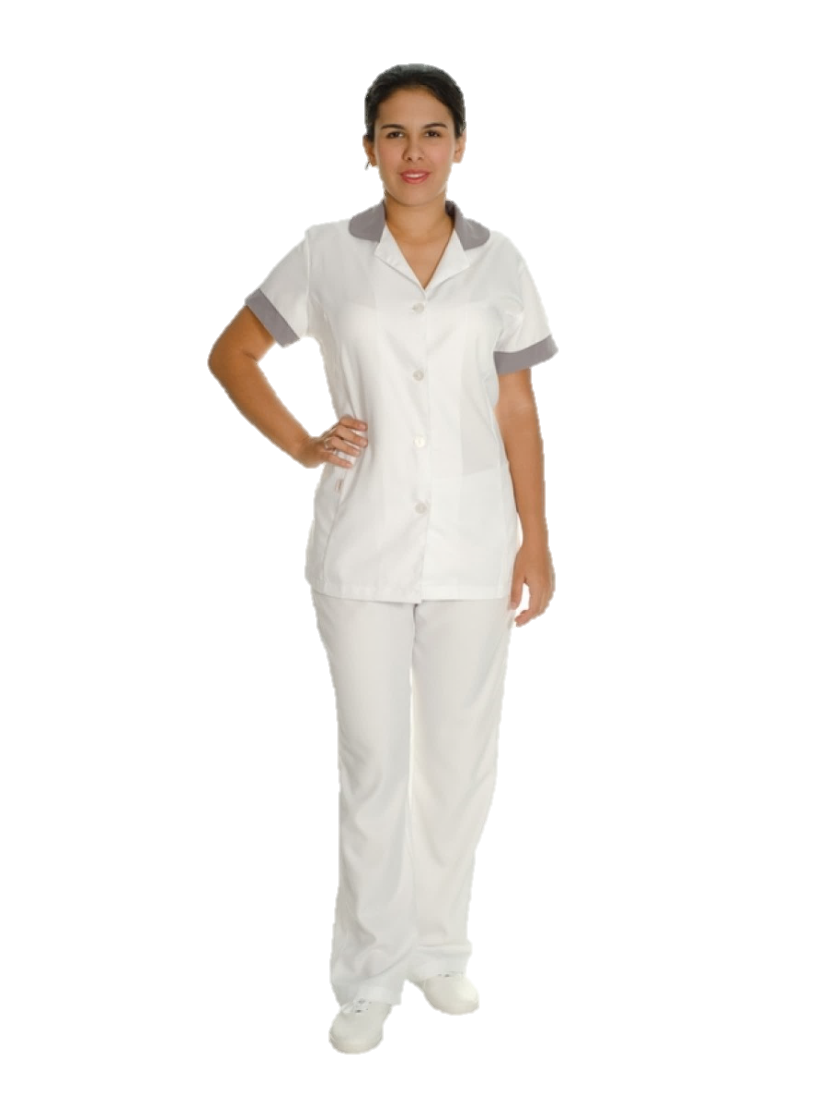 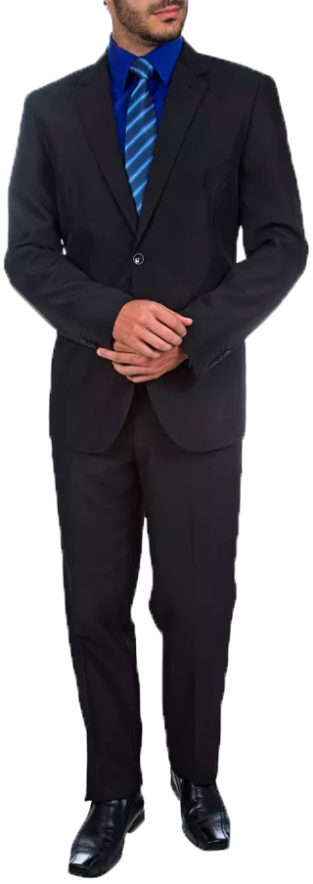 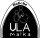 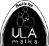 Chef
Segurança
Auxiliares de cozinha
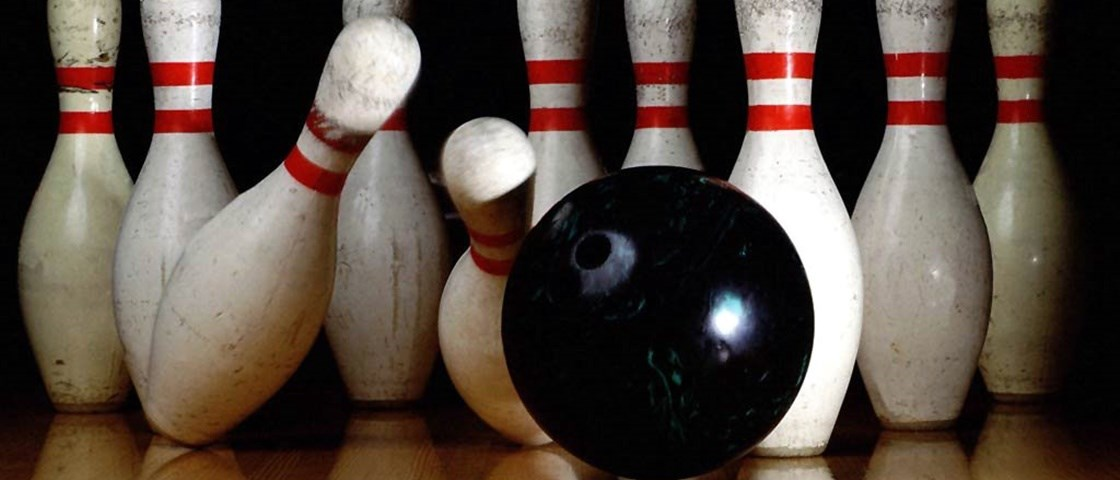 IDENTIDADE VISUAL
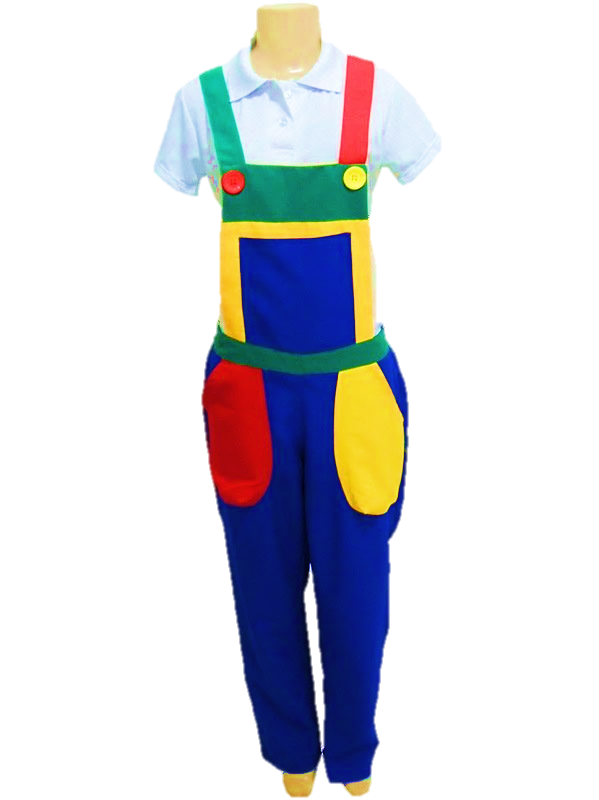 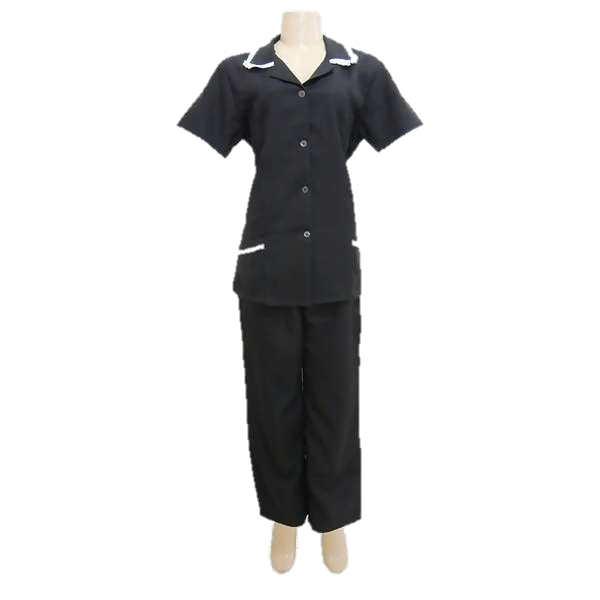 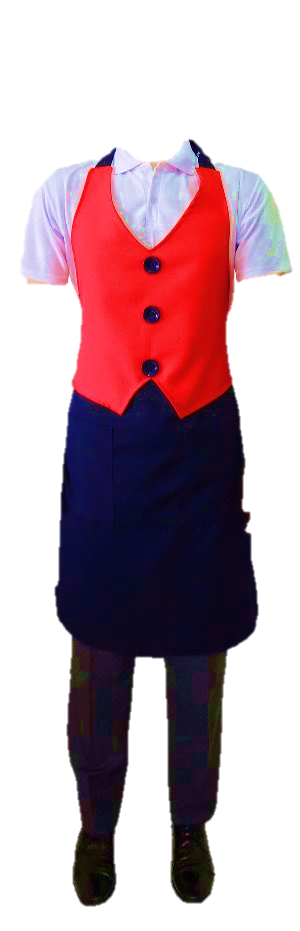 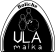 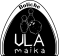 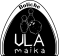 Aux. De limpeza
Monitor de pista
Monitor de área infantil
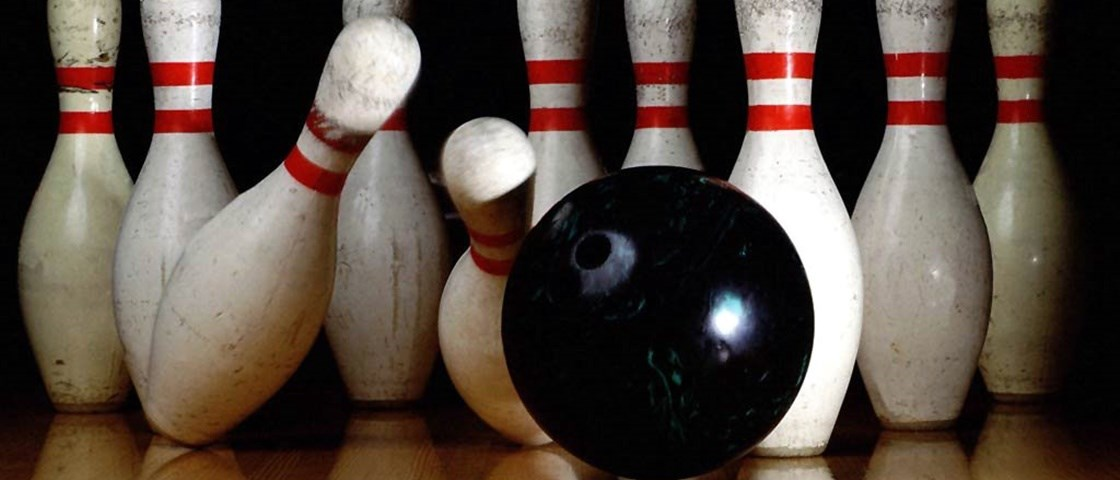 IDENTIDADE VISUAL
Frota
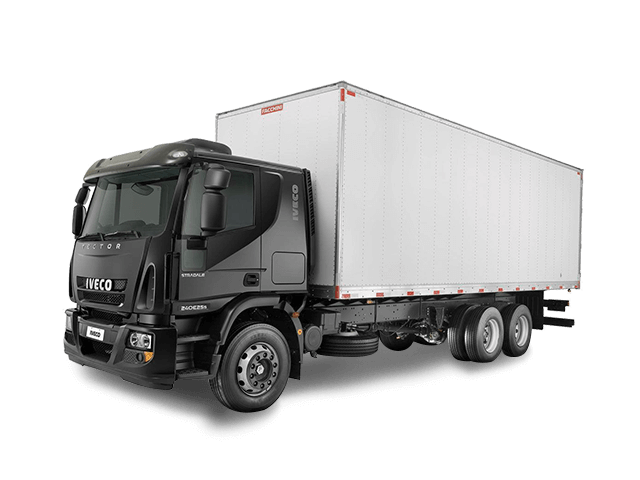 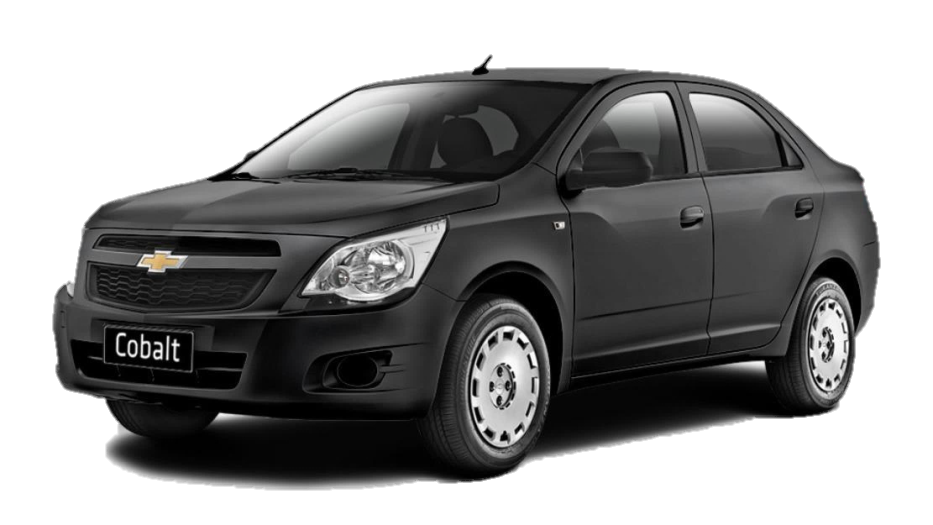 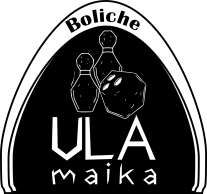 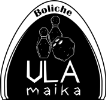 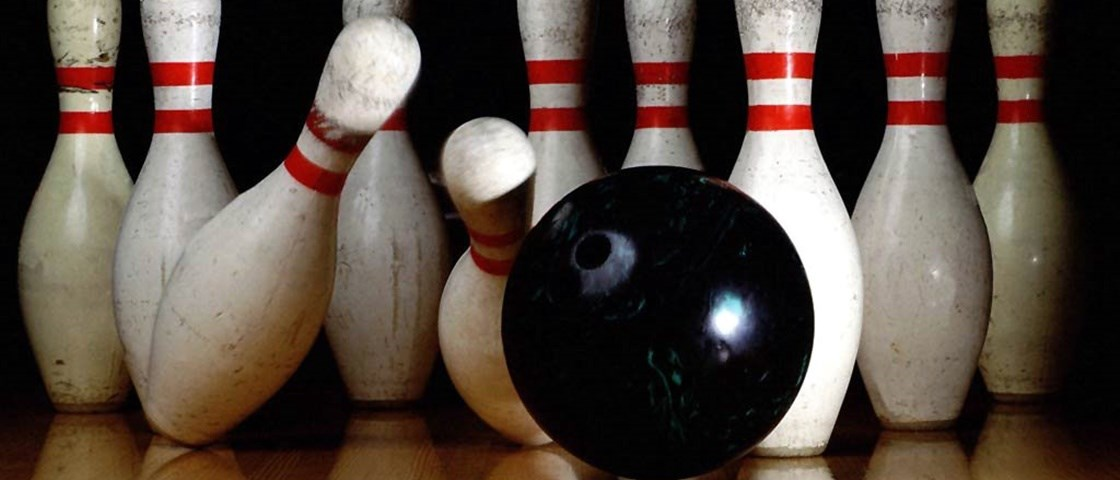 IDENTIDADE VISUAL
Crachá
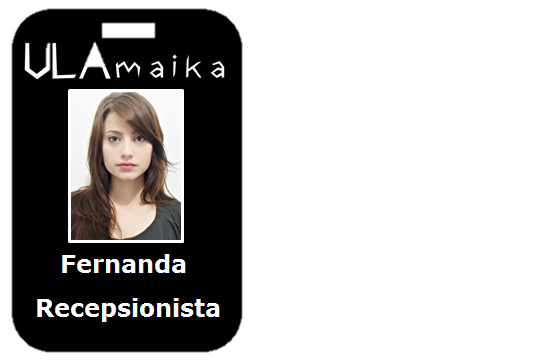 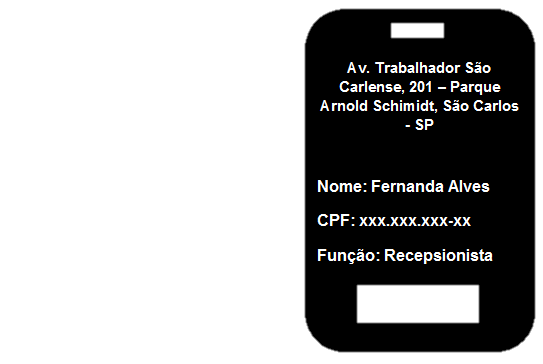 Av. Trabalhador São Carlense
201 – Parque A. Schimidt
São Carlos - SP
Recepcionista
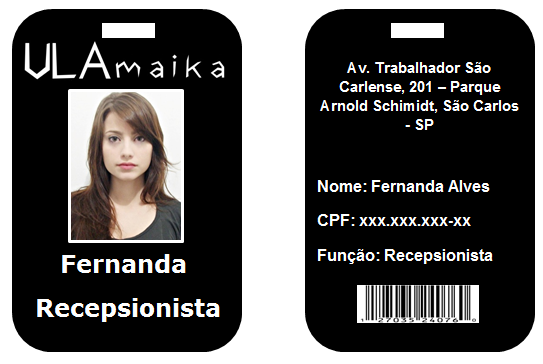 Recepcionista
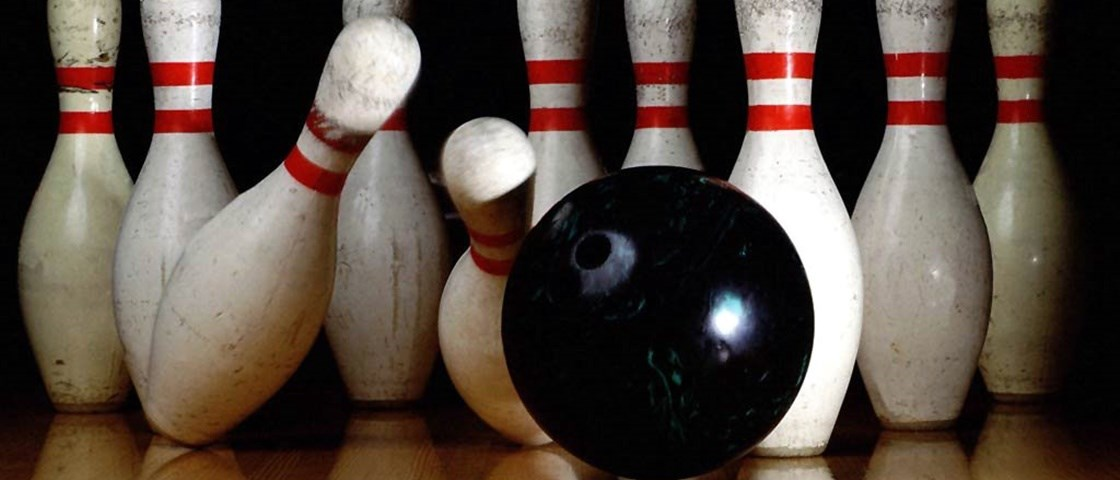 IDENTIDADE VISUAL
Panfletagem de Inauguração e site:
BOLICHE ULA MAIKA
MOSTRE SEU LADO BRUTO
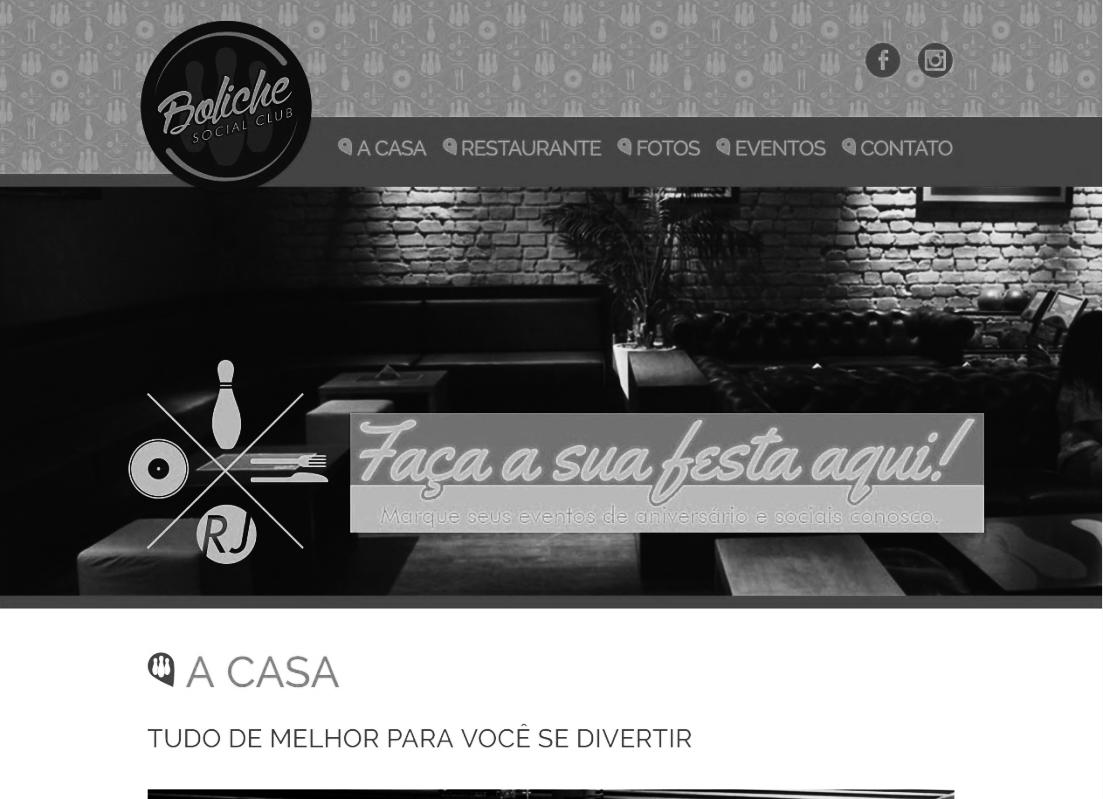 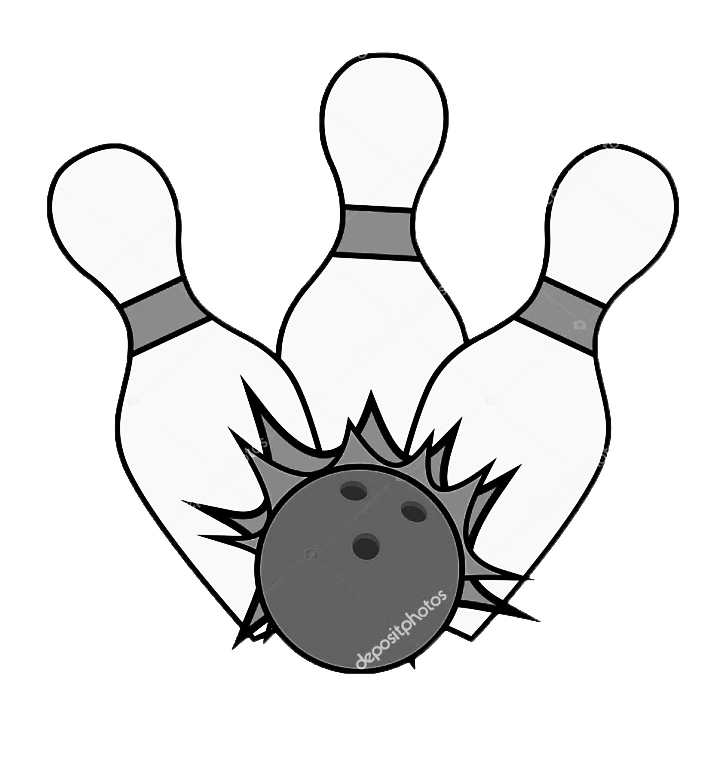 VENHA FAZER UM STRIKE
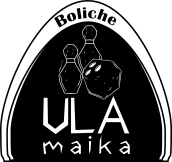 INAUGURAÇÃO !
DIA 5/10
MOSTRE SEU LADO BRUTO
VENHA FAZER UM STRIKE
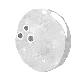 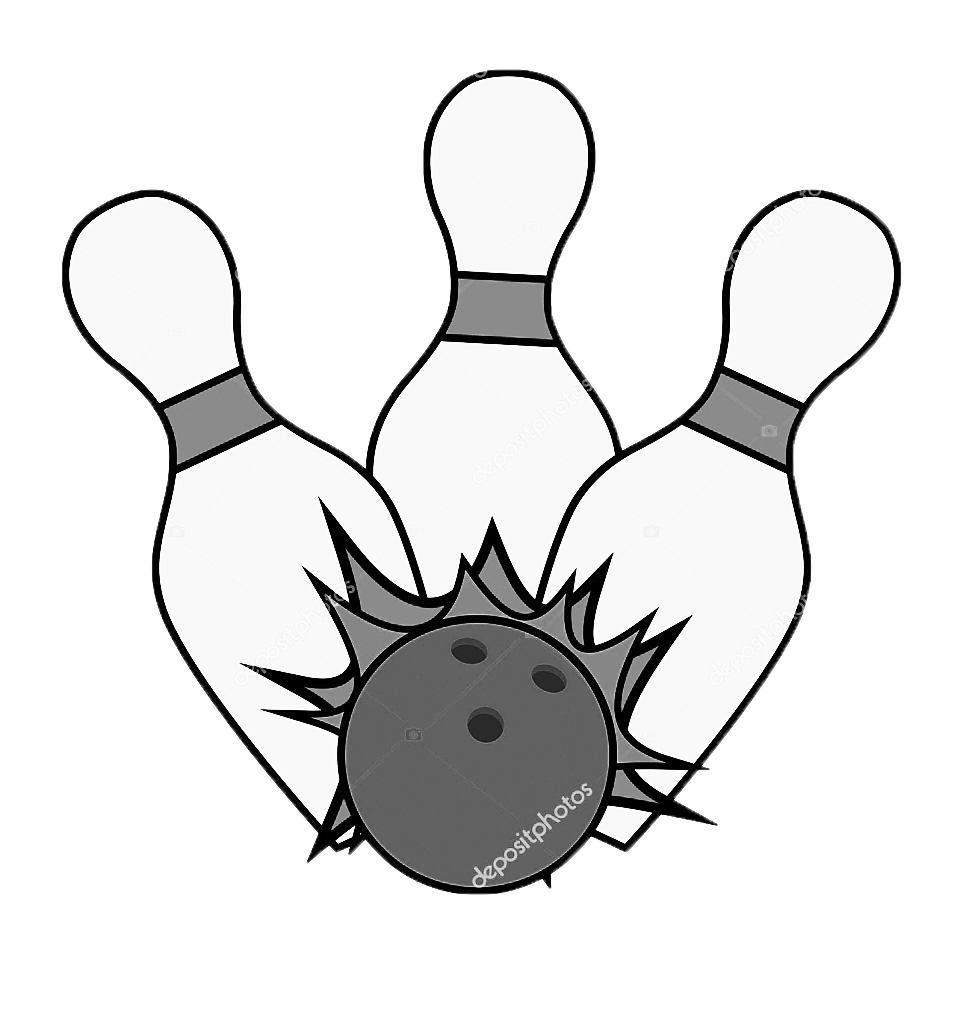 www.ulamaika.com.br
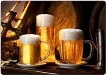 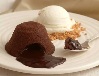 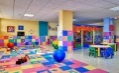 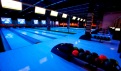 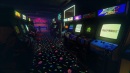 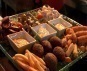 Av. Trabalhador São Carlense 201 – Parque A. Schimidt
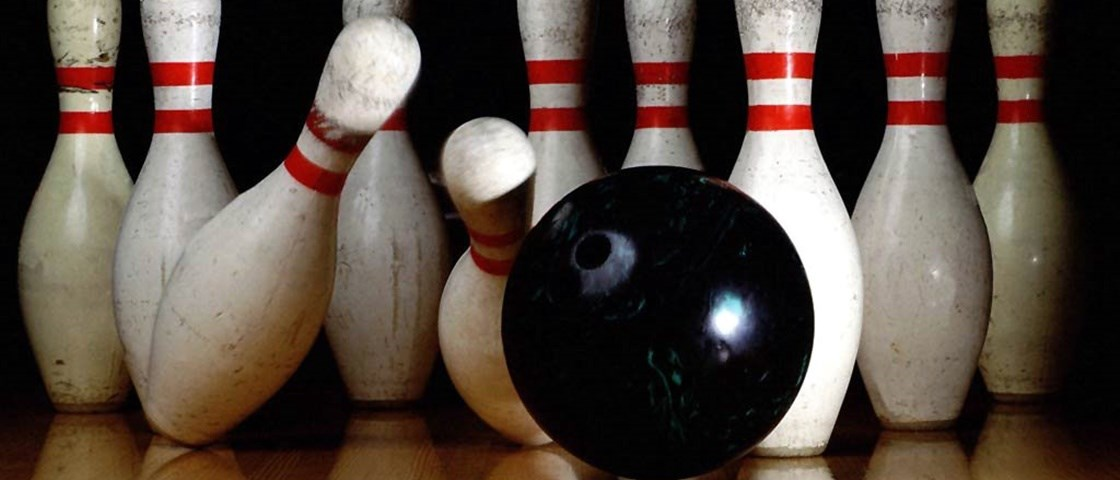 IDENTIDADE VISUAL
Fachada
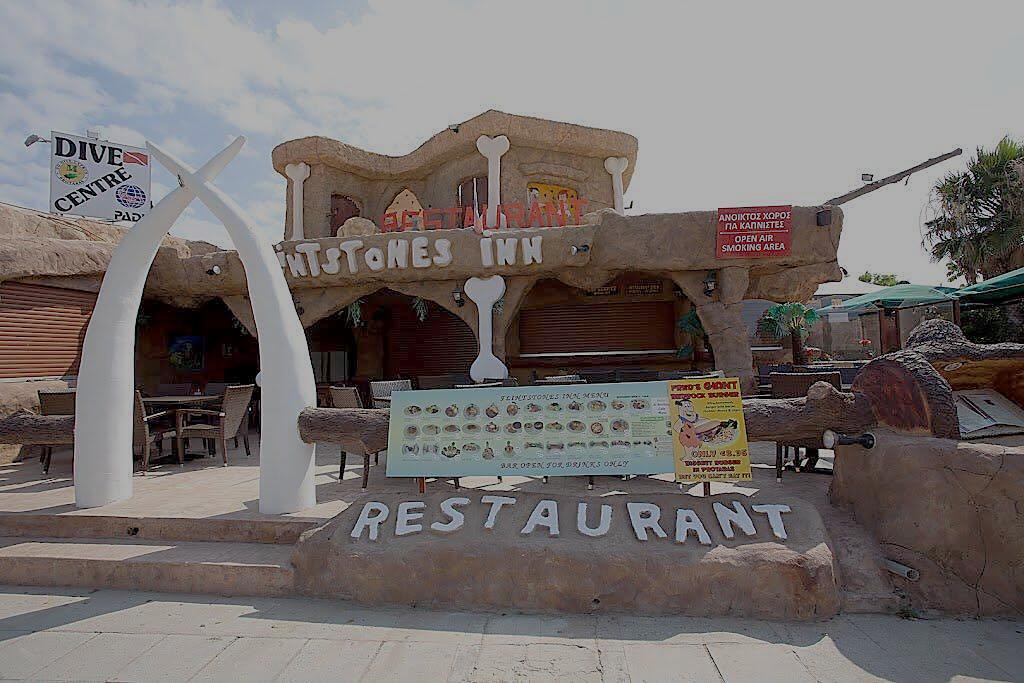 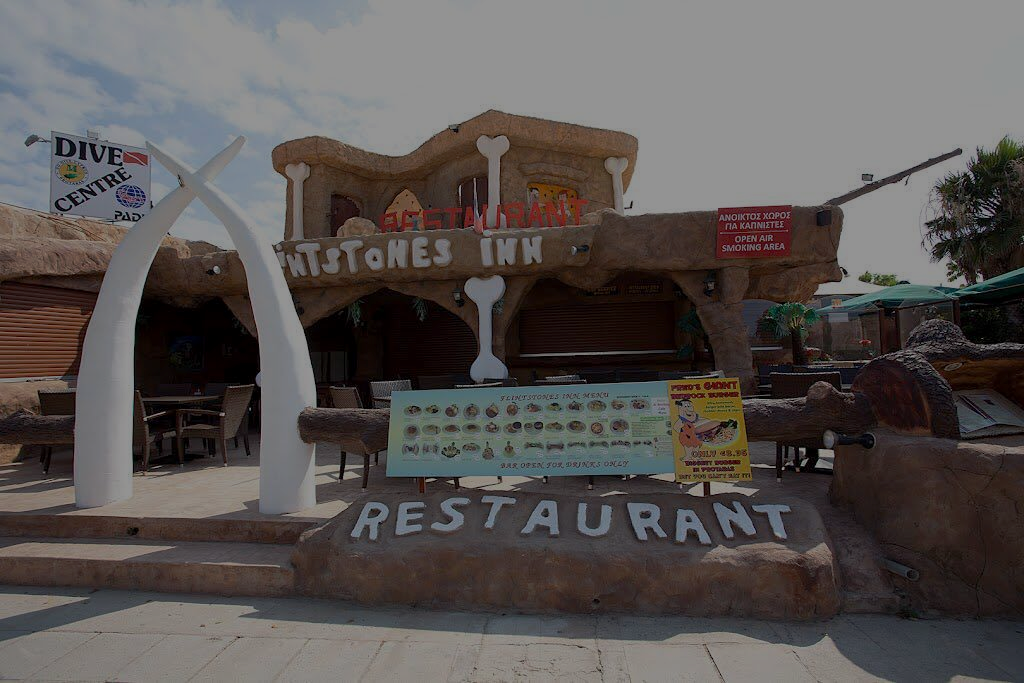 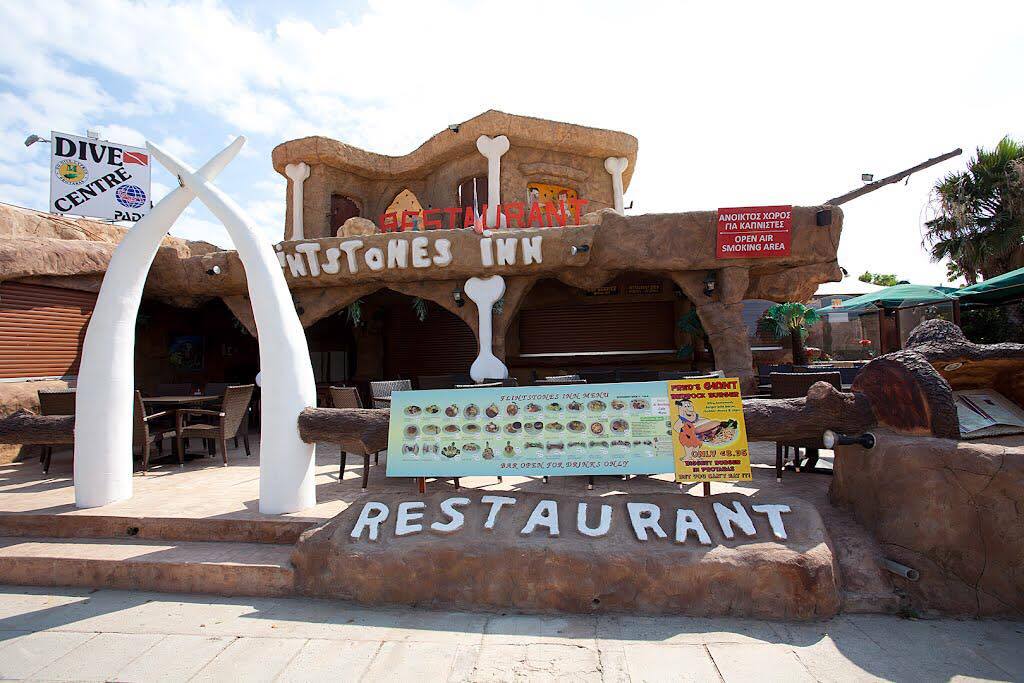 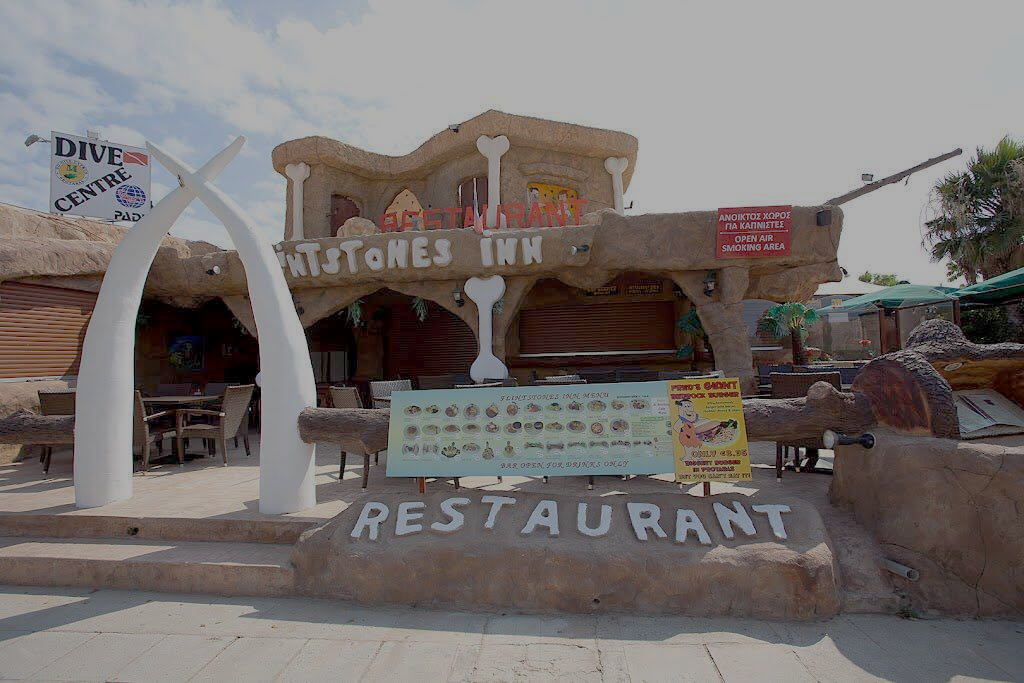 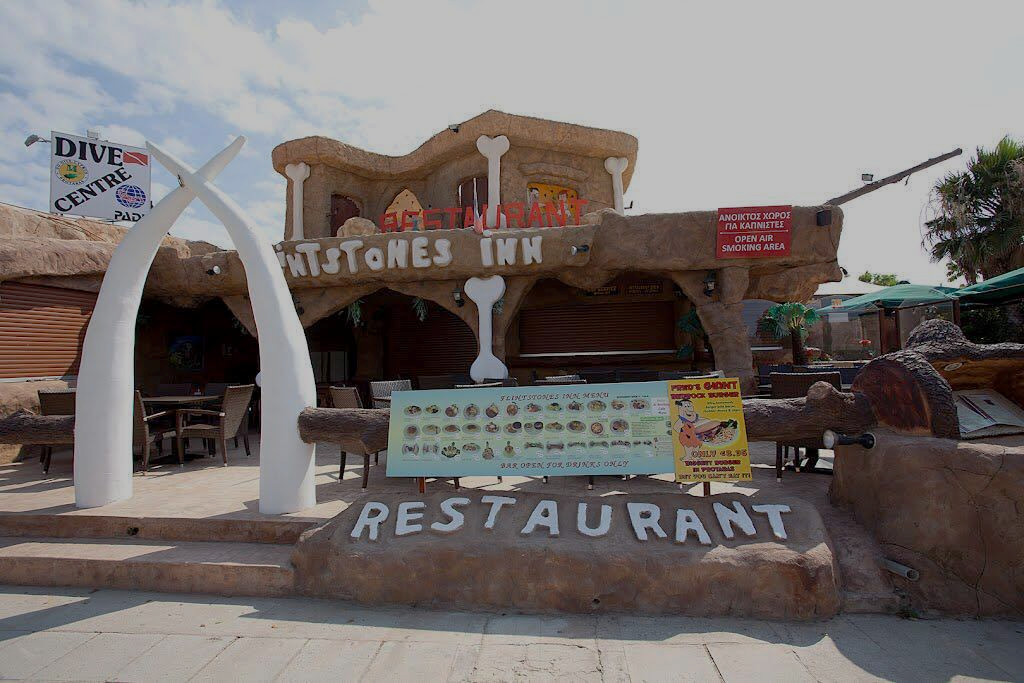 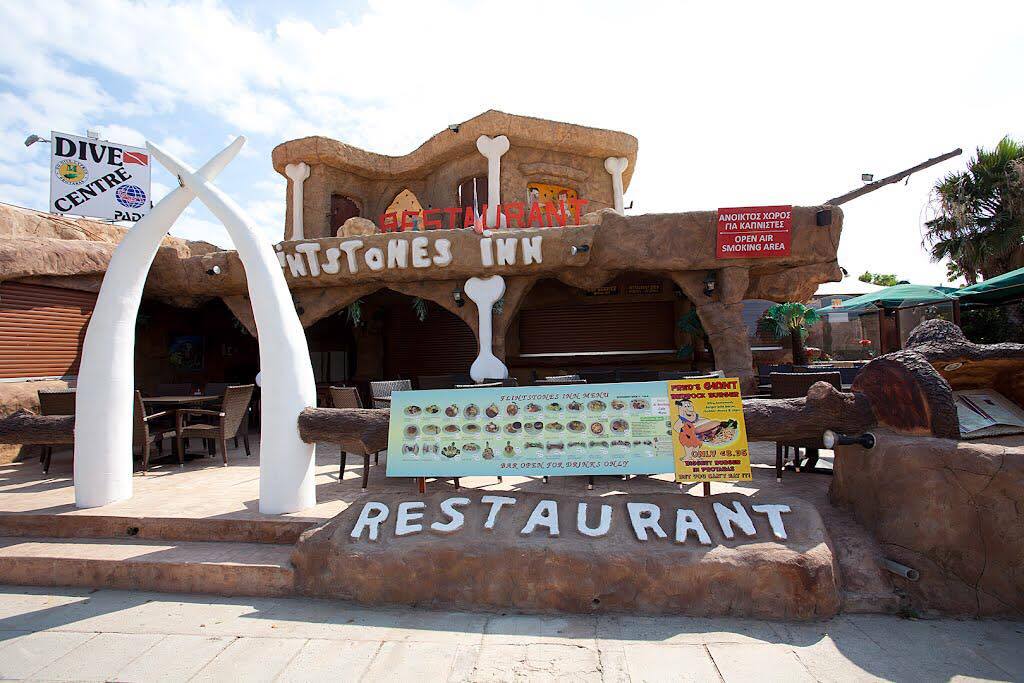 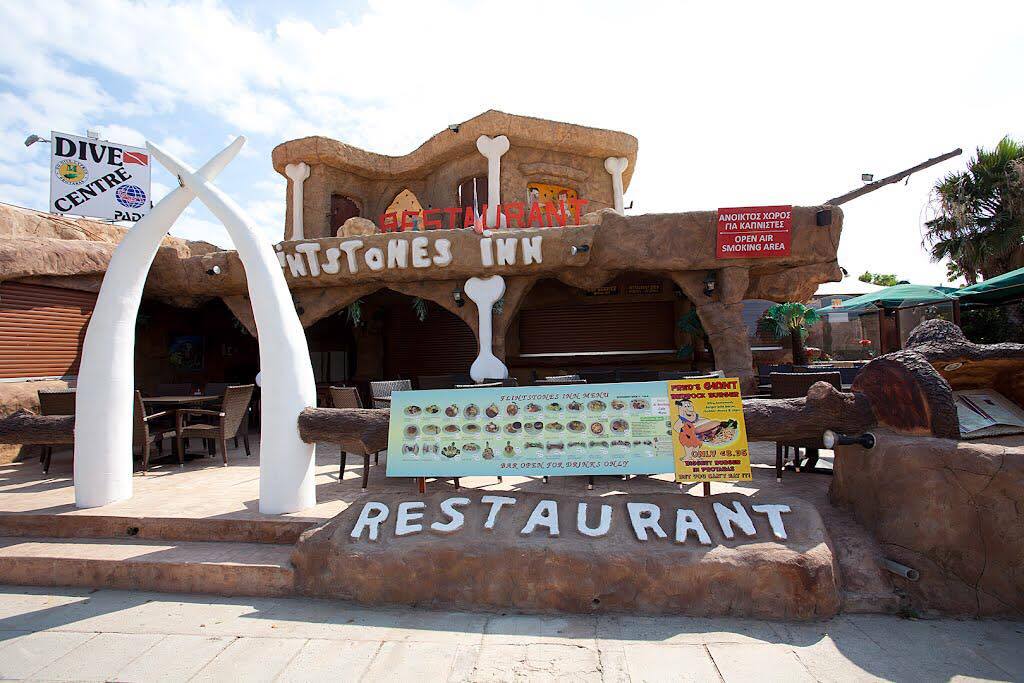 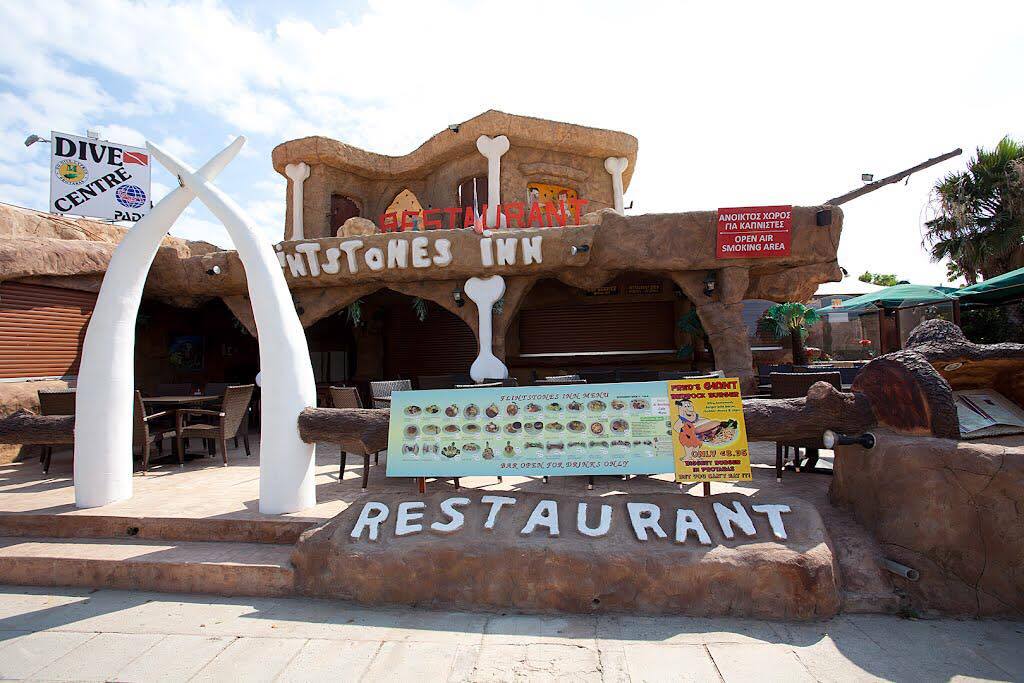 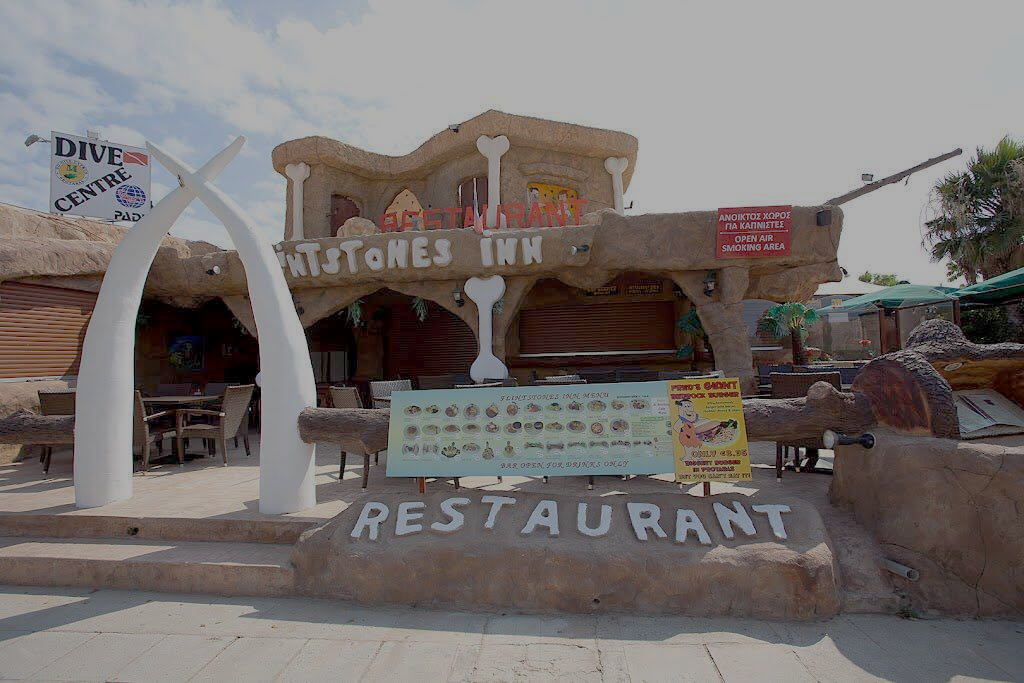 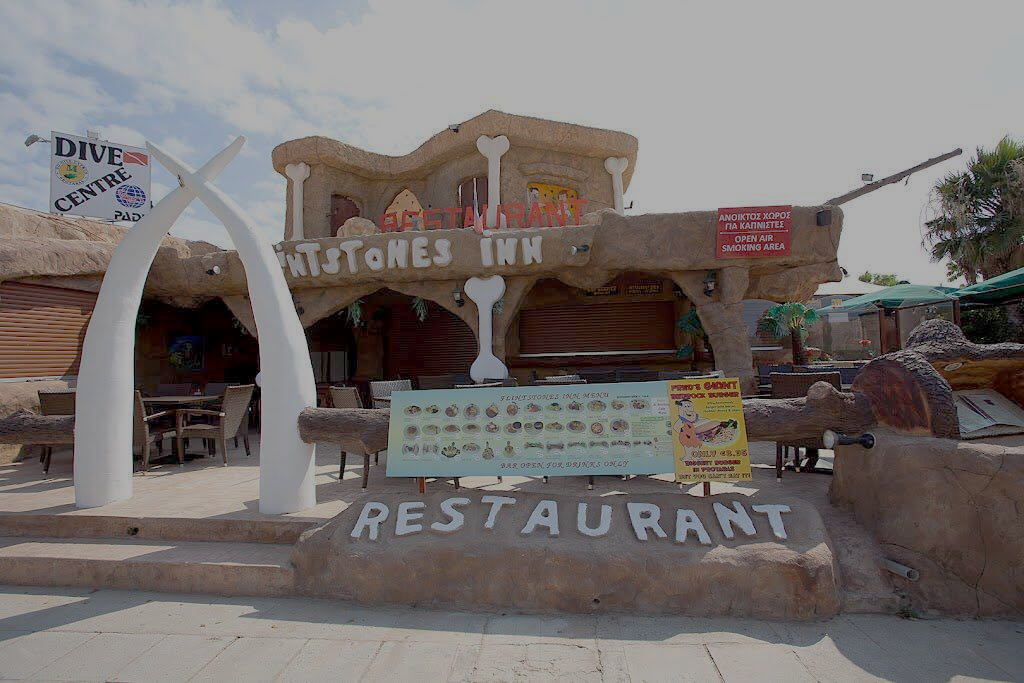 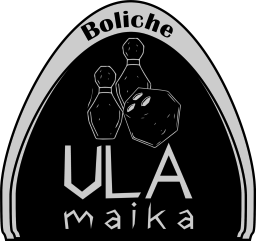 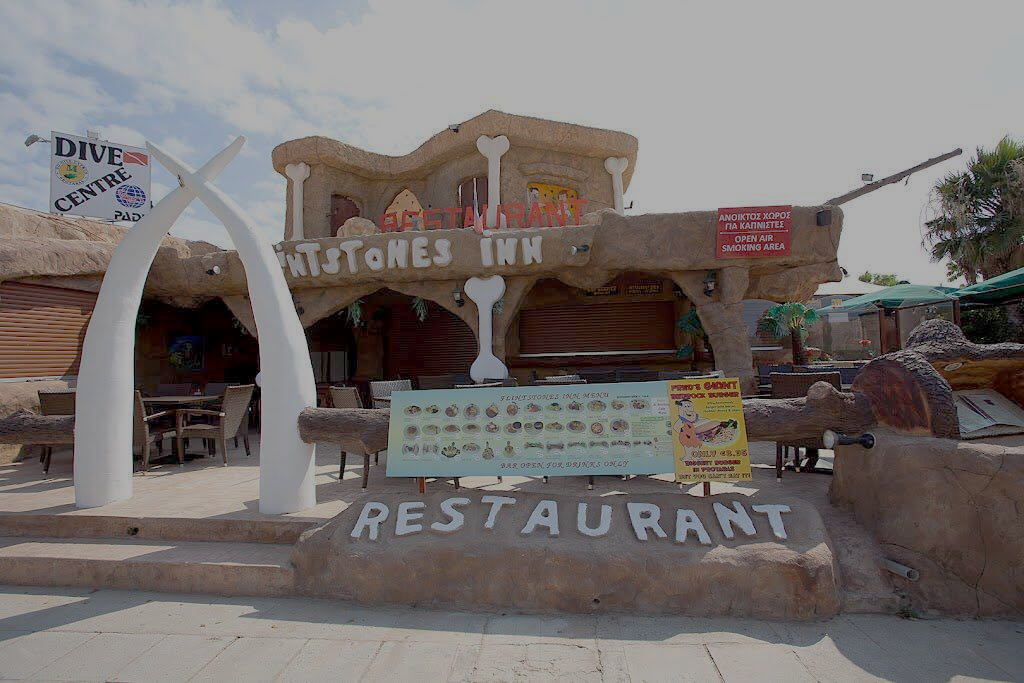 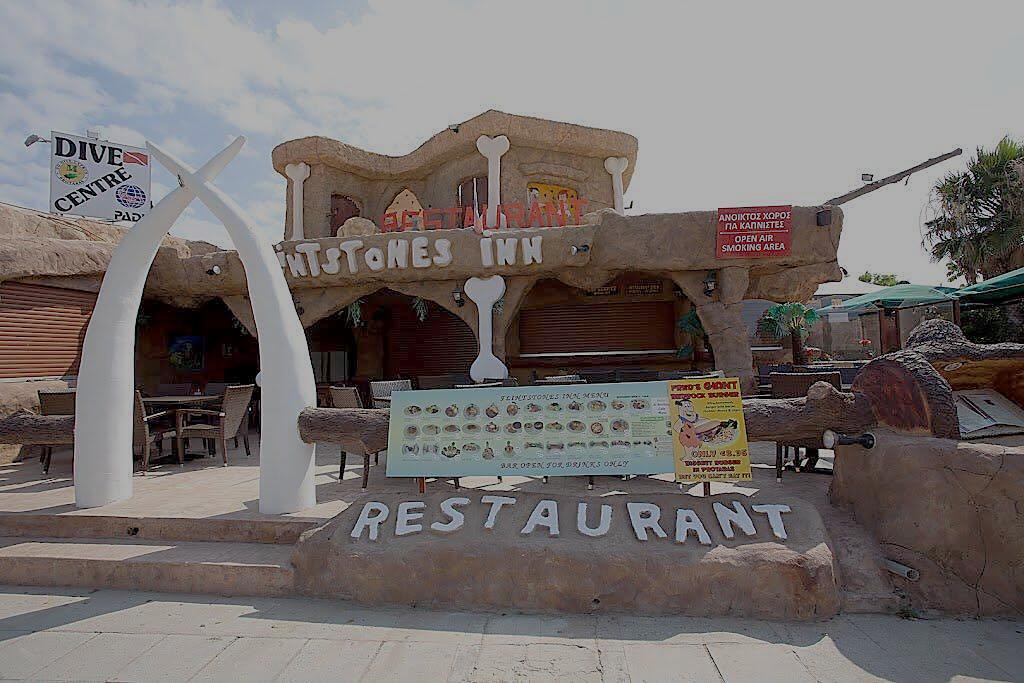 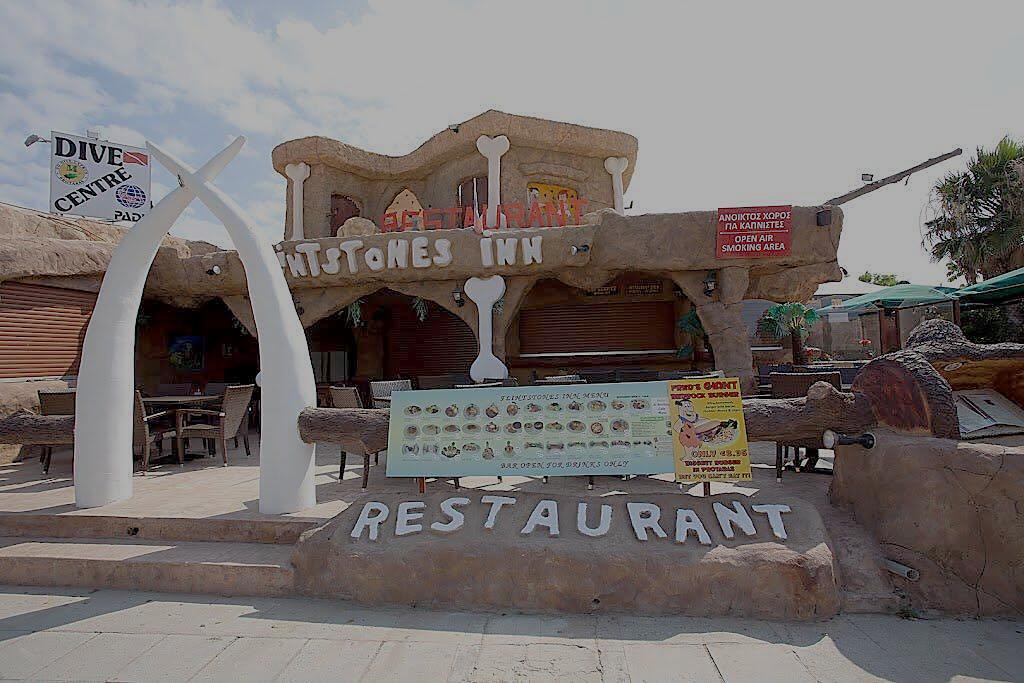 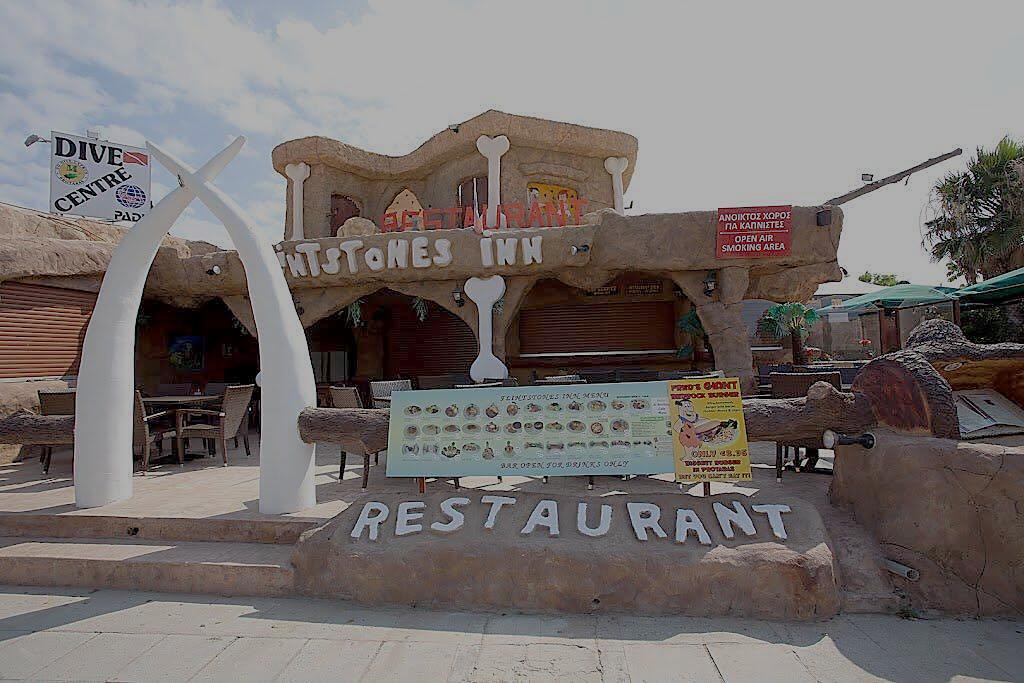 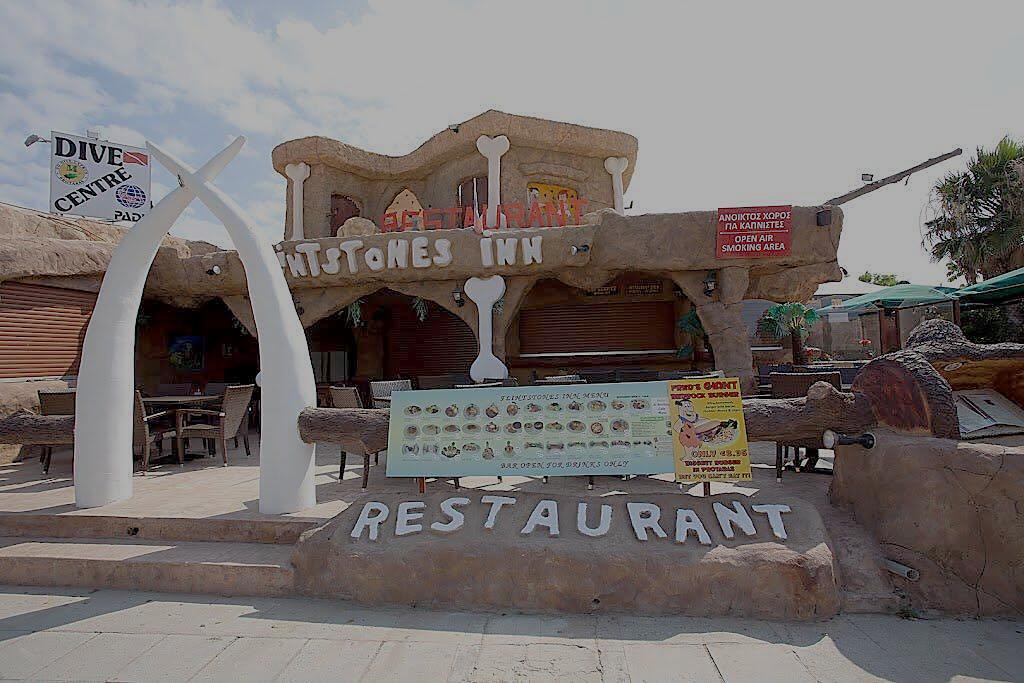 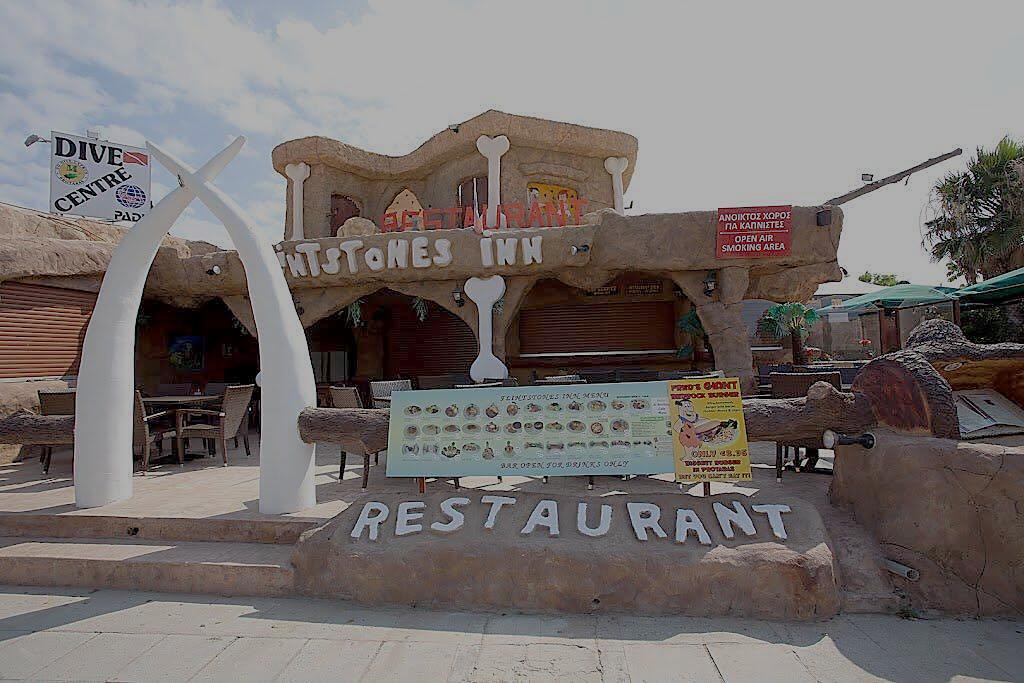 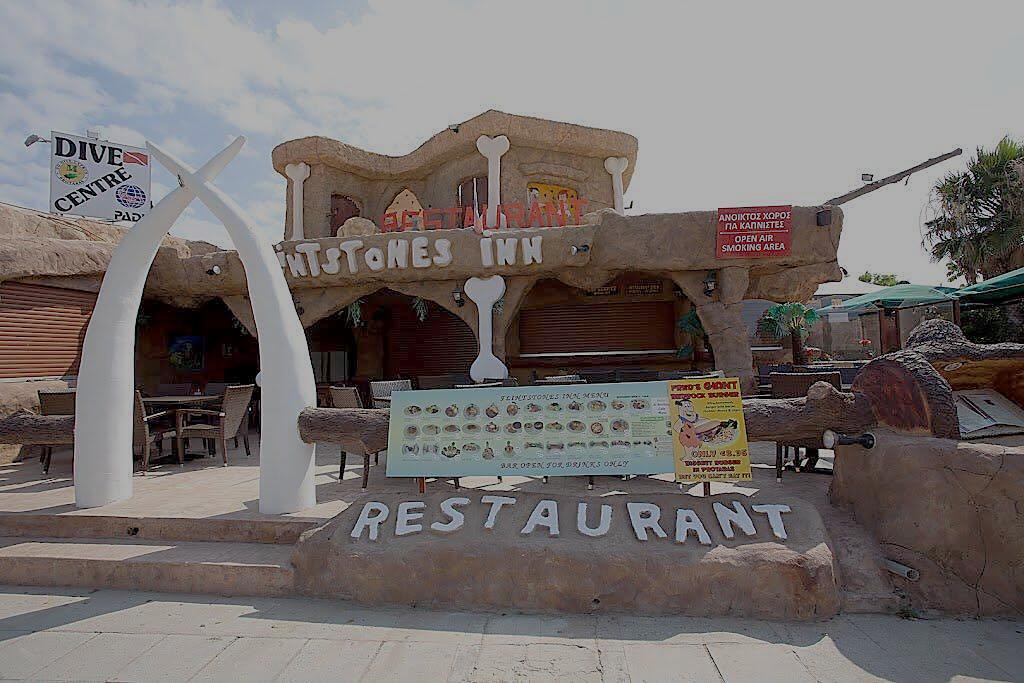 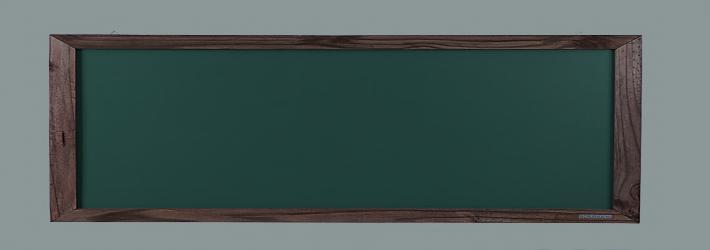 SEJA BEM VINDO
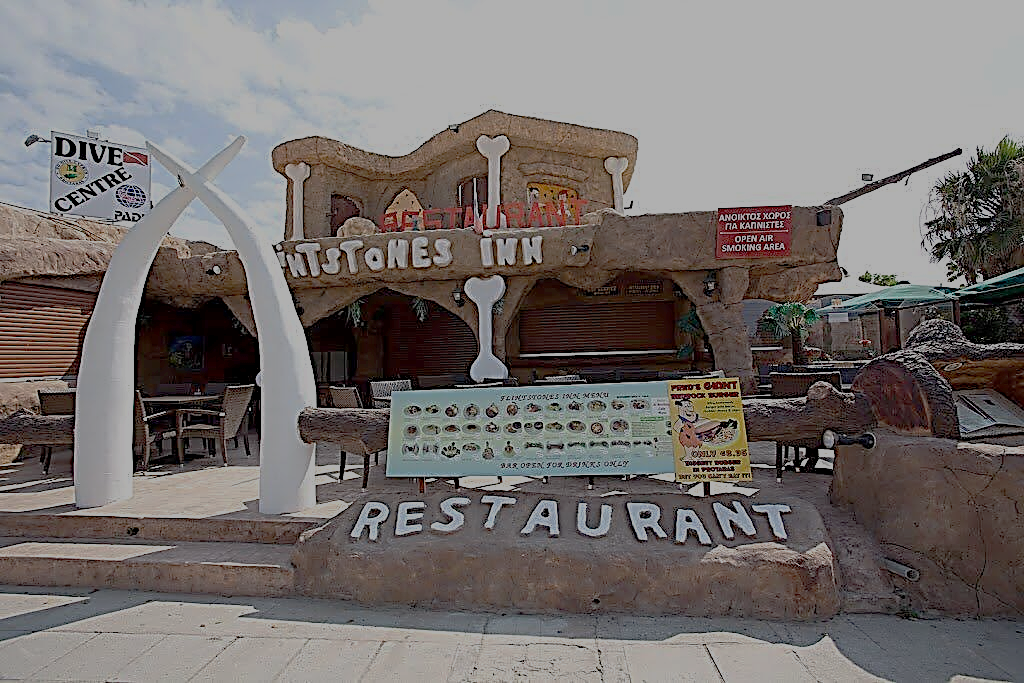 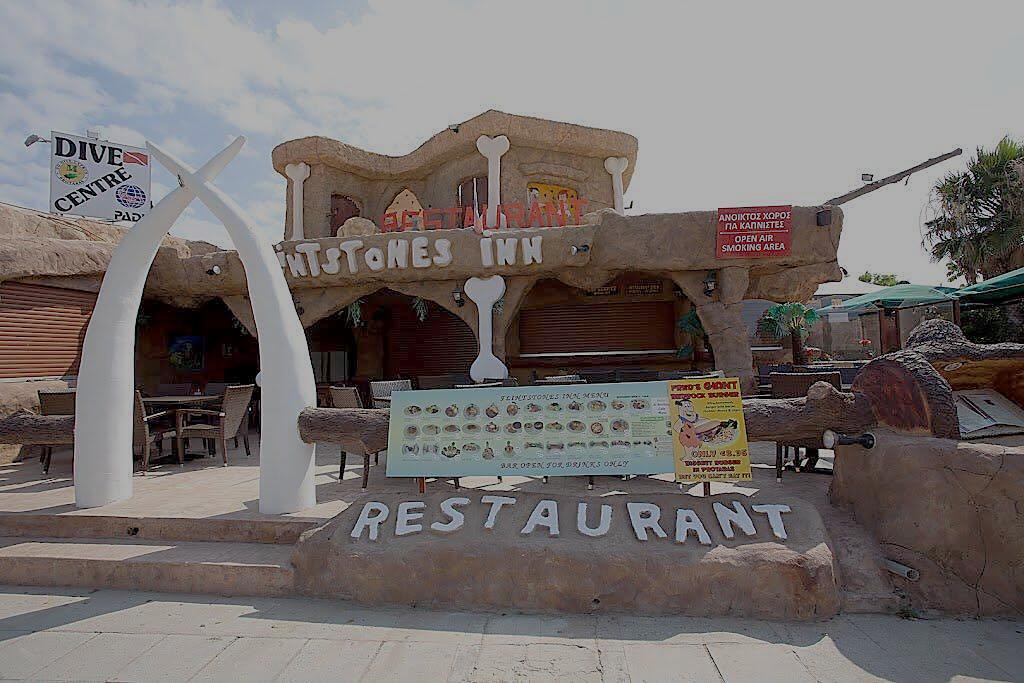 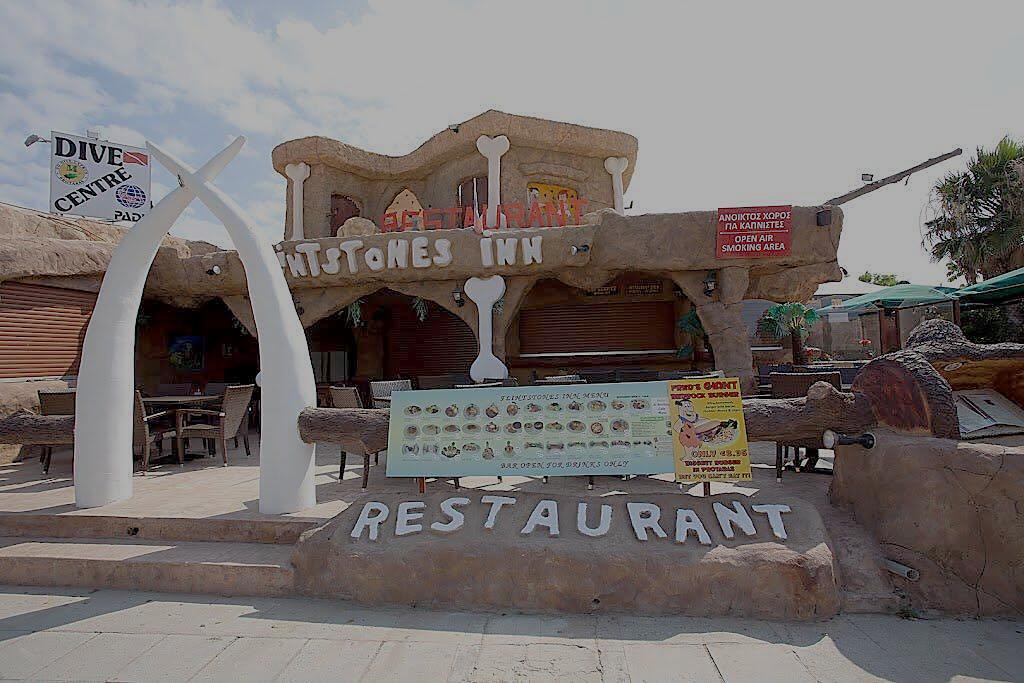 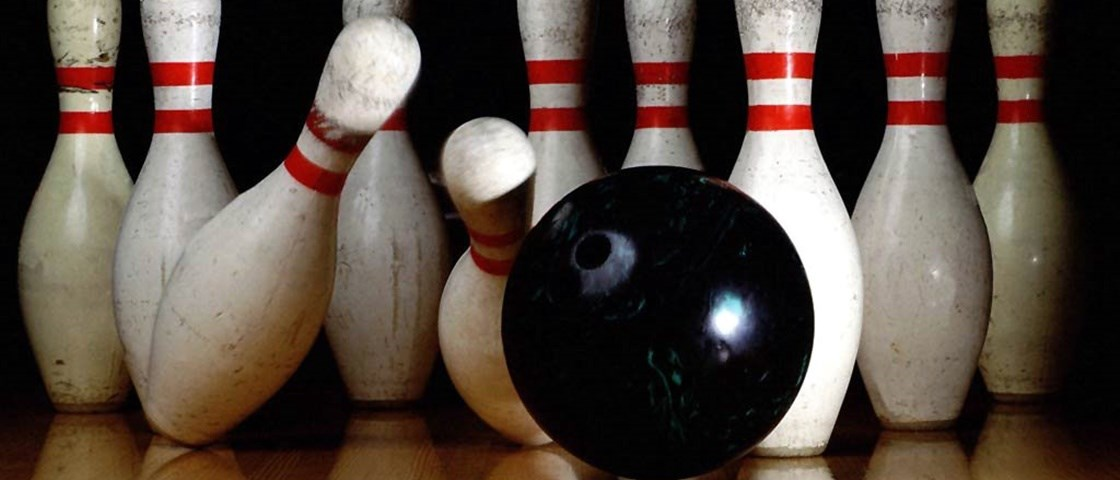 COMPOSTO DE MARKETING
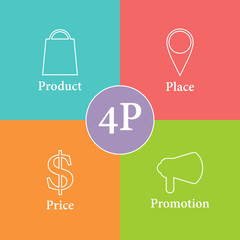 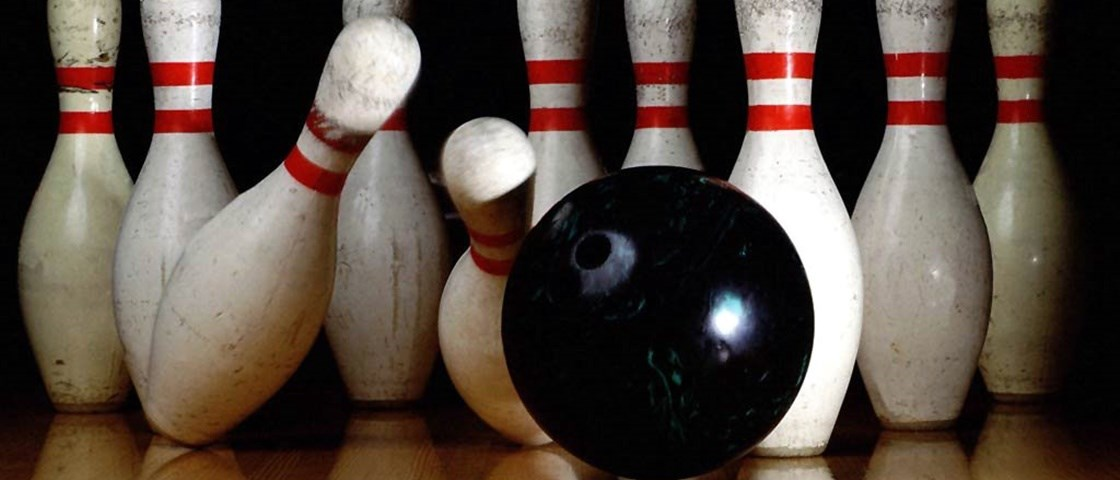 COMPOSTO DE MARKETING
PRODUTO
- É um grande ponto de entretenimento que fornecem aos clientes, além do jogo em si, outros atrativos;
- Os serviços de entretenimento se destacam de maneira geral, e o lazer é demandado atualmente;
- Nesse segmento destaca-se a possibilidade de agrupar pessoas por não ser um jogo individualizado.
- O boliche é um esporte altamente social, desfrutado por pessoas de diferentes idades e classes sociais;
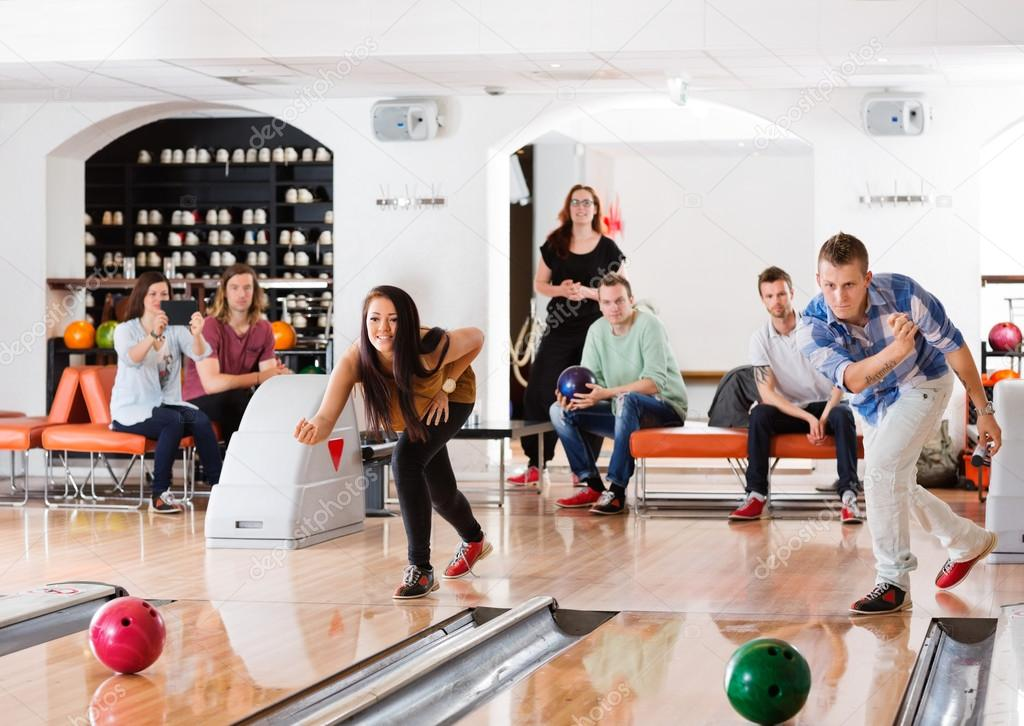 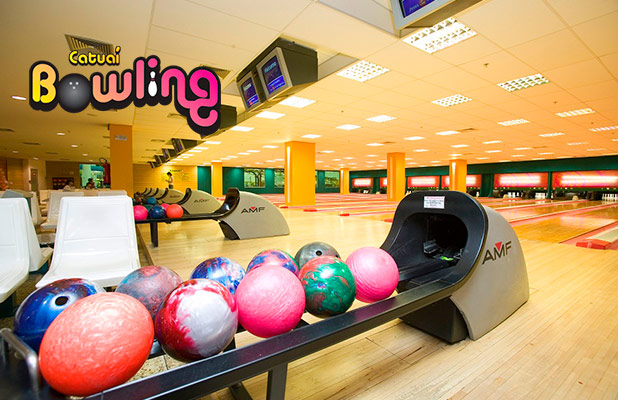 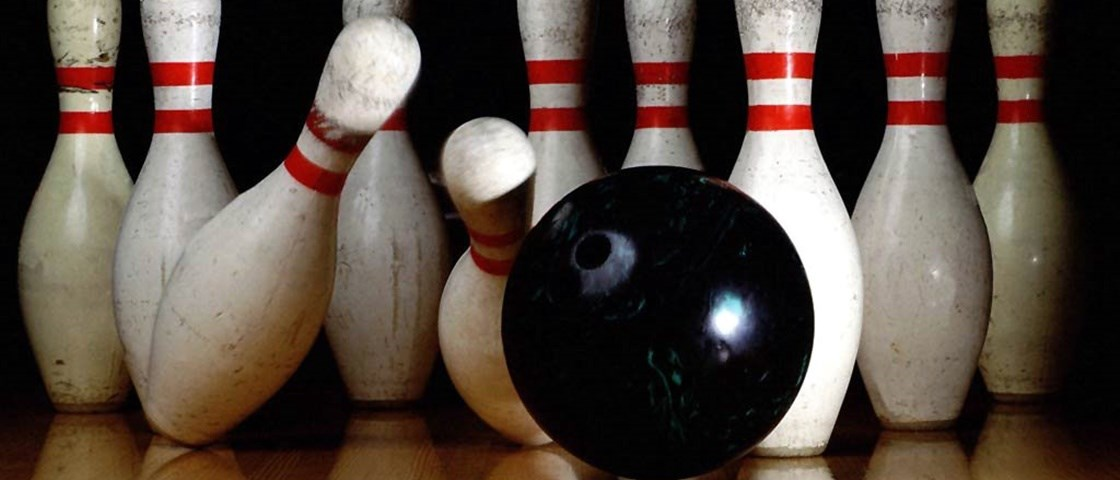 COMPOSTO DE MARKETING
PREÇO
- O valor de cada hora é de r$ 85,00 para as pistas oficiais e de r$ 35,00 para as pistas kids;
- Para definir o valor foi analisado o preço dos concorrentes diretos, onde 01 hora varia de r$ 60,00 à r$ 110,00 dependendo o dia e o horário da semana.
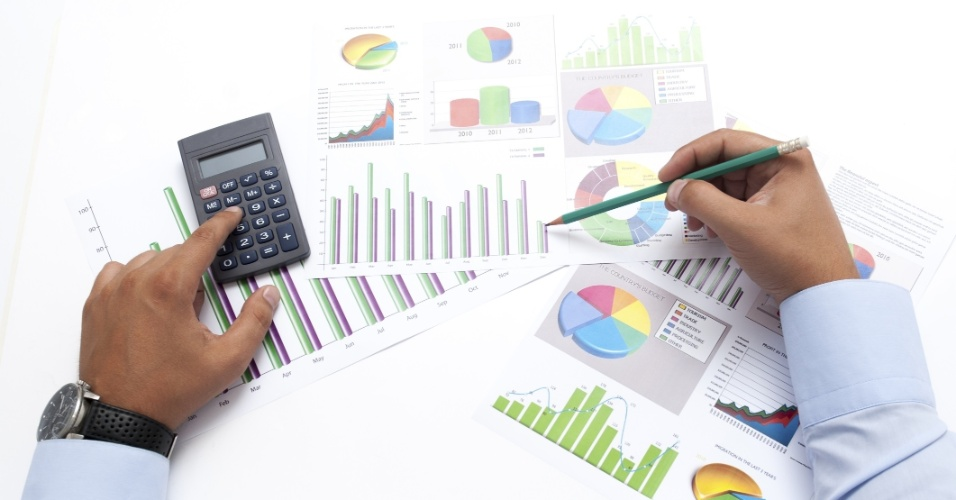 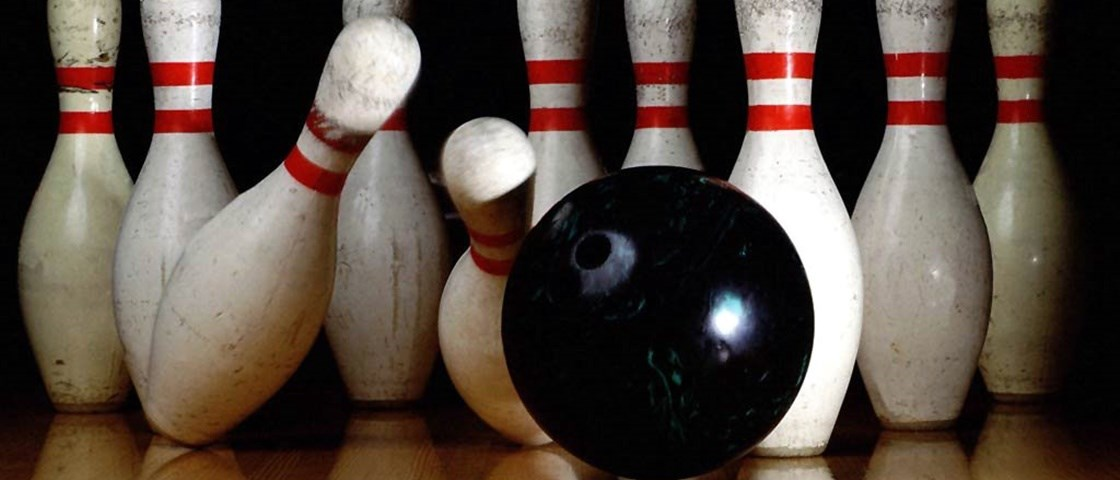 COMPOSTO DE MARKETING
*Toda quarta feira desconto de 20% em todos os espaços exceto bar.
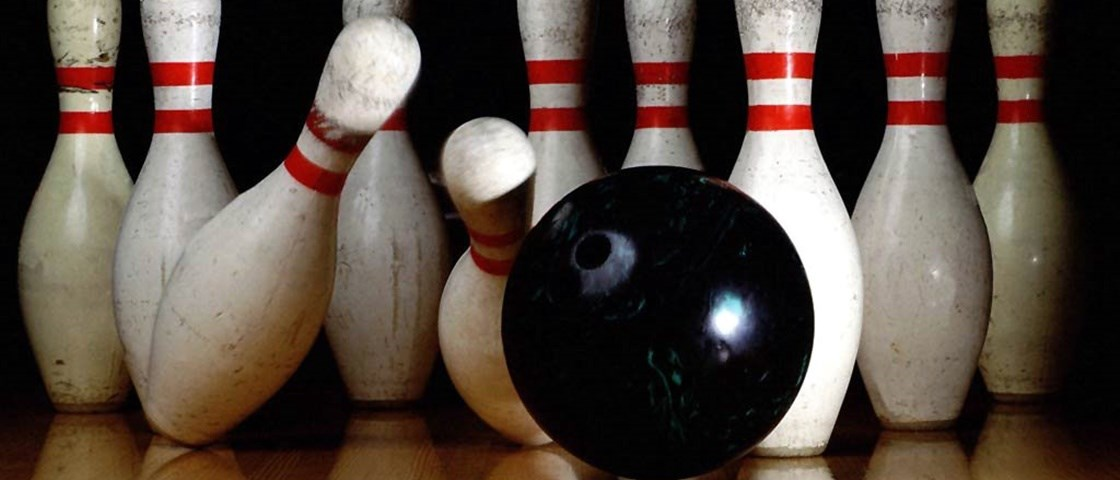 COMPOSTO DE MARKETING
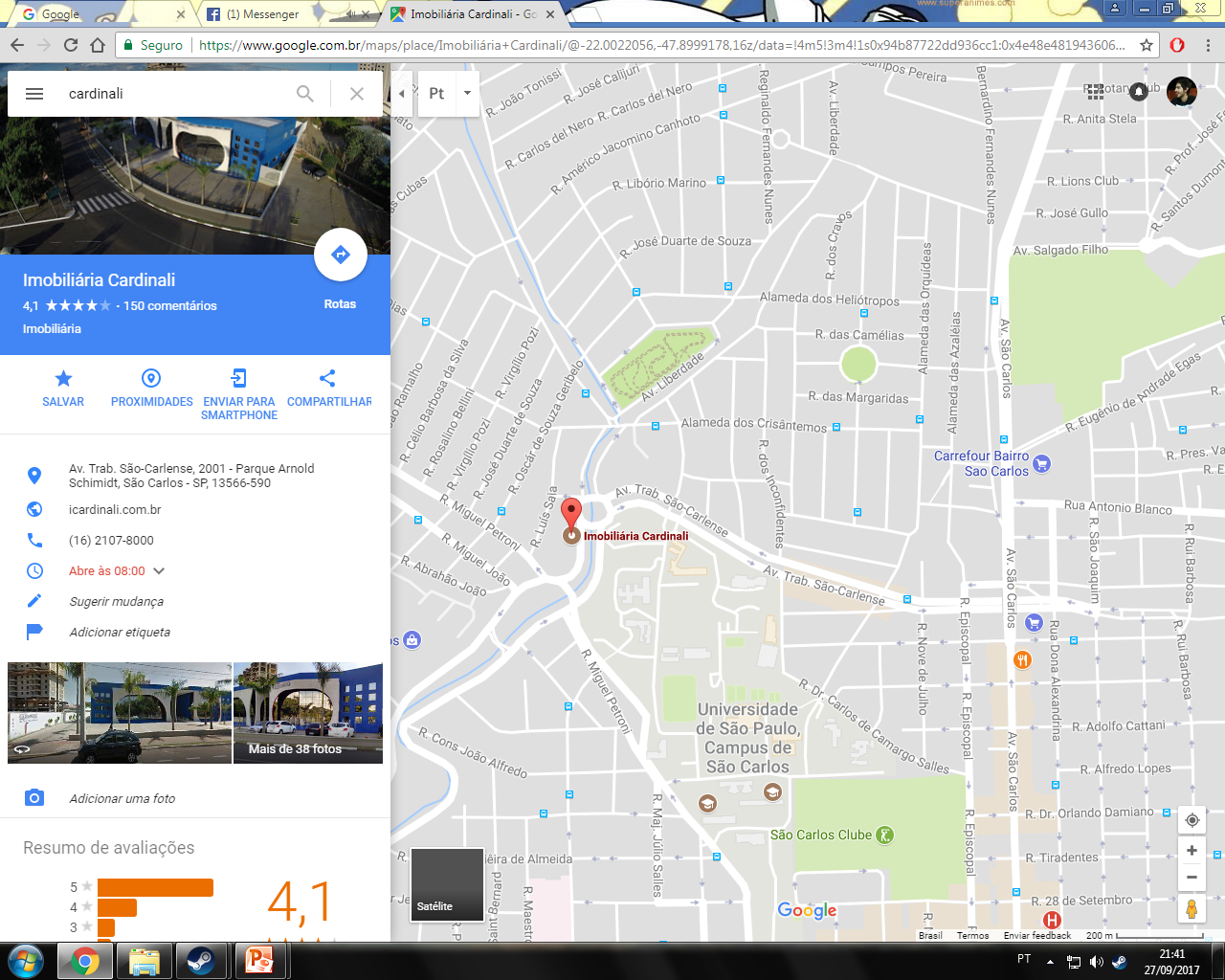 PRAÇA
- O boliche está localizado em uma área privilegiada da cidade, possui  fácil acesso e estacionamento amplo;
- No local o fluxo de pessoas é constante por estar em uma das marginais da cidade e em frente á USP, o que facilita a visualização do prédio por vários estudantes, trabalhadores, entre outros.
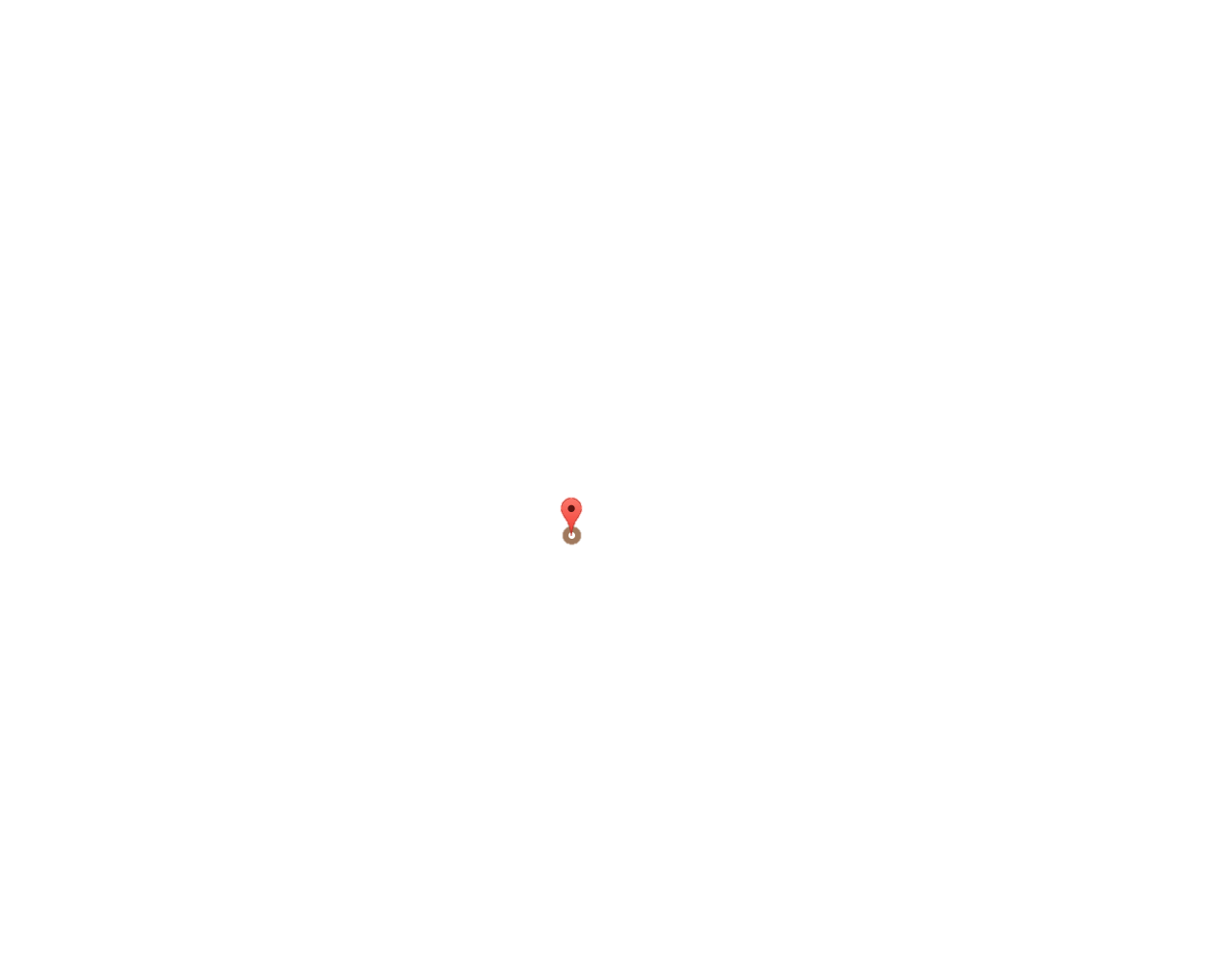 ULA MAIKA
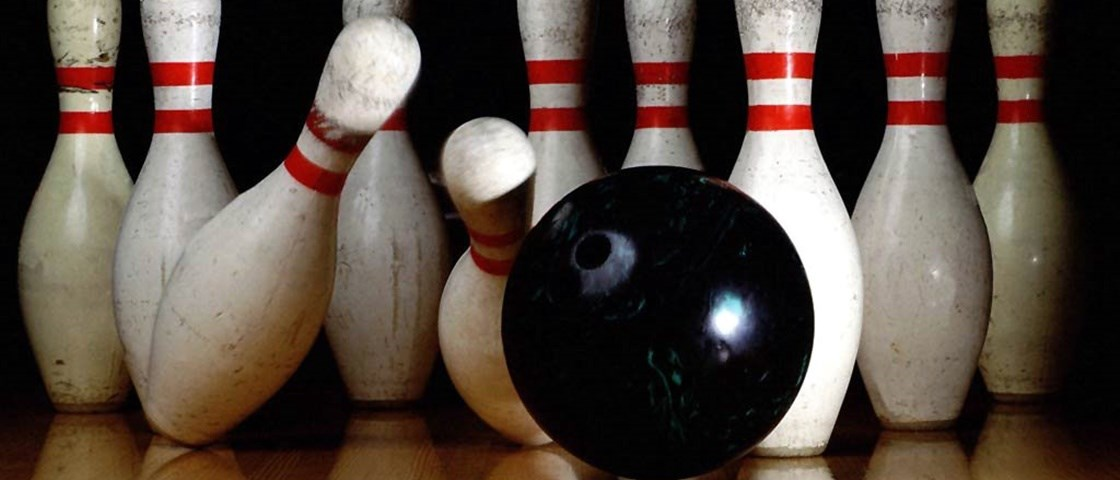 COMPOSTO DE MARKETING
PROMOÇÃO
- Ula maika irá investir nas campanhas publicitárias, através de outdoors, radio, internet e cinema;
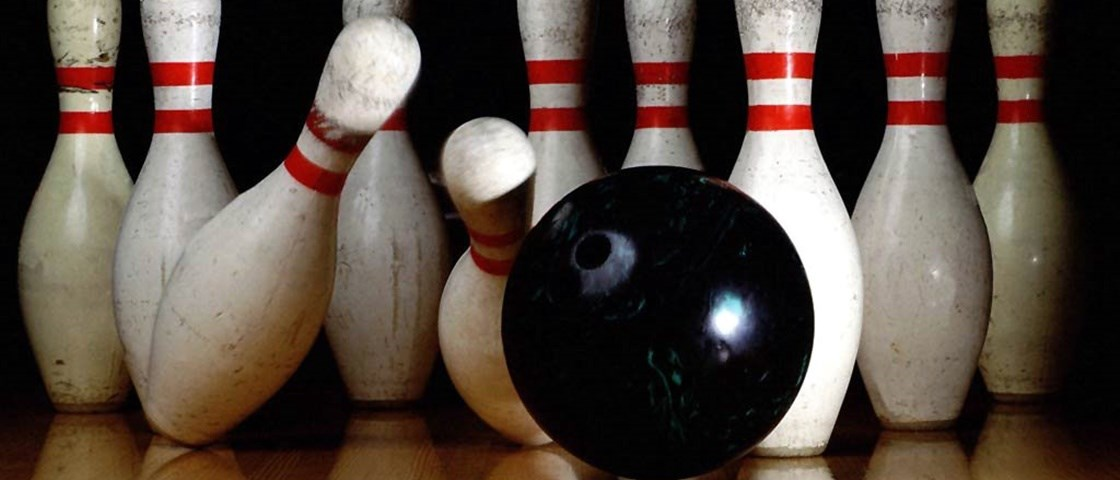 COMPOSTO DE MARKETING
Torneio
Taxa de inscrição: R$300,00 por equipe.
Numero de inscrições: 12 formada por 6 pessoas (inscrição no local).
Período de evento: Trimestral
Premiação: Troféu, camisas personalizadas, brindes e 1h nos finais de semana por três meses.
Projeto social: Parte do valor será doado a instituições carentes.
Regulamentação: Conforme a CBBOL ( Confederação Brasileira de Boliche).
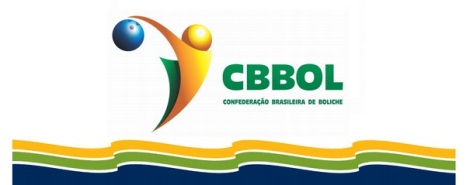 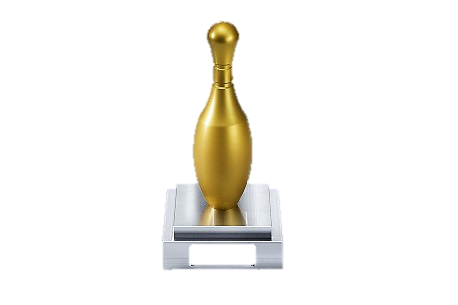 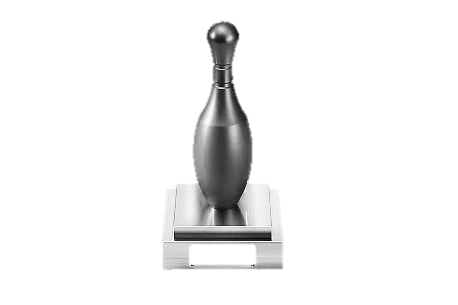 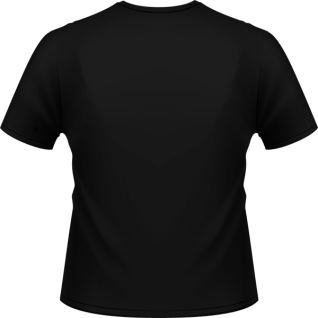 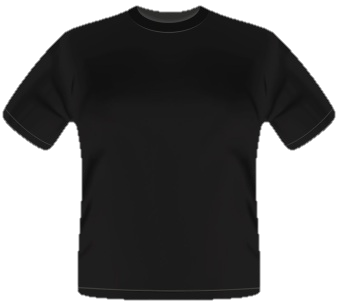 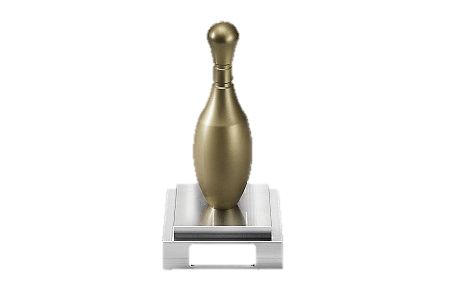 Equipe
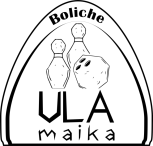 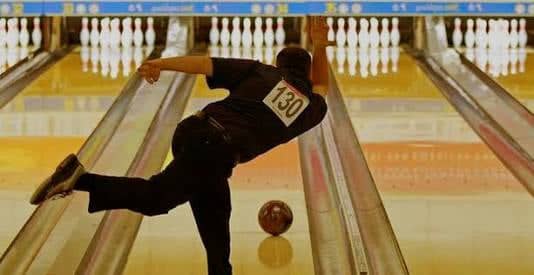 Numero
Frente
Costas
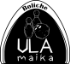 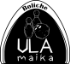 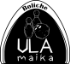 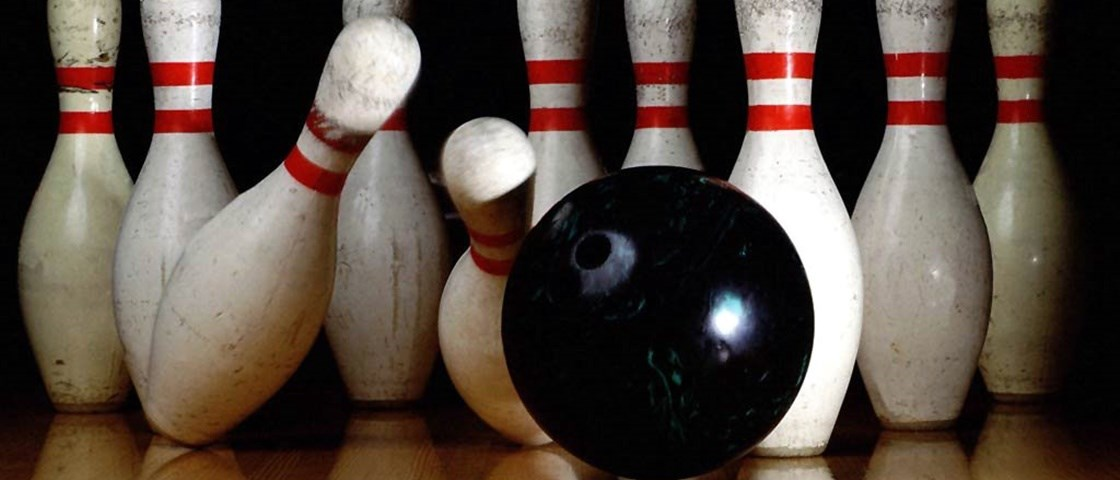 COMPOSTO DE MARKETING
BRINDES:
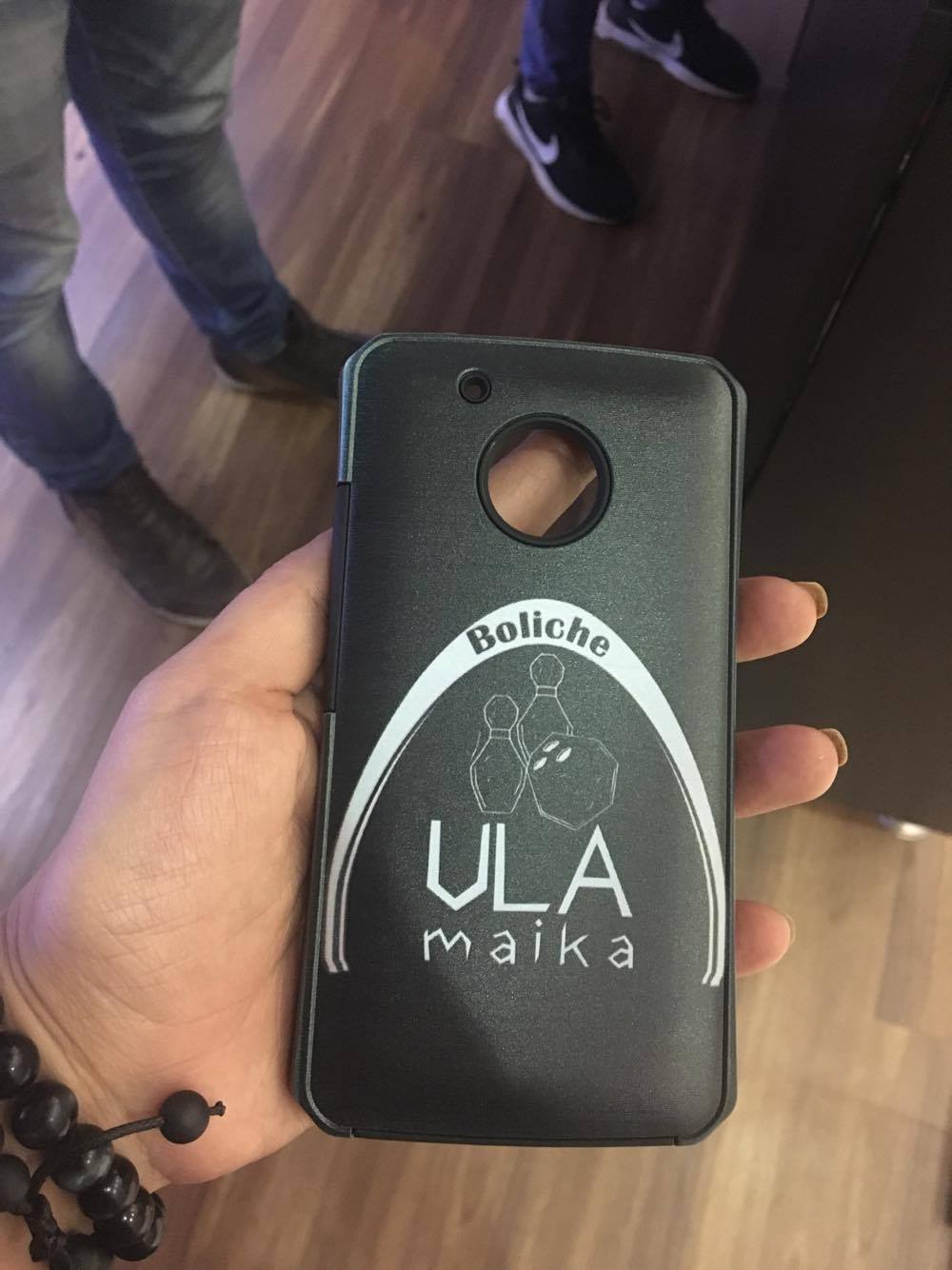 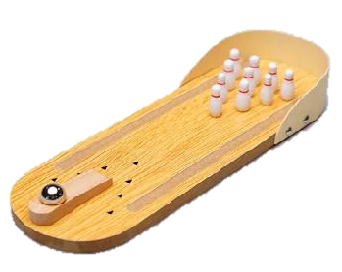 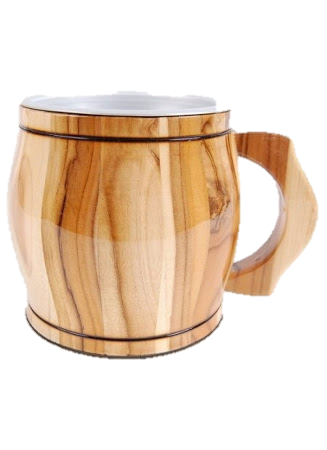 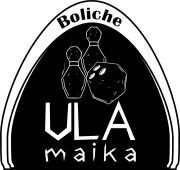 Mini boliche
Capinha personalizada
Caneca temática
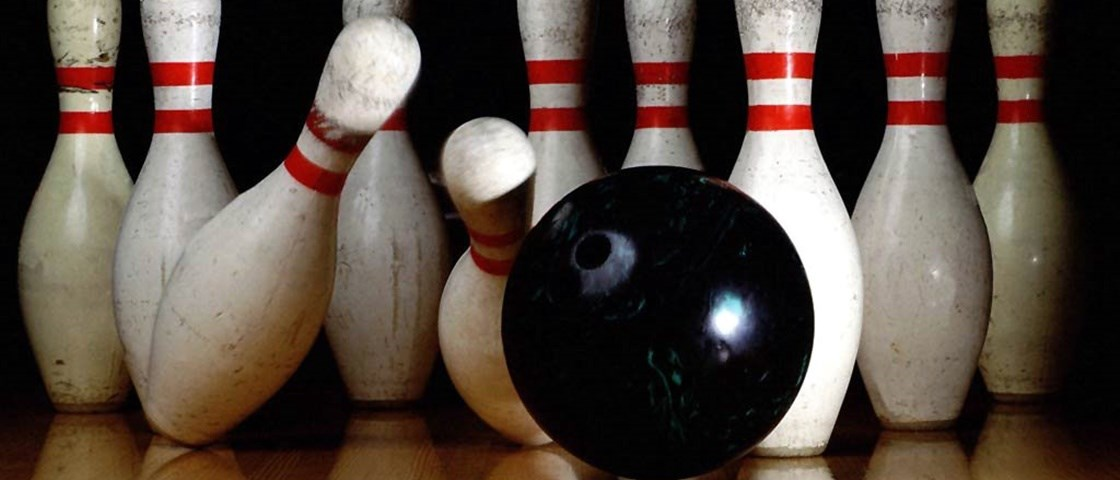 CAMPANHA DE MARKETING
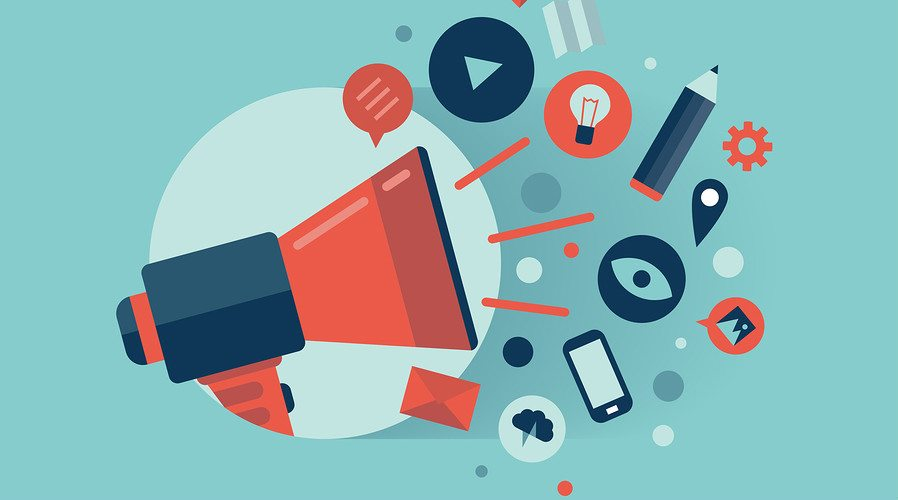 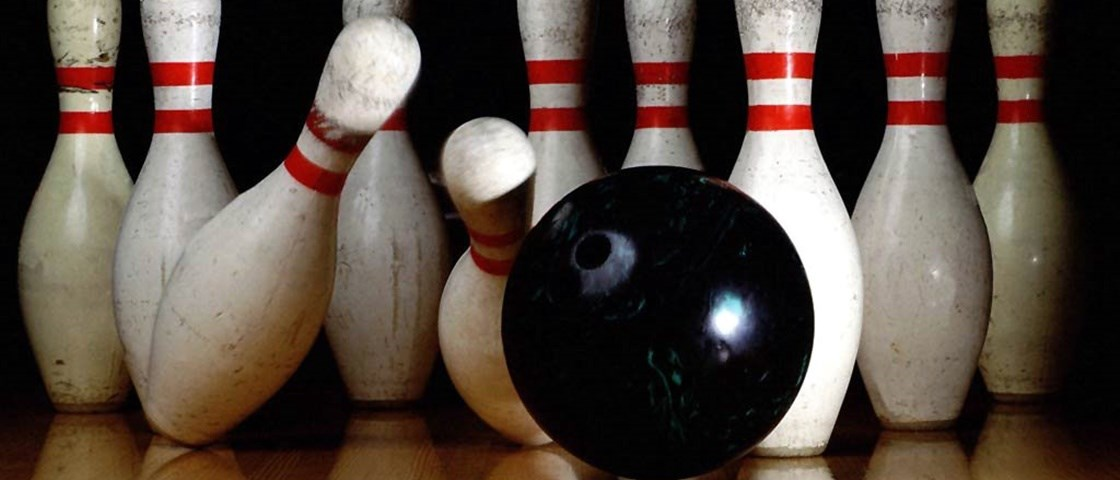 CAMPANHA DE MARKETING
CONCEITO
OBJETIVO
- Deste modo o objetivo da campanha é convidar o público a jogar, a competir, mostrando que o bruto se destaca como o melhor .
- A campanha Ula Maika propõe um desafio para grandes competidores: mostre sua força, ultrapasse obstáculos, prove quem é o mais bruto, o melhor, mais determinado e vença !
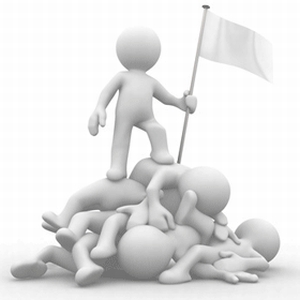 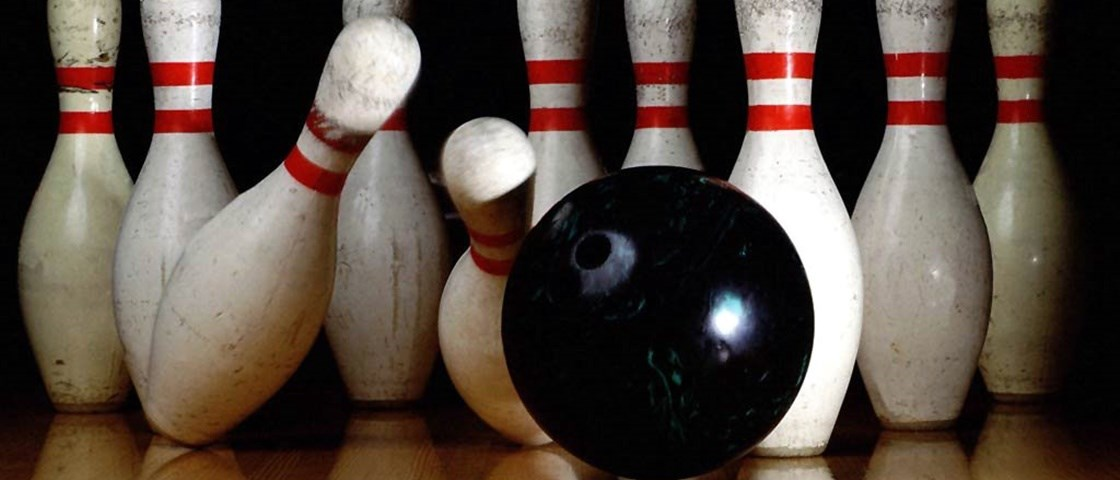 ESTRATÉGIAS DE MARKETING
Estratégia de marketing
-veículos de comunicação-outdoor-busdoor-panfletos -rádio-cinema 

Marketing digital
-site www.ulamaika.com.br

Marketing direto
-promoção e descontos-torneio
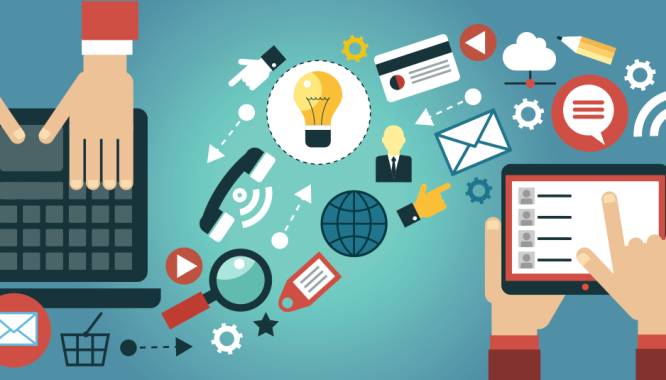 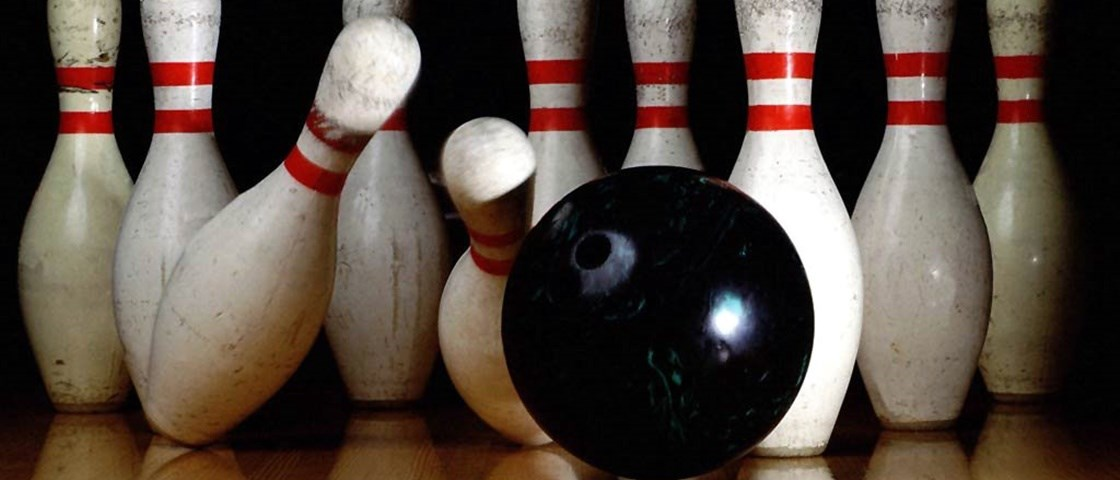 CAMPANHA DE MARKETING
Promoção de inauguração:
Panfletagem nos semáforos em diversos pontos da cidade. Os colaboradores de panfletagem estarão vestidos com roupas temáticas para chamar a atenção do público.

Inauguração dia 5/10/2017 a partir das 18h.

Semana de inauguração de 5/10 á 12/10

Chopp em dobro

Agende sua pista pelo site, a cada 1h ganhe 20min.
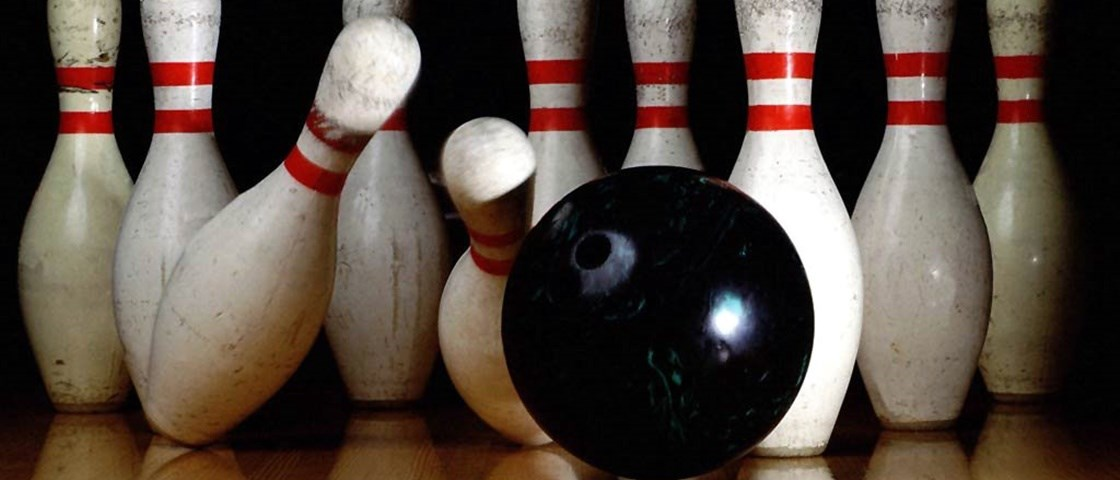 BUSDOOR
Busdoor:
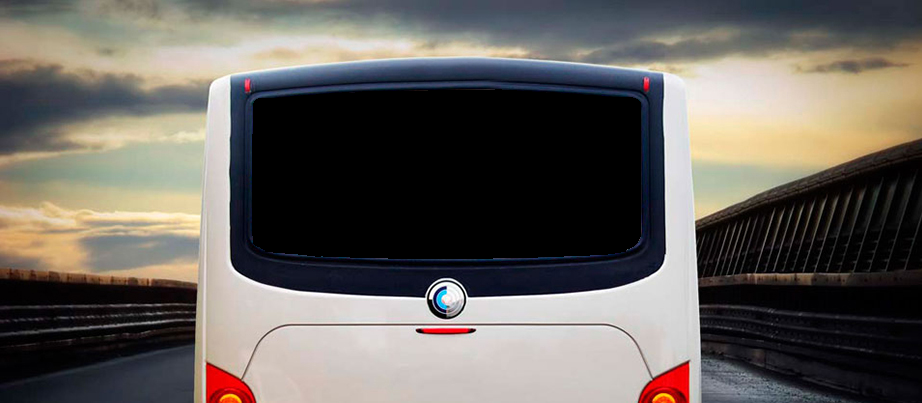 MOSTRE SEU LADO BRUTO
VENHA FAZER UM STRIKE
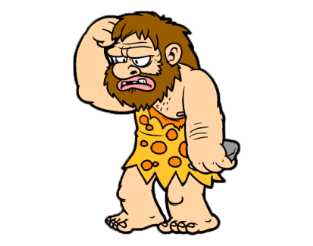 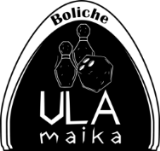 Pista de Boliche - Bar
Fliperama - Snooker
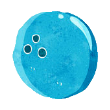 www.ulamaika.com.br
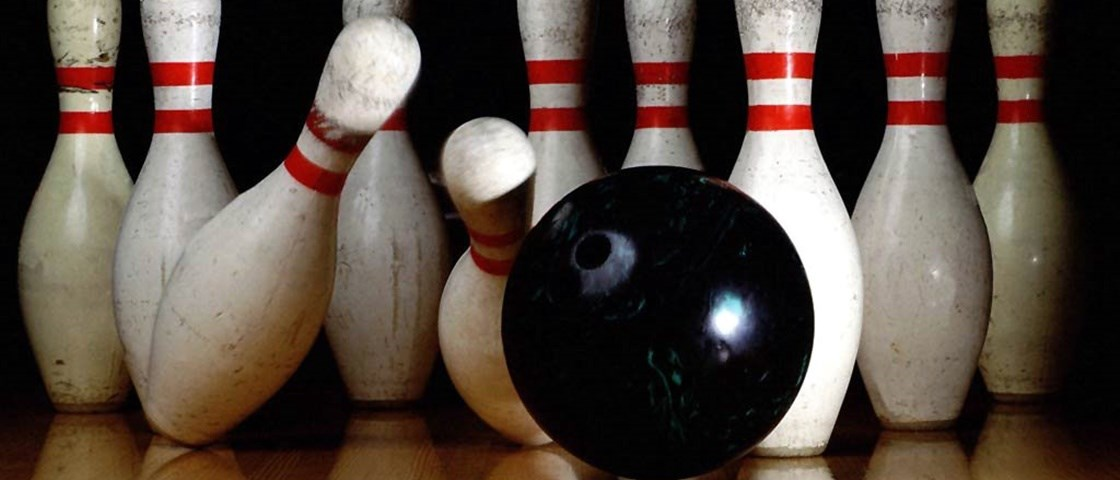 OUTDOOR
Outdoor:
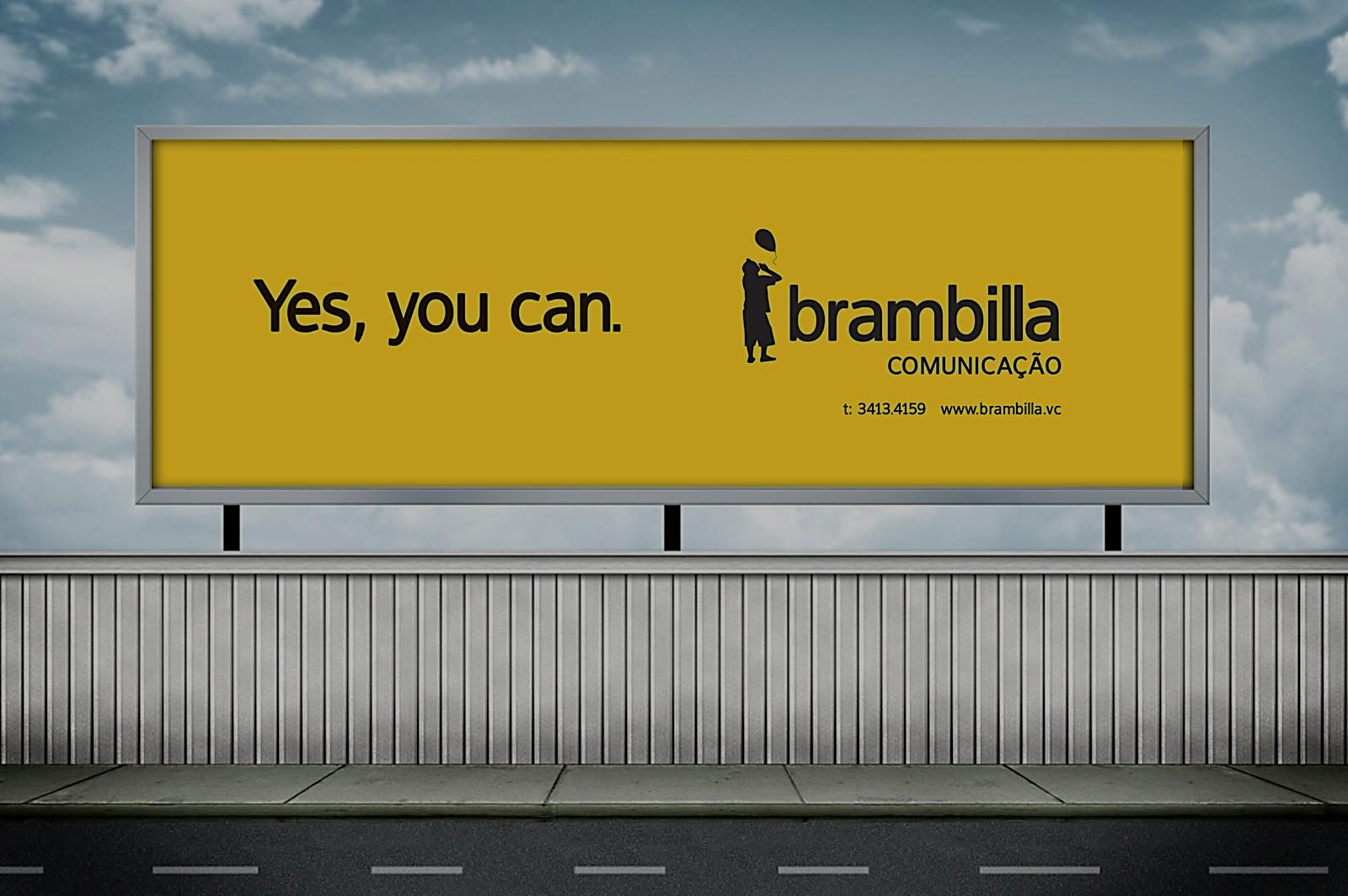 MOSTRE SEU LADO BRUTO
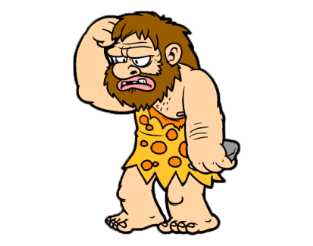 VENHA FAZER UM STRIKE
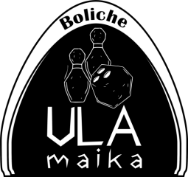 Pista de Boliche - Bar
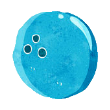 Fliperama - Snooker
www.ulamaika.com.br
Av.Trabalhador São-Carlense, 2001 - Parque Arnold Schimidt
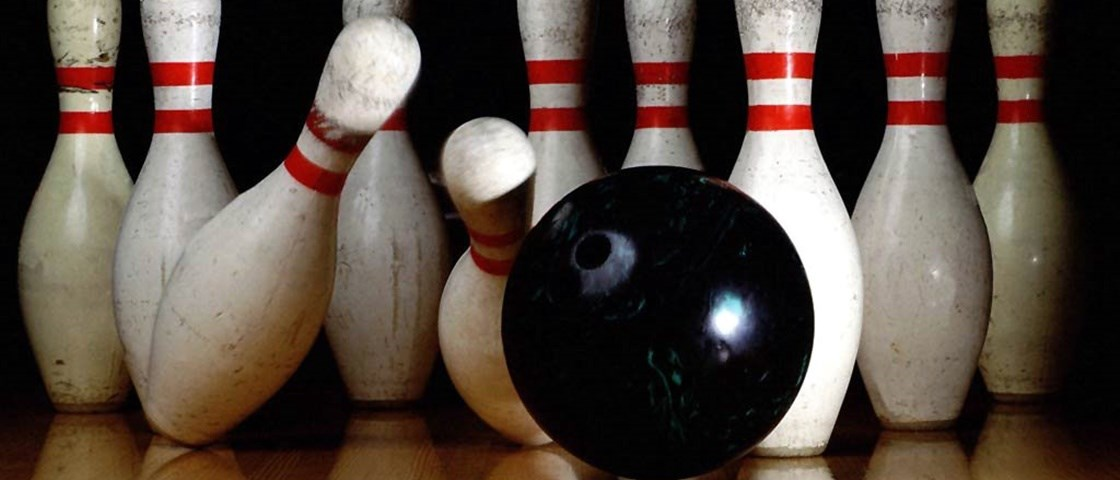 RÁDIO
Spoty:
E ai ta afim de saber como verdadeiro homem das cavernas se divertia ?
Chega em São Carlos Ula Maika bar e boliche. Lugar moderno e totalmente temático, comidas que irão te surpreender, além daquele chopp a menos de dois graus... Fliperama... Snooker... Boliche... É pura diversão.
Traga seu filho para brincar em nosso espaço kids.
Mostre seu lado bruto, venha fazer um strike !
Maiores informações: www.ulamaika.com.br
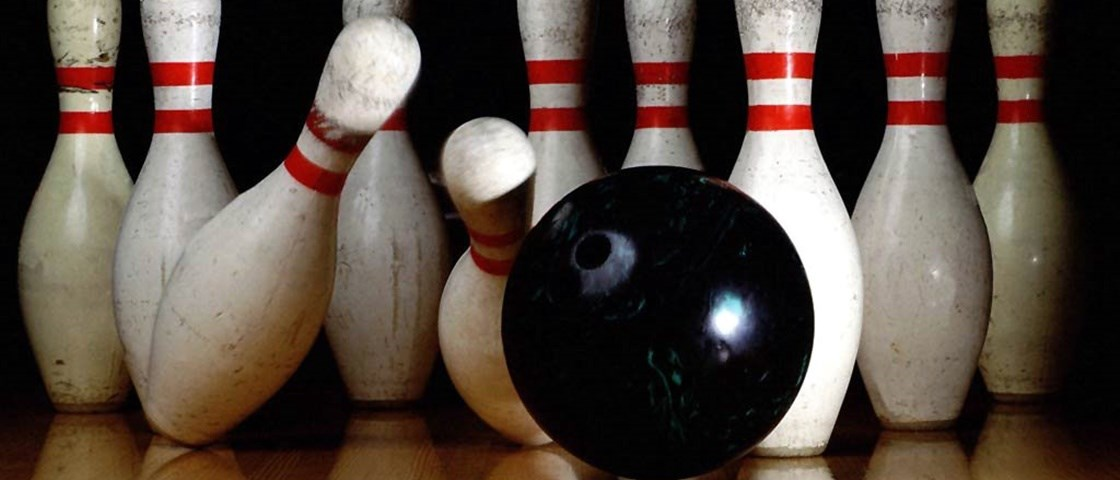 CINEMA
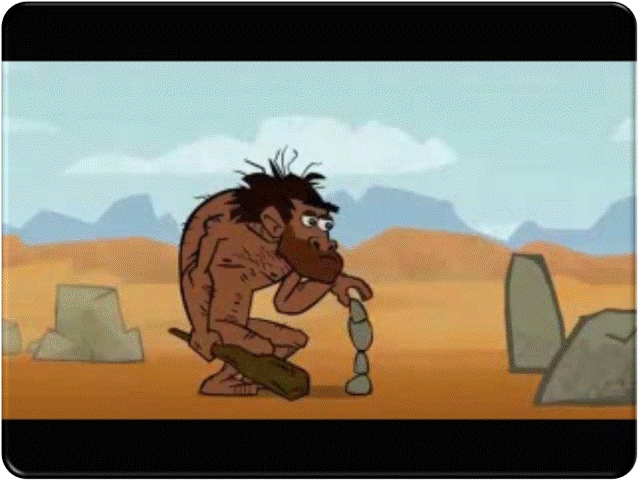 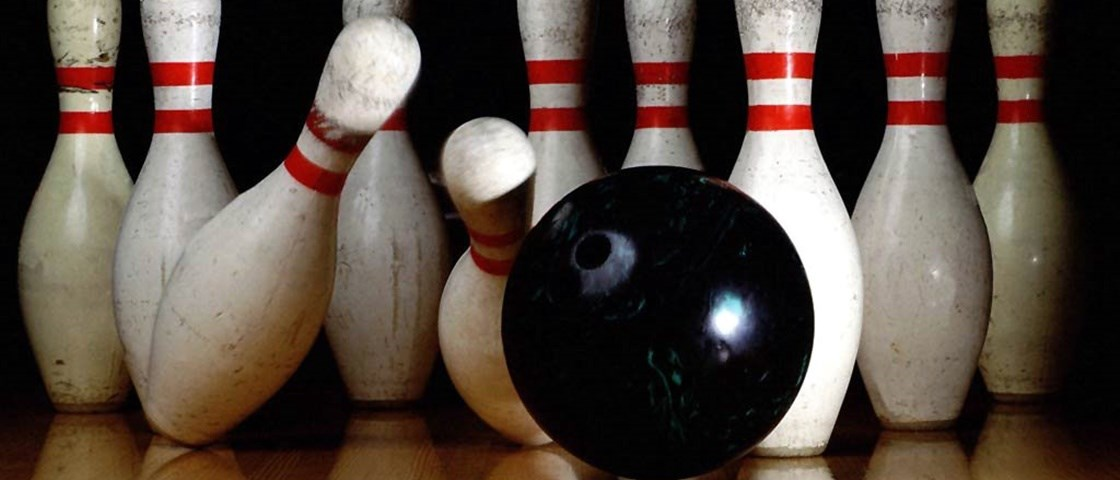 AGRADECIMENTOS
Agradeço todas as dificuldades que enfrentei, se não fosse por elas eu não teria saído do lugar. As facilidades nos impedem de caminhar. Mesmo as criticas auxiliam muito...
Chico Xavier.
Obrigado em primeiro lugar a oportunidade e o privilégio de participar de um projeto onde desafiamos os nossos próprios limites da inteligência e da criatividade, este momento de aprendizagem já estão guardados em nossa memória e em nossos corações.
Obrigado ao professor, amigo Rodrigo, por transmitir todo seu conhecimento e pela paciência em todas as horas , ate mesmo nas mais improprias.
Obrigado aos nossos amigos e familiares que nos ajudaram, contribuindo com a finalização do nosso projeto.
Cheguei a seguinte conclusão:

“...Não adianta conserta o resto, conserta a gente ajuda pra caramba...”
Renato Russo.
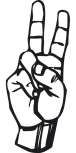 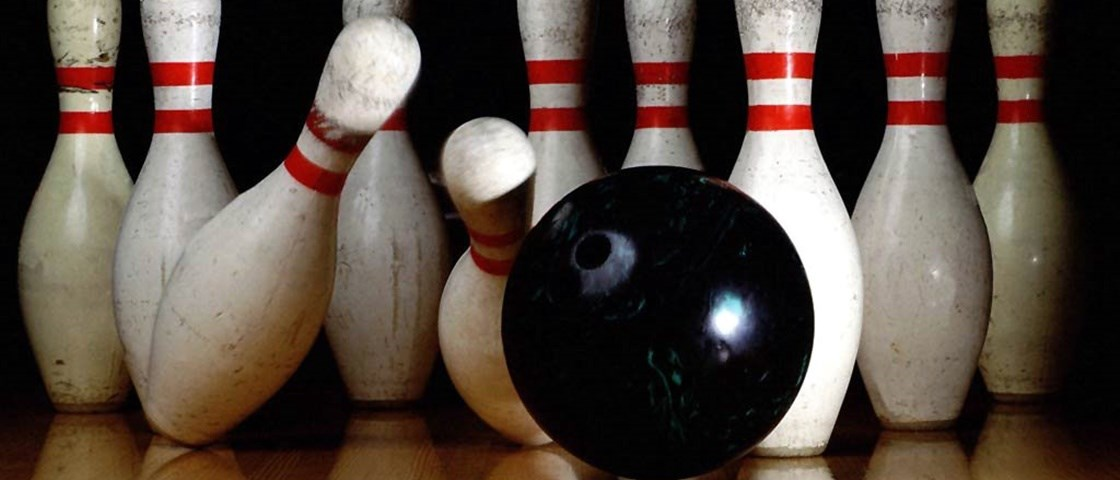 REFERÊNCIAS BIBLIOGRÁFICAS
http://istoe.com.br/2636_INDUSTRIA+DO+LAZER+SE+PROFISSIONALIZOU/;

https://www.negociosrpc.com.br/deolhonomercado/economia/o-show-nao-pode-parar-mercado-de-entretenimento-esta-otimista/;

https://www.cursoseprofissoes.com/dicas-e-custos-para-montar-um-boliche/;

https://www.sebrae.com.br/sites/PortalSebrae/ideias/como-montar-um-boliche,fb787a51b9105410VgnVCM1000003b74010aRCRD;

http://adnews.com.br/negocios/mercado-global-de-midia-e-entretenimento-vai-movimentar-us-223-trilhoes-em-2021.html;

http://www1.folha.uol.com.br/mercado/2016/06/1781343-entretenimento-e-midia-vao-crescer-mais-no-brasil-que-no-mundo-diz-pwc.shtml
http://ri.t4f.com.br/timeforfun/web/conteudo_pt.asp?idioma=0&conta=28&tipo=34927.